Fluffy
Fluffy
Presentation
Presentation
PowerPointHub.com
Welcome
Lorem ipsum dolor sit amet, consectetur adipiscing elit. Duis ac lectus dui. Morbi facilisis commodo eros, ut tincidunt mauris imperdiet vitae. Morbi blandit id metus a convallis. Suspendisse scelerisque laoreet egestas. Nulla vulputate neque magna, a varius sapien scelerisque non.
Fluffy Presentation
Fluffy
Fluffy
Fluffy Title
Fluffy Title
Lorem ipsum dolor sit amet, consectetur adipiscing elit. Duis ac lectus dui.
Lorem ipsum dolor sit amet, consectetur adipiscing elit. Duis ac lectus dui.
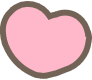 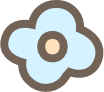 Presentation
Presentation
Fluffy Title
Fluffy Title
Lorem ipsum dolor sit amet, consectetur adipiscing elit. Duis ac lectus dui.
Lorem ipsum dolor sit amet, consectetur adipiscing elit. Duis ac lectus dui.
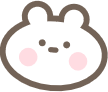 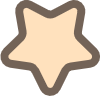 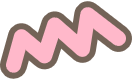 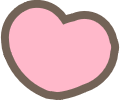 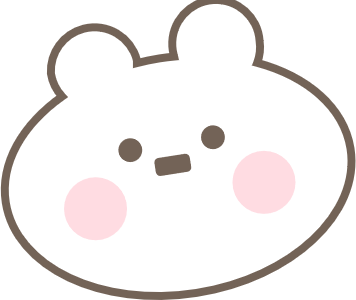 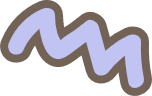 Design 01
Design 02
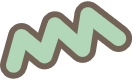 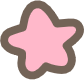 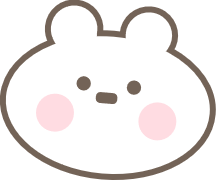 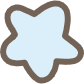 CONCEPT
DESIGN 01
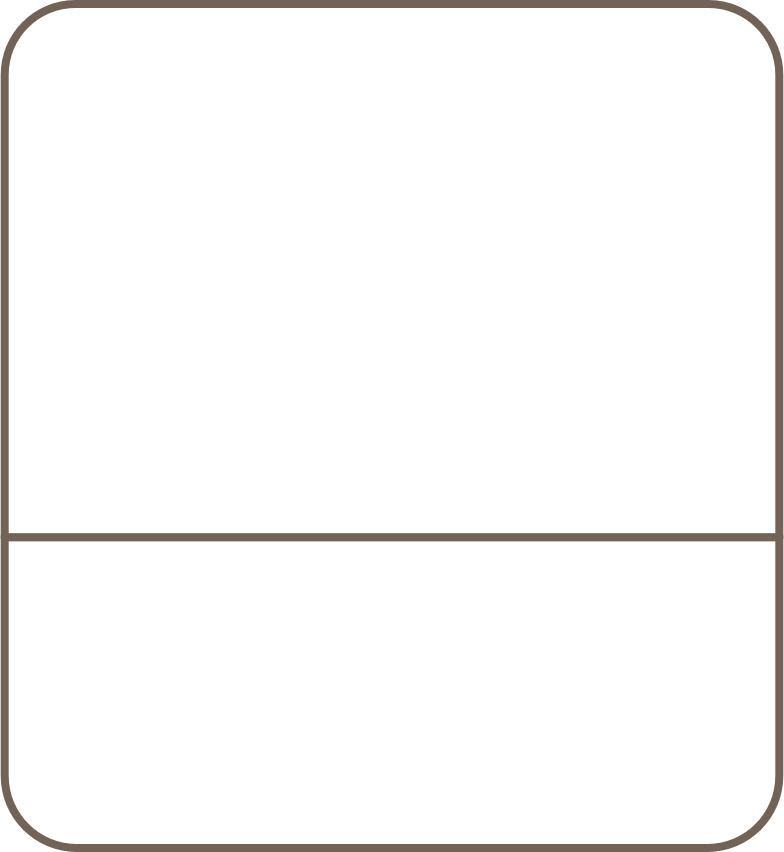 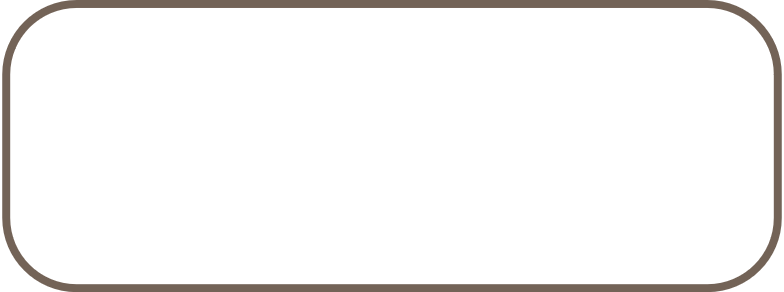 Lorem ipsum dolor sit amet, consectetur adipiscing elit. Duis ac lectus dui.
Lorem ipsum dolor sit amet, consectetur adipiscing elit. Duis ac lectus dui. Morbi facilisis commodo eros, ut tincidunt mauris imperdiet vitae. Morbi blandit id metus a convallis.
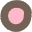 PHOTO
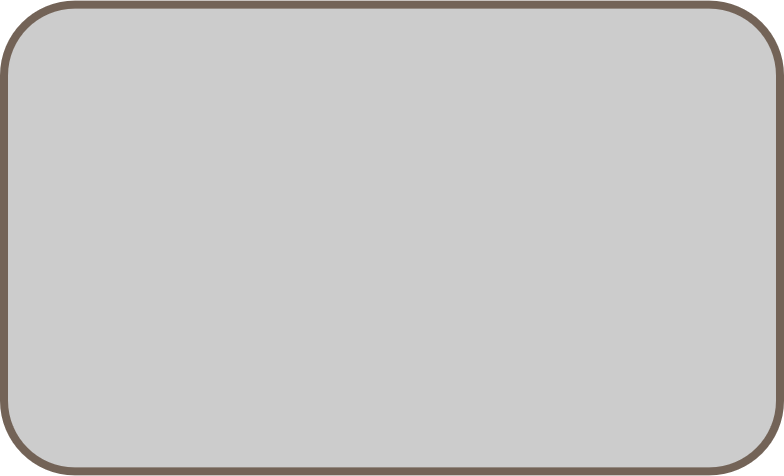 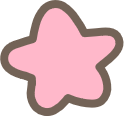 Suspendisse scelerisque laoreet egestas. Nulla vulputate neque magna.
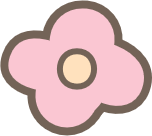 Lorem ipsum dolor sit amet, consectetur adipiscing elit. Duis ac lectus dui. Morbi facilisis commodo eros, ut tincidunt mauris imperdiet vitae. Morbi blandit id metus a convallis.
LOREM IPSUM
Lorem ipsum dolor sit amet, consectetur adipiscing elit. Duis ac lectus dui.
Fluffy Title Design 01
Fluffy Title Design 02
LOREM IPSUM
Lorem ipsum dolor sit amet, consectetur adipiscing elit. Duis ac lectus dui.
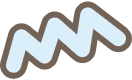 LOREM IPSUM
Lorem ipsum dolor sit amet, consectetur adipiscing elit. Duis ac lectus dui.
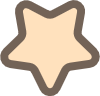 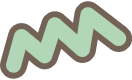 Fluffy
Fluffy
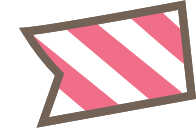 Fluffy Title Design 01
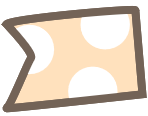 Fluffy Title Design 02
Presentation
Presentation
Fluffy Title Design 03
CUTE DAY
CUTE DAY
HAPPY
HAPPY
02
Fluffy Title Design
Lorem ipsum dolor sit amet, consectetur adipiscing elit. Duis ac lectus dui.
01
Fluffy Title Design
03
Fluffy Title Design
Lorem ipsum dolor sit amet, consectetur adipiscing elit. Duis ac lectus dui.
Lorem ipsum dolor sit amet, consectetur adipiscing elit. Duis ac lectus dui.
CONCEPT
CONCEPT
CONCEPT
CONCEPT
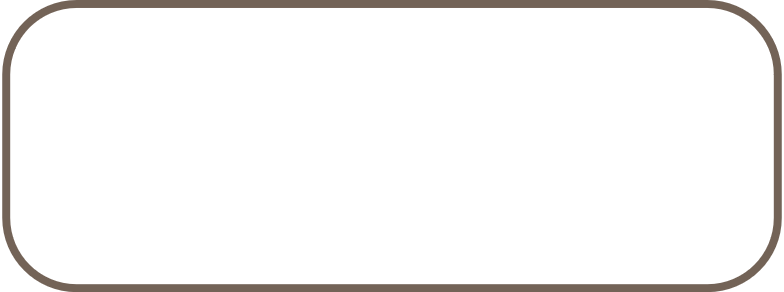 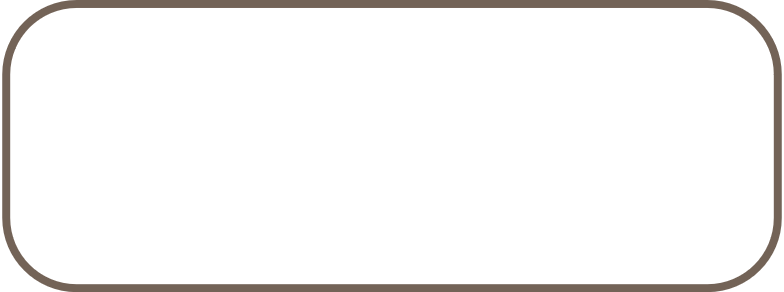 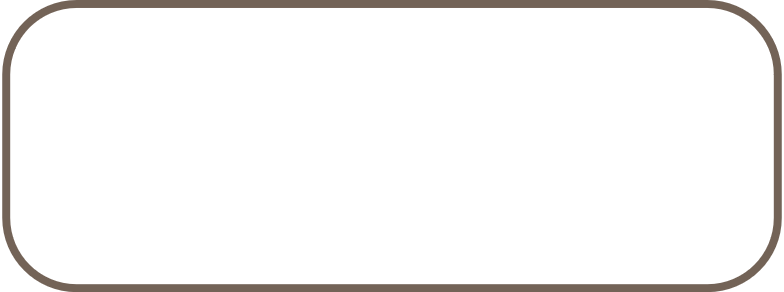 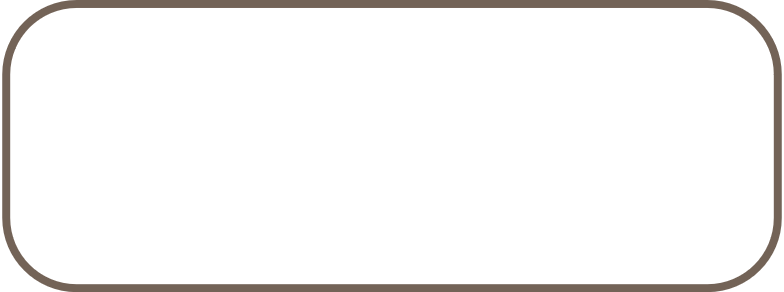 Lorem ipsum dolor sit amet, consectetur adipiscing elit. Duis ac lectus dui.
Lorem ipsum dolor sit amet, consectetur adipiscing elit. Duis ac lectus dui.
Lorem ipsum dolor sit amet, consectetur adipiscing elit. Duis ac lectus dui.
Lorem ipsum dolor sit amet, consectetur adipiscing elit. Duis ac lectus dui.
Lorem ipsum dolor sit amet, consectetur adipiscing elit. Duis ac lectus dui. Morbi facilisis commodo eros, ut tincidunt mauris imperdiet vitae.
Fluffy
Fluffy
Lorem ipsum dolor sit amet, consectetur adipiscing elit. Duis ac lectus dui.
45,939,565 $
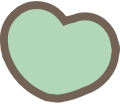 Presentation
Presentation
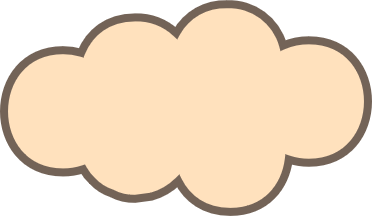 LOREM TITLE
LOREM TITLE
LOREM TITLE
LOREM TITLE
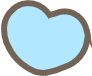 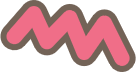 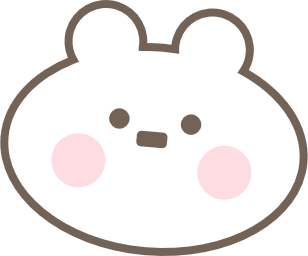 Lorem ipsum dolor sit amet, consectetur adipiscing elit. Duis ac lectus dui. Morbi facilisis commodo eros, ut tincidunt mauris imperdiet vitae. Morbi blandit id metus a convallis. Suspendisse scelerisque laoreet egestas. Nulla vulputate neque magna, a varius sapien scelerisque non.
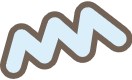 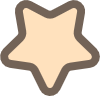 Lorem ipsum dolor sit amet, consectetur adipiscing elit. Duis ac lectus dui. Morbi facilisis commodo eros, ut tincidunt mauris imperdiet vitae. Morbi blandit id metus a convallis. Suspendisse scelerisque laoreet egestas. Nulla vulputate neque magna, a varius sapien scelerisque non.
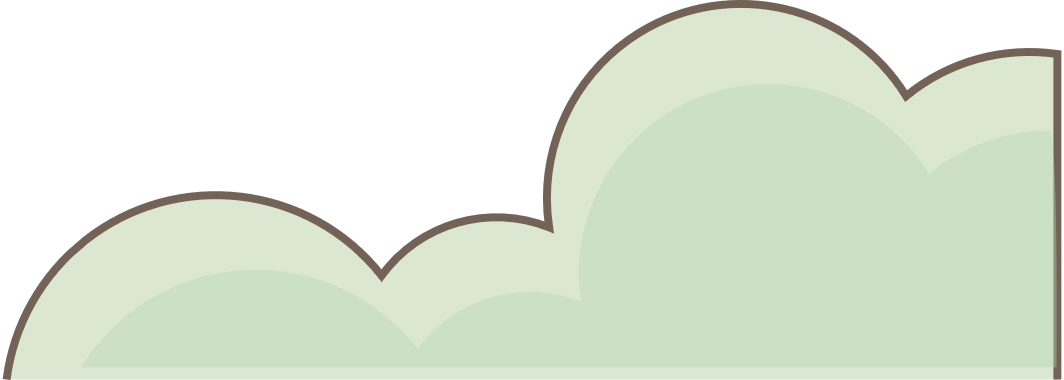 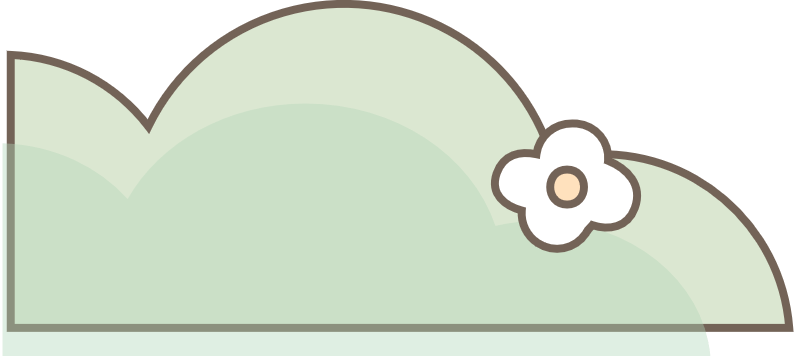 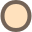 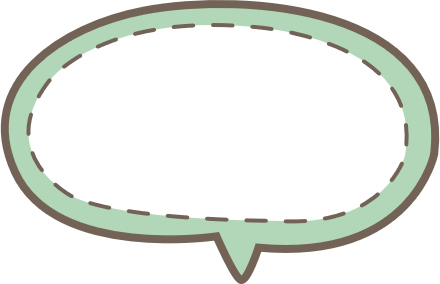 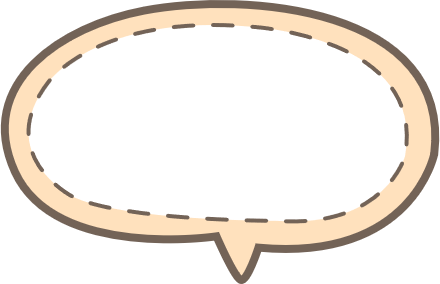 2019
2018
CUTE
CUTE
TIMELINE
TIMELINE
Lorem ipsum dolor
Lorem ipsum dolor
Lorem ipsum dolor sit amet, consectetur adipiscing elit. Duis ac lectus dui. Morbi facilisis commodo eros, ut tincidunt mauris imperdiet vitae.
Lorem ipsum dolor sit amet, consectetur adipiscing elit. Duis ac lectus dui. Morbi facilisis commodo eros, ut tincidunt mauris imperdiet vitae.
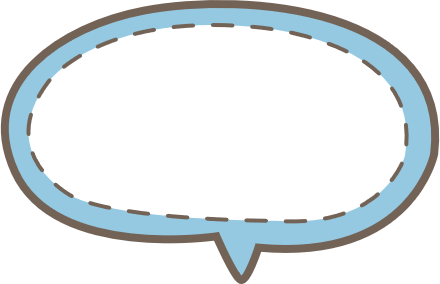 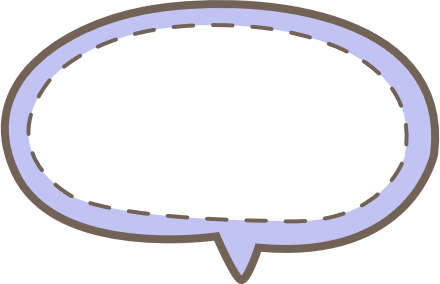 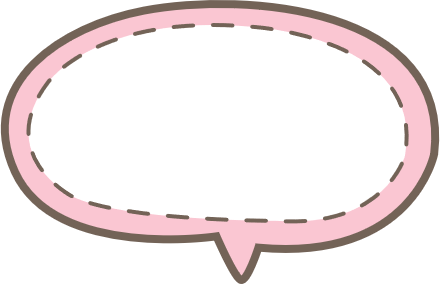 2020
2021
2022
Lorem ipsum dolor
Lorem ipsum dolor
Lorem ipsum dolor
Lorem ipsum dolor sit amet, consectetur adipiscing elit. Duis ac lectus dui. Morbi facilisis commodo eros, ut tincidunt mauris imperdiet vitae.
Lorem ipsum dolor sit amet, consectetur adipiscing elit. Duis ac lectus dui. Morbi facilisis commodo eros, ut tincidunt mauris imperdiet vitae.
Lorem ipsum dolor sit amet, consectetur adipiscing elit. Duis ac lectus dui. Morbi facilisis commodo eros, ut tincidunt mauris imperdiet vitae.
Lorem ipsum dolor sit amet, consectetur adipiscing elit. Duis ac lectus dui. Morbi facilisis commodo eros, ut tincidunt mauris imperdiet vitae. Morbi blandit id metus a convallis. Suspendisse scelerisque laoreet egestas. Nulla vulputate neque magna, a varius sapien scelerisque non.
18h 43m
28,456,350 $
Lorem ipsum dolor sit amet, consectetur adipiscing elit. Duis ac lectus dui. Morbi facilisis commodo eros, ut tincidunt mauris imperdiet vitae.
Lorem ipsum dolor sit amet, consectetur adipiscing elit. Duis ac lectus dui. Morbi facilisis commodo eros, ut tincidunt mauris imperdiet vitae.
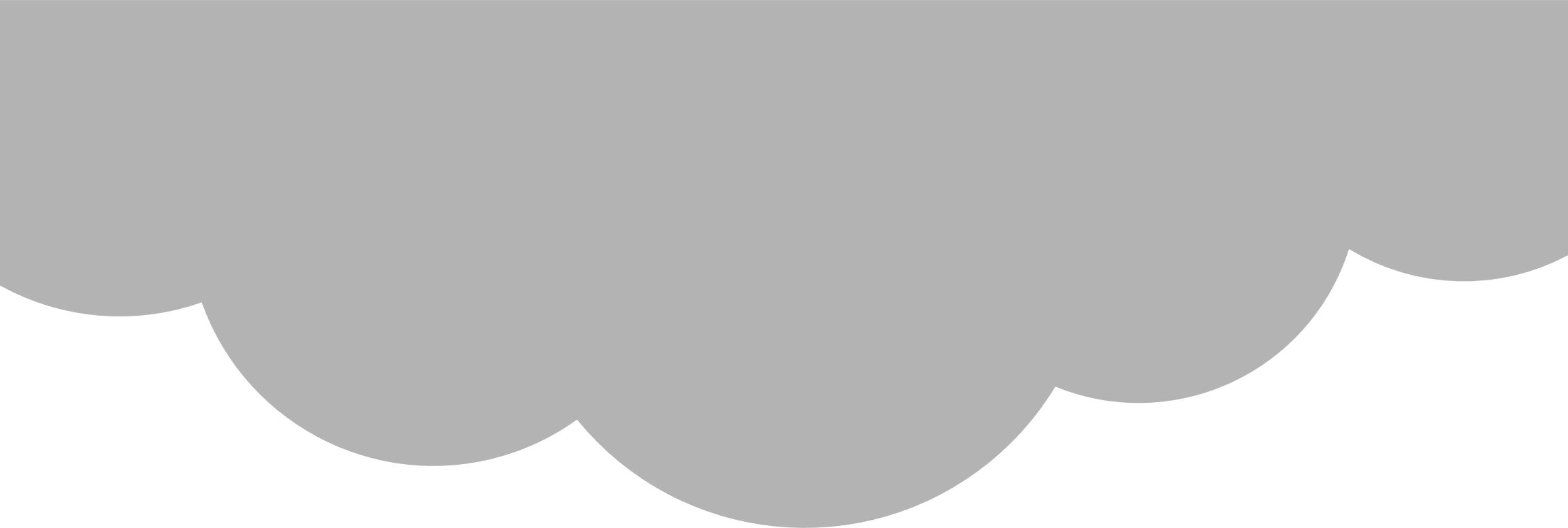 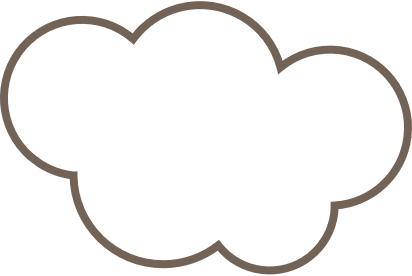 Lorem ipsum dolor sit amet, consectetur adipiscing elit. Duis ac lectus dui. Morbi facilisis commodo eros, ut tincidunt mauris imperdiet vitae. Morbi blandit id metus a convallis. Suspendisse scelerisque laoreet egestas. Nulla vulputate neque magna, a varius sapien scelerisque non.
Lorem ipsum dolor sit amet, consectetur adipiscing elit. Duis ac lectus dui. Morbi facilisis commodo eros, ut tincidunt mauris imperdiet vitae. Morbi blandit id metus a convallis. Suspendisse scelerisque laoreet egestas. Nulla vulputate neque magna, a varius sapien scelerisque non.
LOREM IPSUM
Lorem ipsum dolor sit amet, consectetur adipiscing elit. Duis ac lectus dui. Morbi facilisis commodo eros, ut tincidunt mauris imperdiet vitae.
LOREM IPSUM
Lorem ipsum dolor sit amet, consectetur adipiscing elit. Duis ac lectus dui. Morbi facilisis commodo eros, ut tincidunt mauris imperdiet vitae.
LOREM IPSUM
Lorem ipsum dolor sit amet, consectetur adipiscing elit. Duis ac lectus dui. Morbi facilisis commodo eros, ut tincidunt mauris imperdiet vitae.
HAPPY
HAPPY
CUTE DAY
CUTE DAY
Lorem ipsum dolor sit amet, consectetur adipiscing elit. Duis ac lectus dui.
Lorem ipsum dolor sit amet, consectetur adipiscing elit. Duis ac lectus dui.
Lorem ipsum dolor sit amet, consectetur adipiscing elit. Duis ac lectus dui.
Lorem ipsum dolor sit amet, consectetur adipiscing elit. Duis ac lectus dui.
SATURDAY
SATURDAY
THUEDAY
THURSDAY
THUEDAY
MONDAY
SUNDAY
FRIDAY
THURSDAY
SUNDAY
MONDAY
WEDNESDAY
FRIDAY
WEDNESDAY
Lorem ipsum dolor sit amet, consectetur adipiscing elit. Duis ac lectus dui.
Lorem ipsum dolor sit amet, consectetur adipiscing elit. Duis ac lectus dui.
Lorem ipsum dolor sit amet, consectetur adipiscing elit. Duis ac lectus dui.
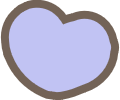 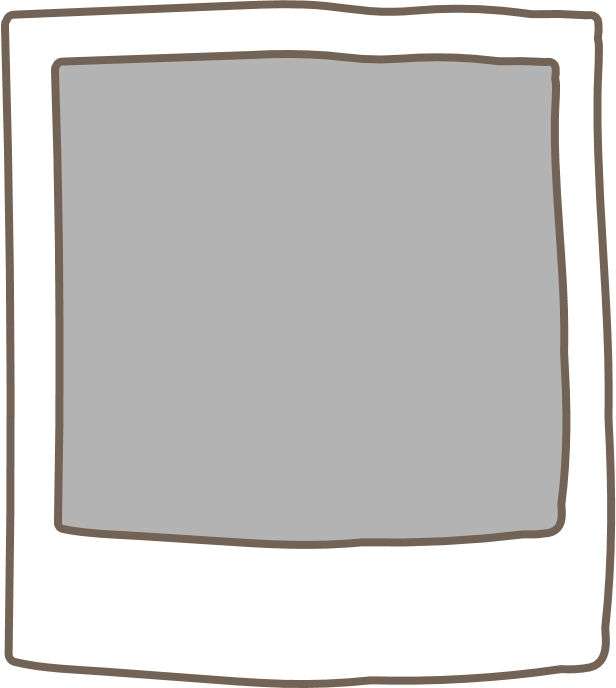 Fluffy
Fluffy
LOREM IPSUM
LOREM IPSUM
Lorem ipsum dolor sit amet, consectetur adipiscing elit. Duis ac lectus dui. Morbi facilisis commodo eros, ut tincidunt mauris imperdiet vitae.
Lorem ipsum dolor sit amet, consectetur adipiscing elit. Duis ac lectus dui. Morbi facilisis commodo eros, ut tincidunt mauris imperdiet vitae.
LOREM IPSUM
LOREM IPSUM
Presentation
Presentation
Lorem ipsum dolor sit amet, consectetur adipiscing elit. Duis ac lectus dui. Morbi facilisis commodo eros, ut tincidunt mauris imperdiet vitae.
Lorem ipsum dolor sit amet, consectetur adipiscing elit. Duis ac lectus dui. Morbi facilisis commodo eros, ut tincidunt mauris imperdiet vitae.
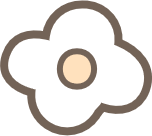 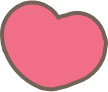 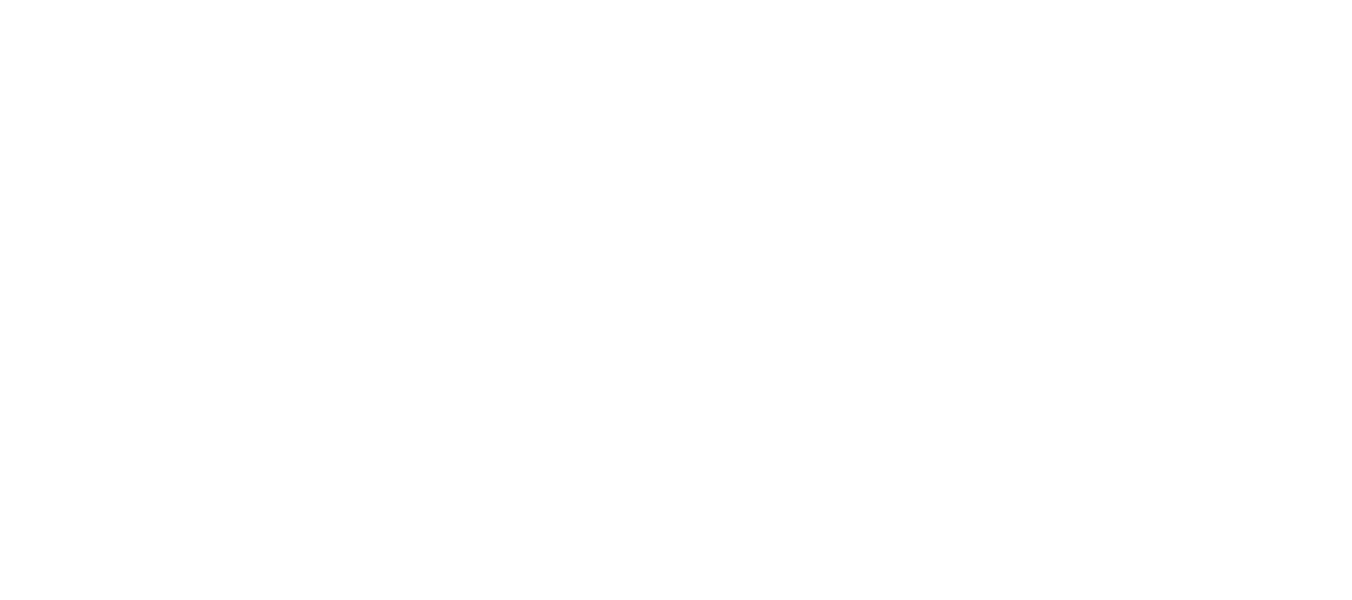 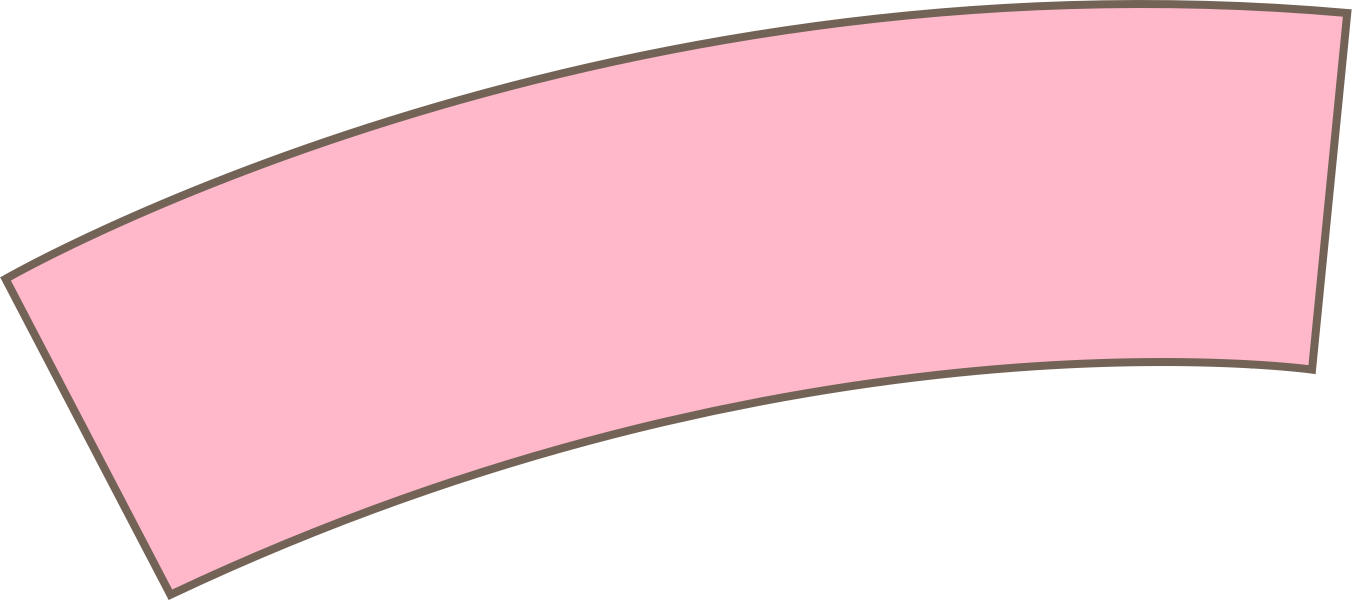 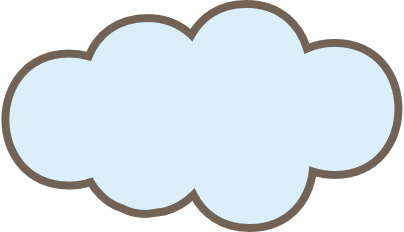 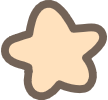 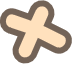 LOREM IPSUM
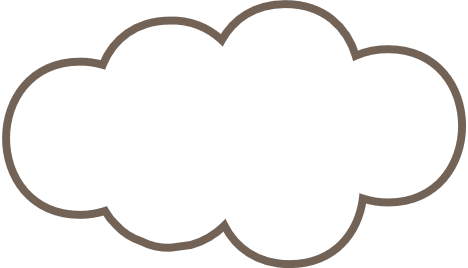 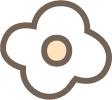 Fluffy
Fluffy
1.  Lorem ipsum dolor sit amet, consectetur adipiscing elit.
Lorem ipsum dolor sit amet, consectetur adipiscing elit. Duis ac lectus dui. Morbi facilisis commodo eros, ut tincidunt mauris imperdiet vitae.
2.  Lorem ipsum dolor sit amet, consectetur adipiscing elit.
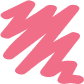 3.  Lorem ipsum dolor sit amet, consectetur adipiscing elit.
Presentation
Presentation
4.  Lorem ipsum dolor sit amet, consectetur adipiscing elit.
70%
Lorem ipsum dolor sit amet, consectetur adipiscing elit.
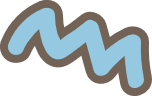 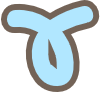 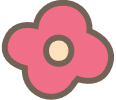 PowerPointHub.com
Resources
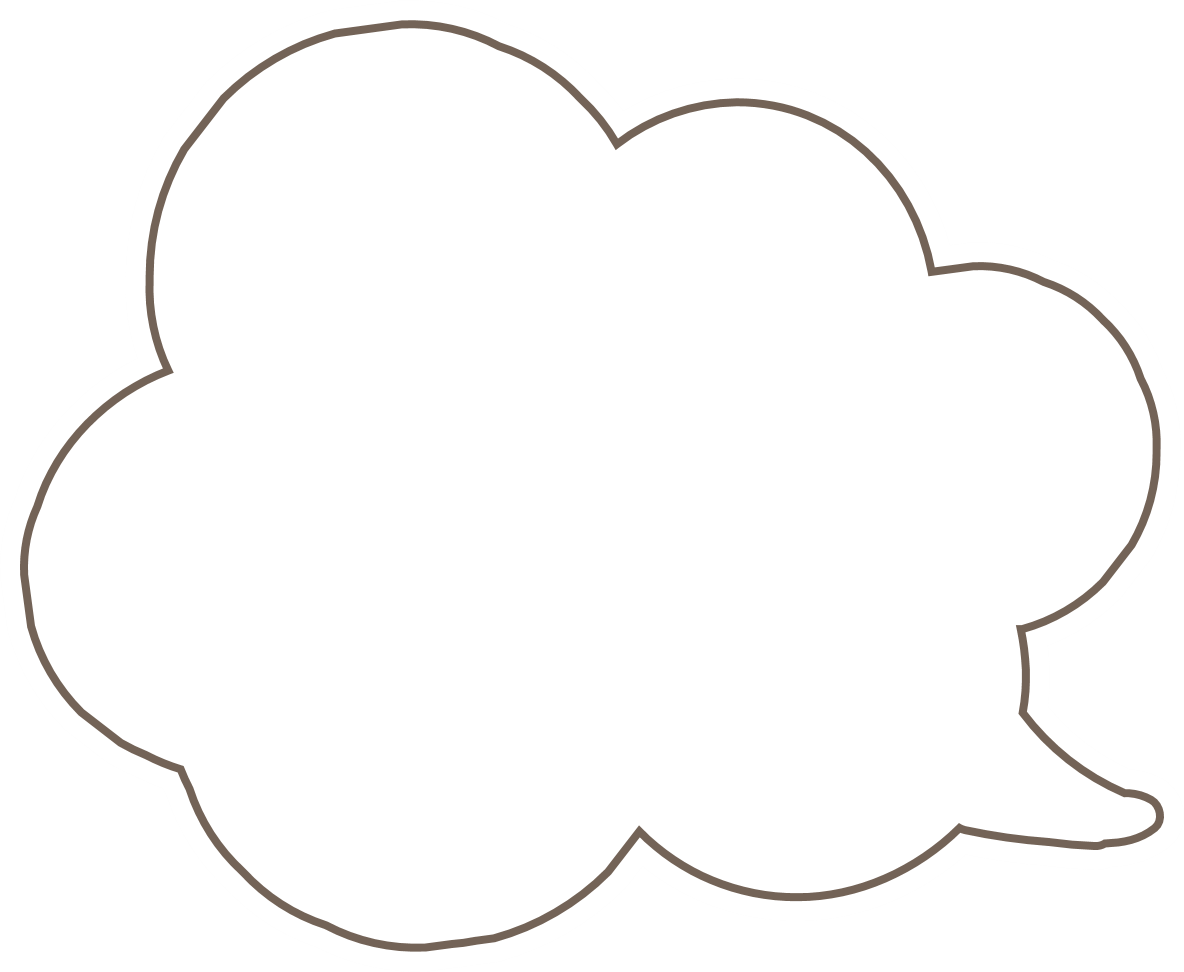 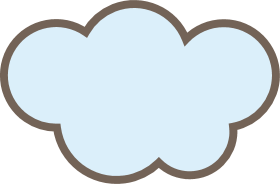 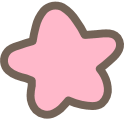 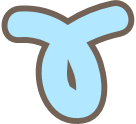 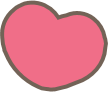 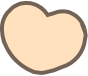 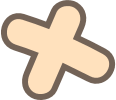 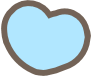 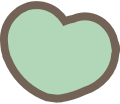 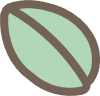 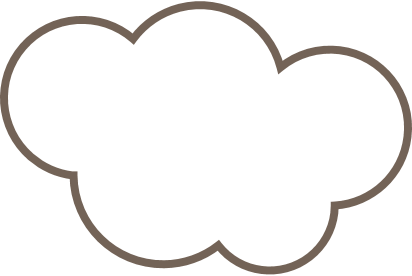 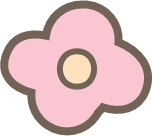 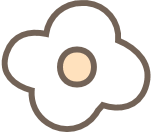 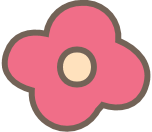 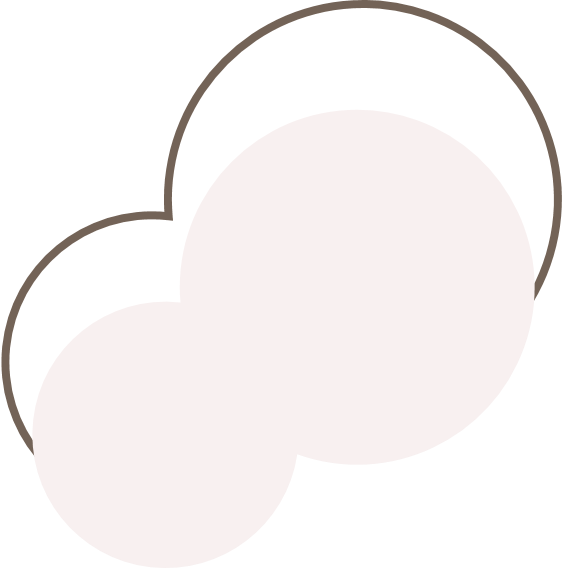 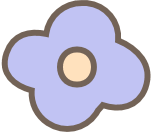 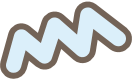 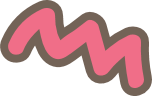 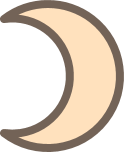 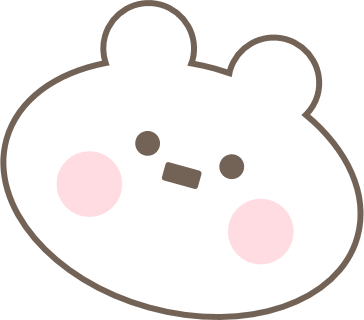 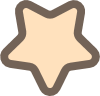 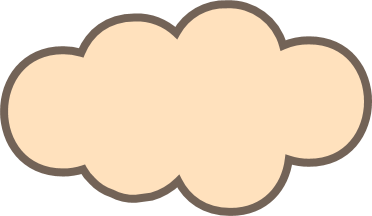 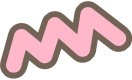 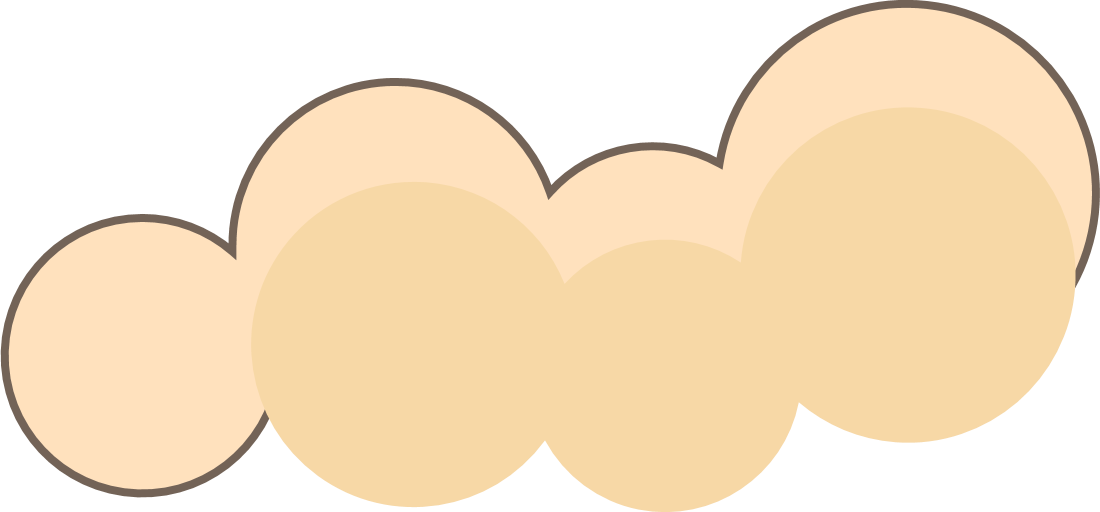 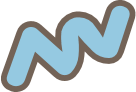 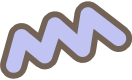 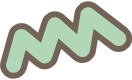 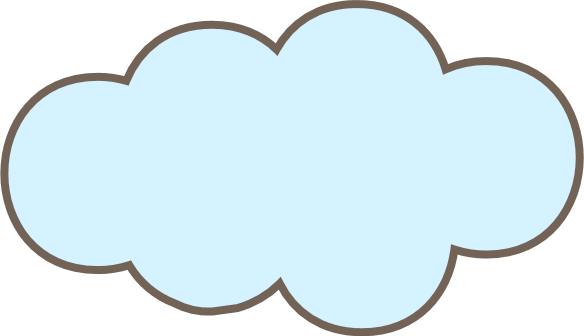 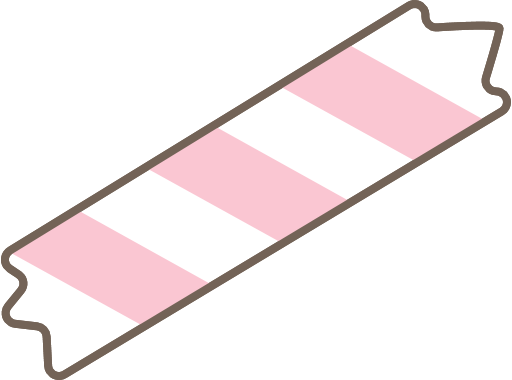 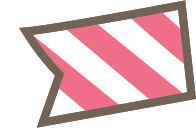 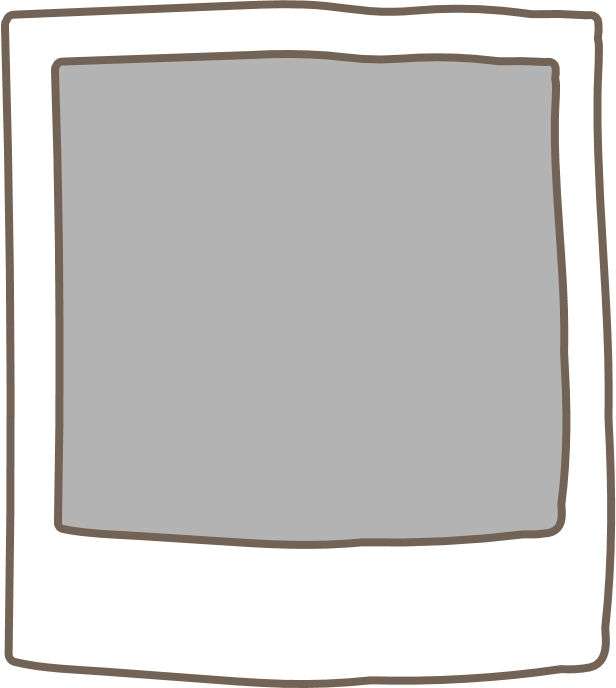 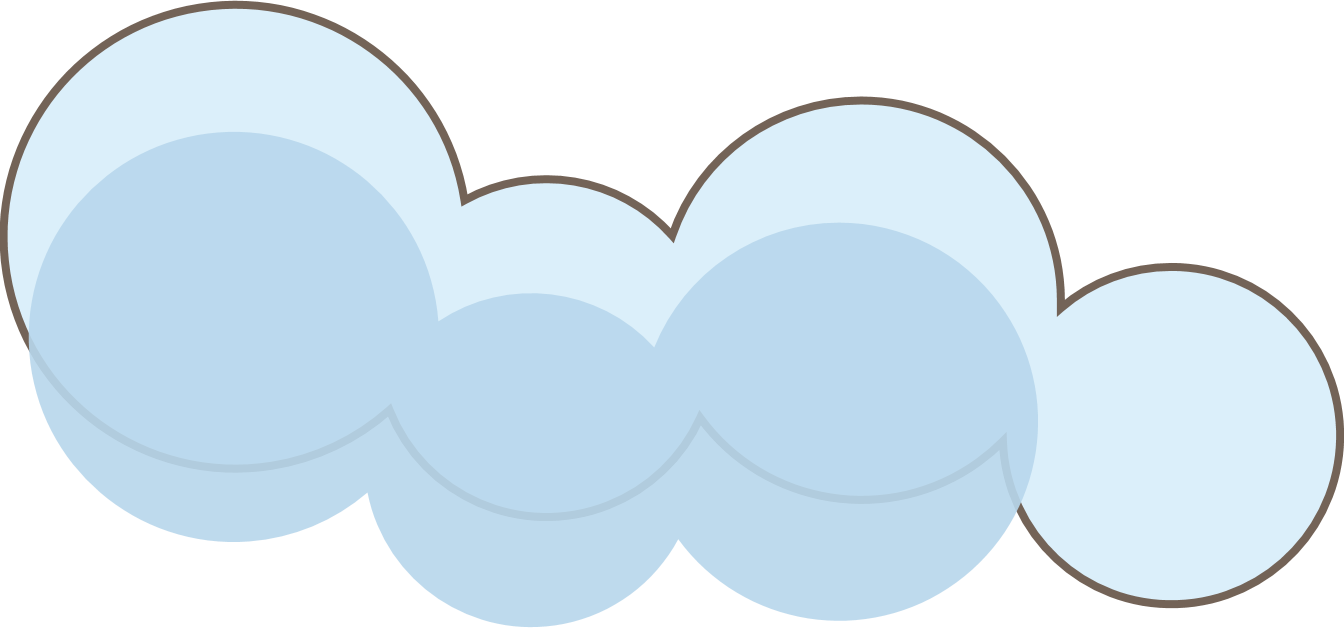 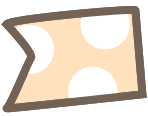 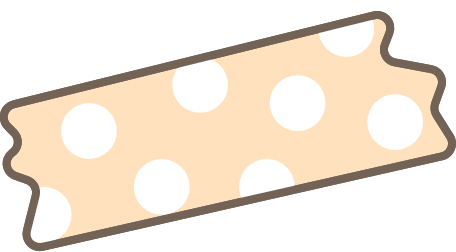 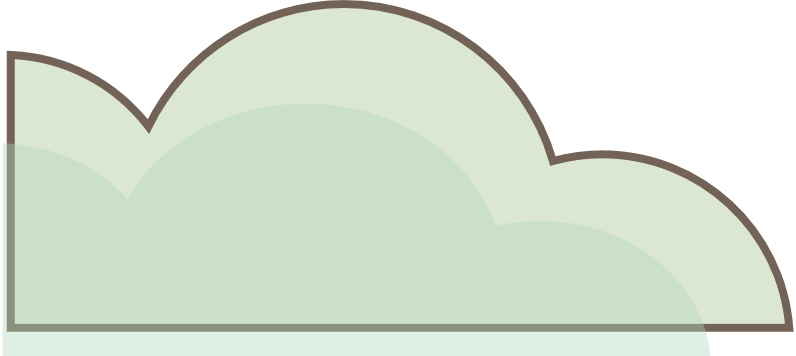 Credit
Thank you for using our template.
Don’t forget to thanks to :

Presentation Template by www.PowerPointHub.com
Photo by www.pexel.com
Illustrator by https://undraw.co/
Social Media Icon by https://www.iconfinder.com/
Icons by www.PowerPointHub.com
Illustrations
Editable Maps
Editable Maps
INDONESIA
PERU
PHILIPPINES
USA
ECUADOR
MALAYSIA
MEXICO
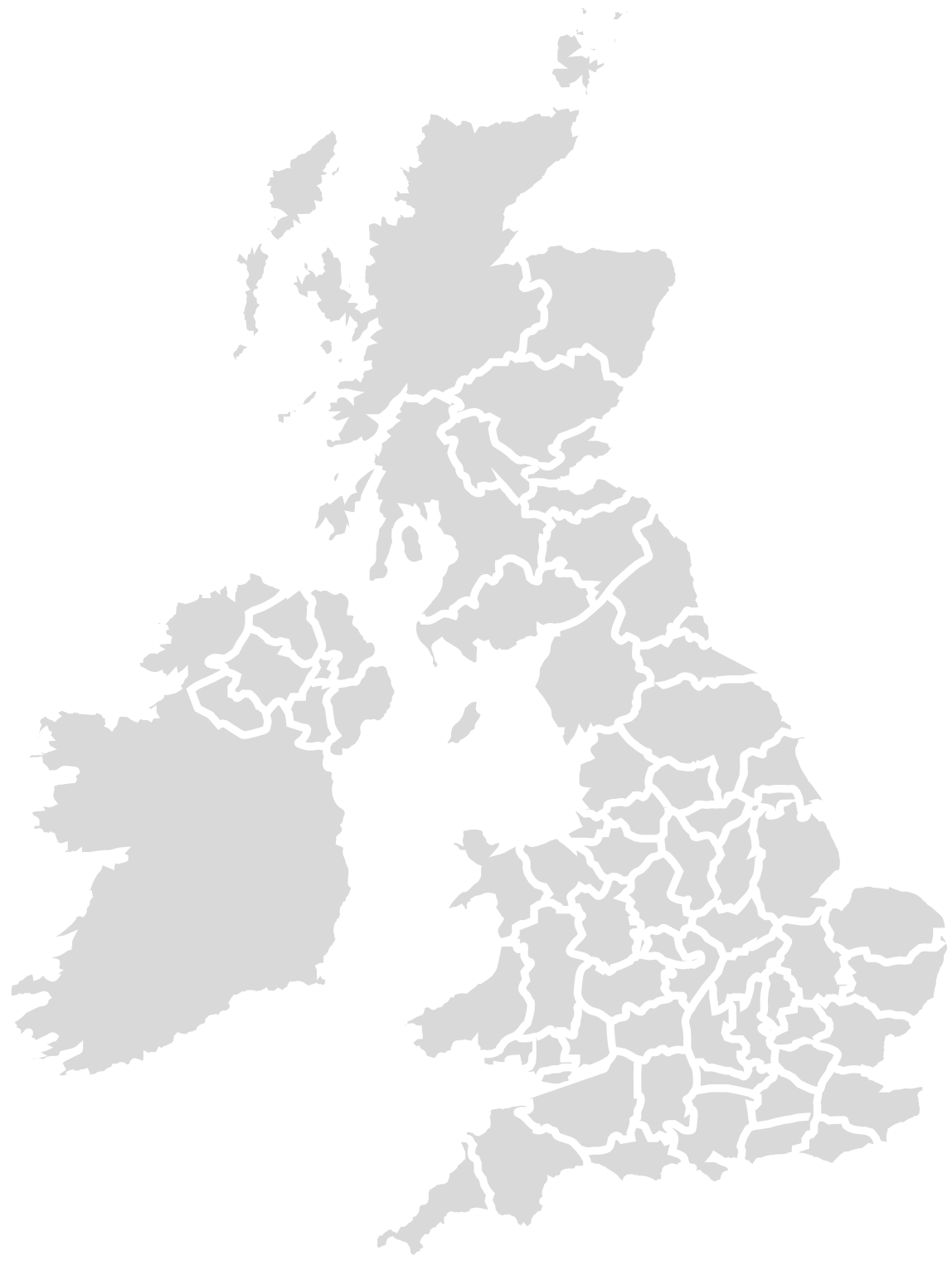 SPAIN
AUSTRALIA
AUSTRIA
UNITED KINGDOM
Diagram Infographics
Diagram Infographics
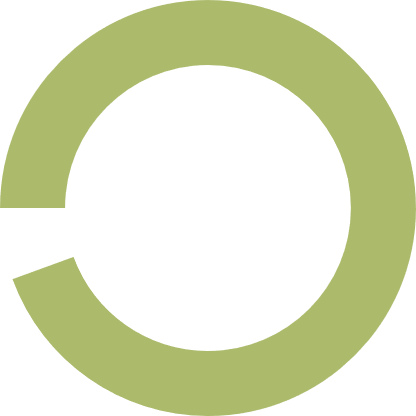 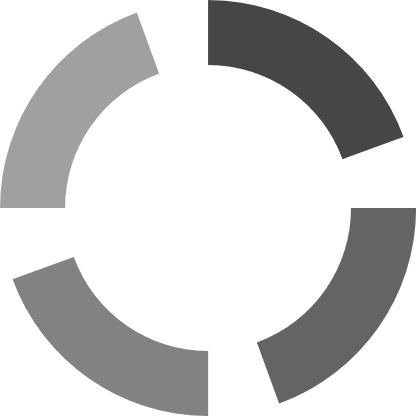 Social media icons
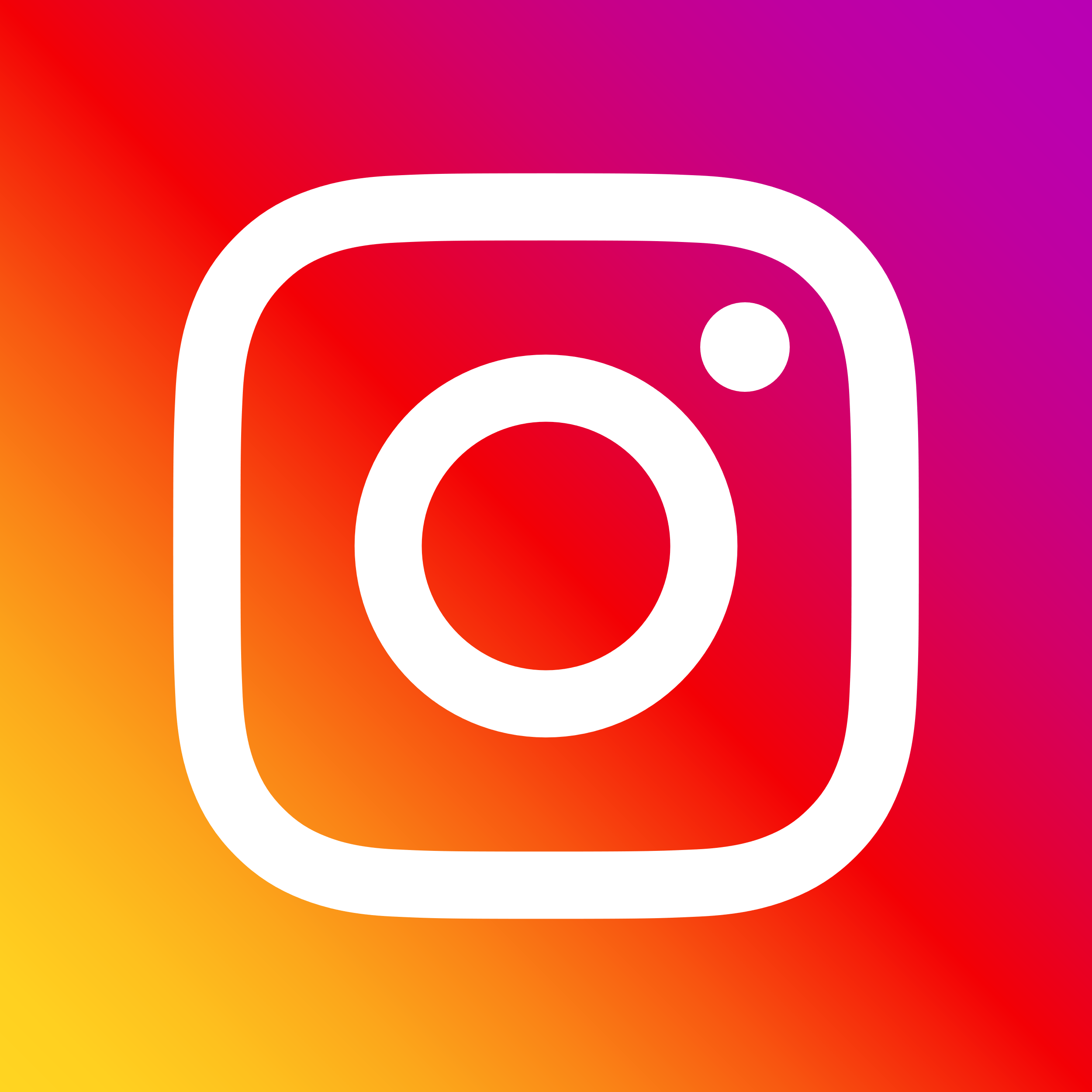 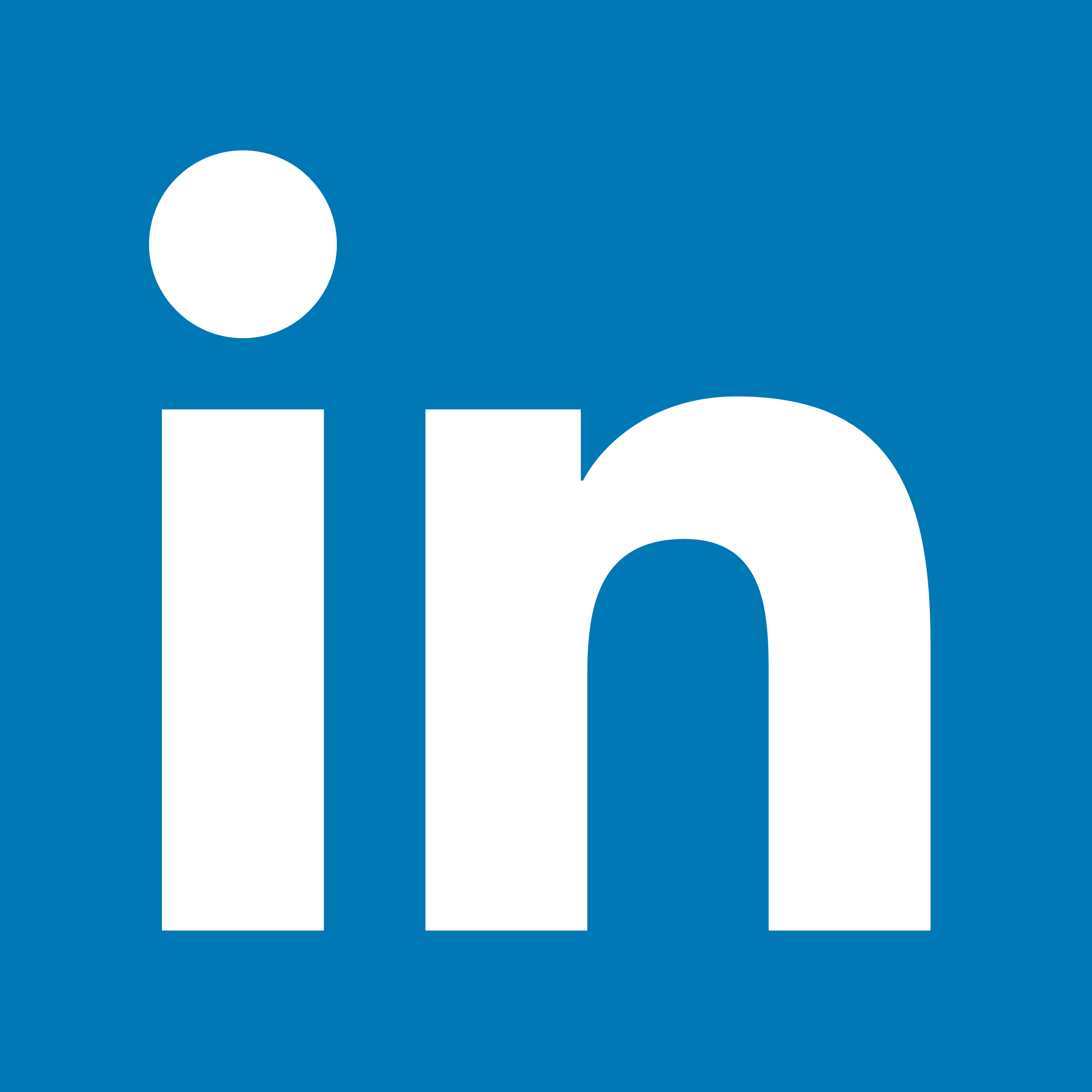 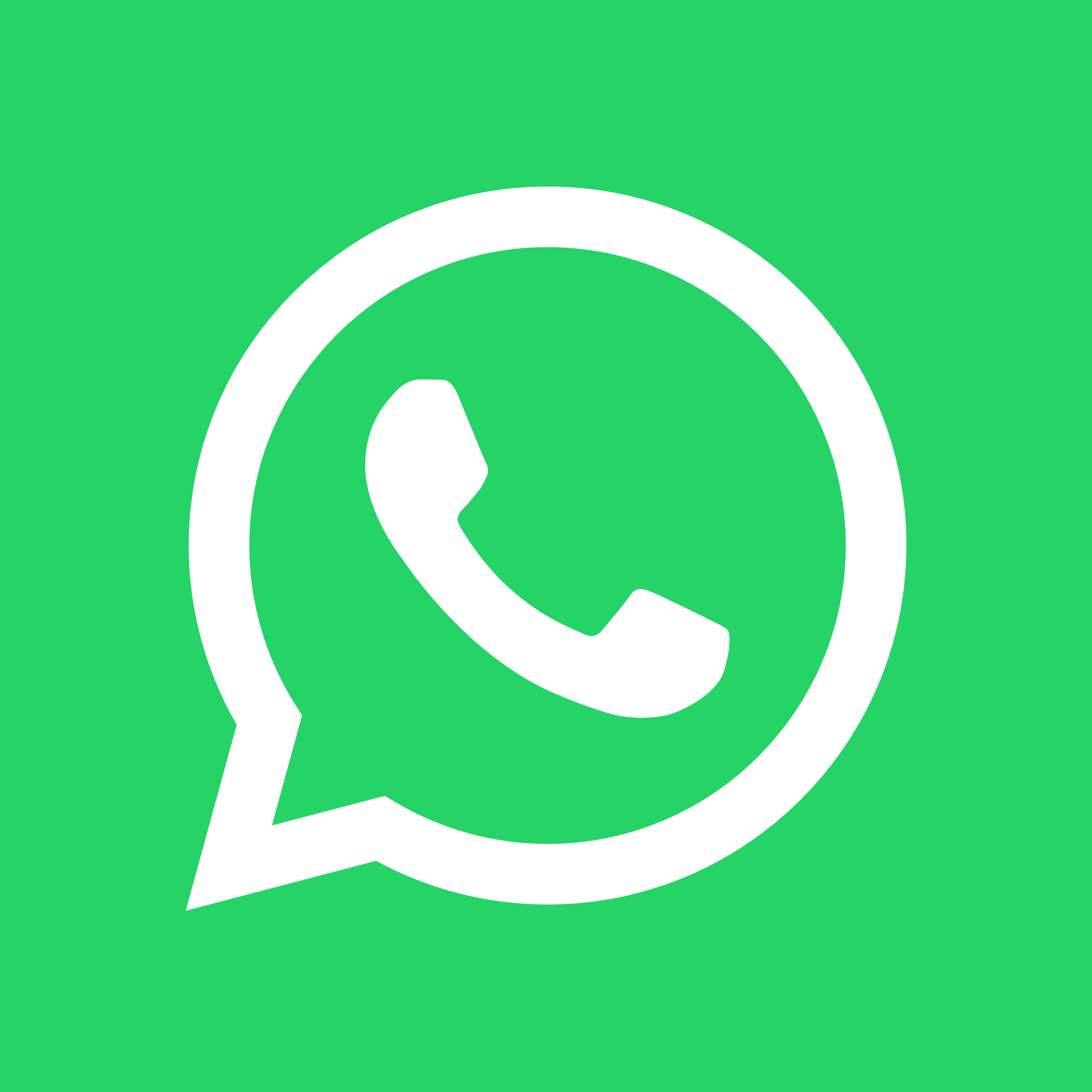 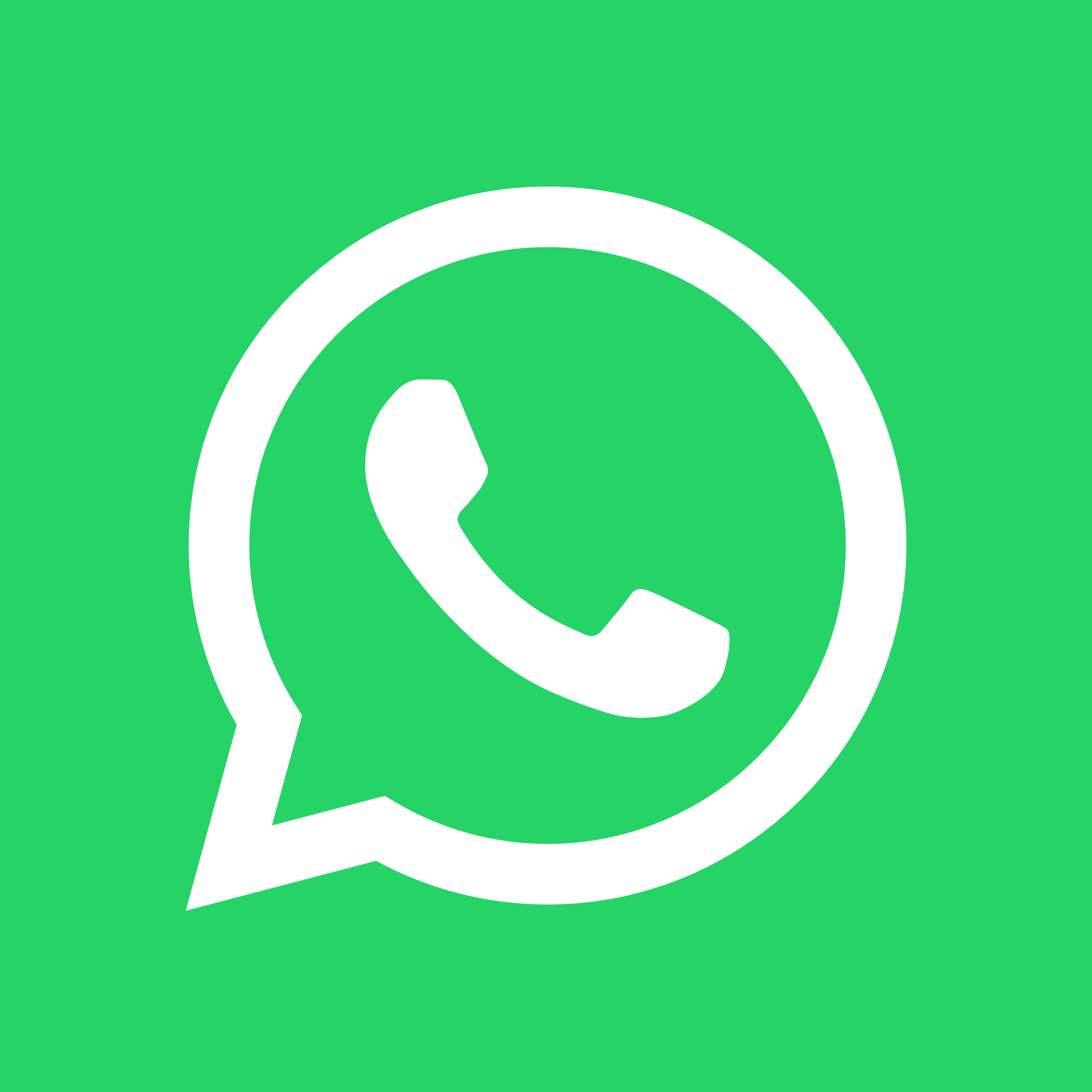 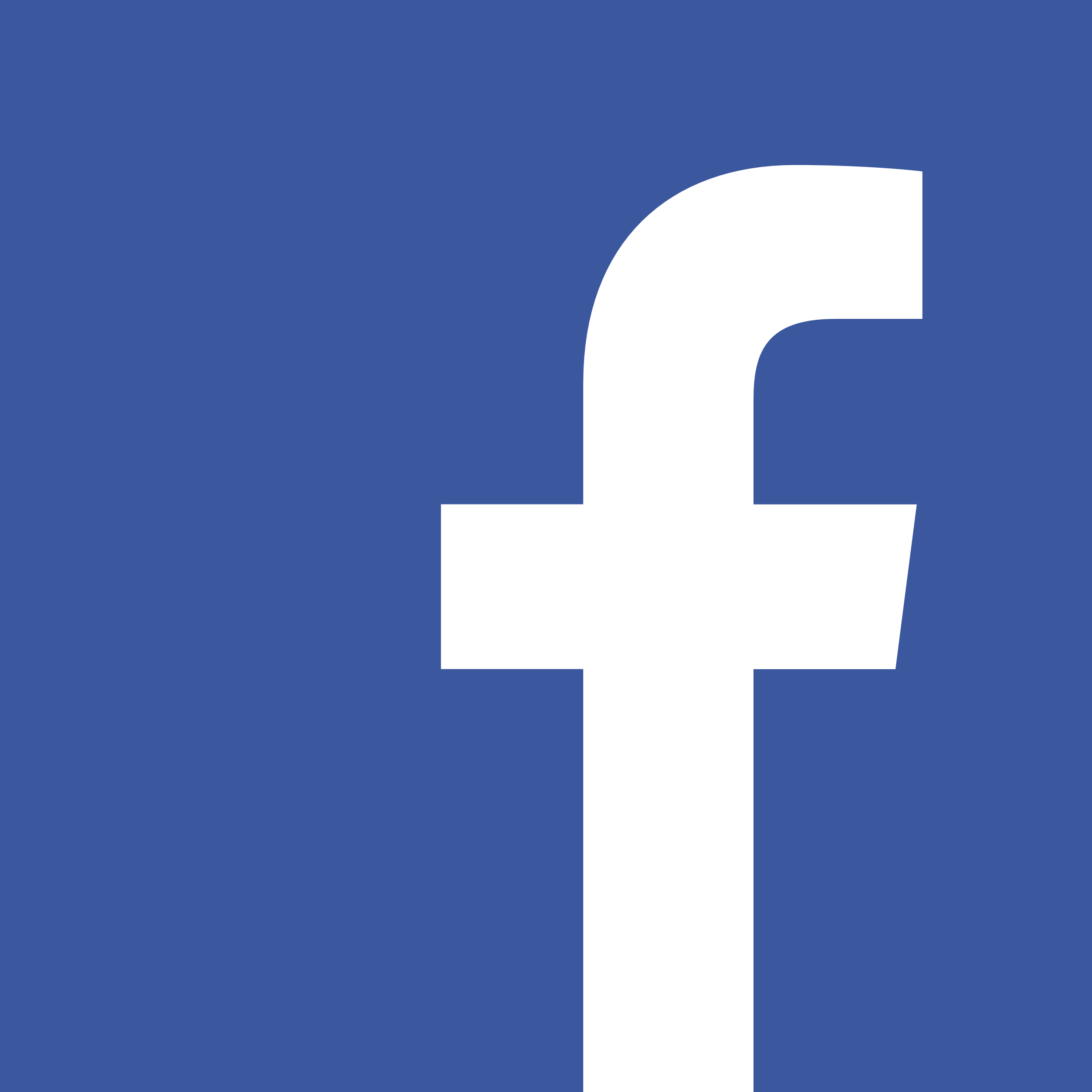 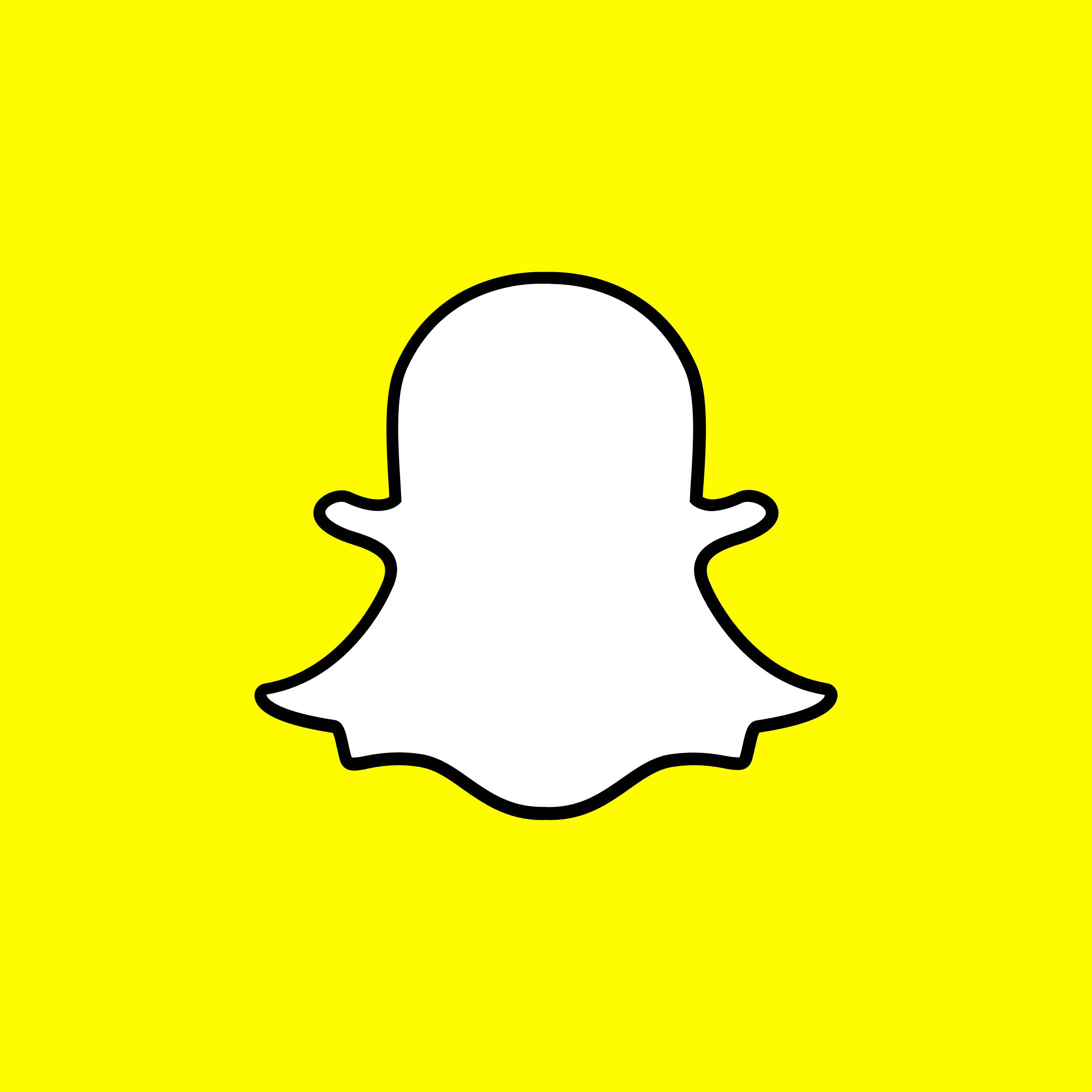 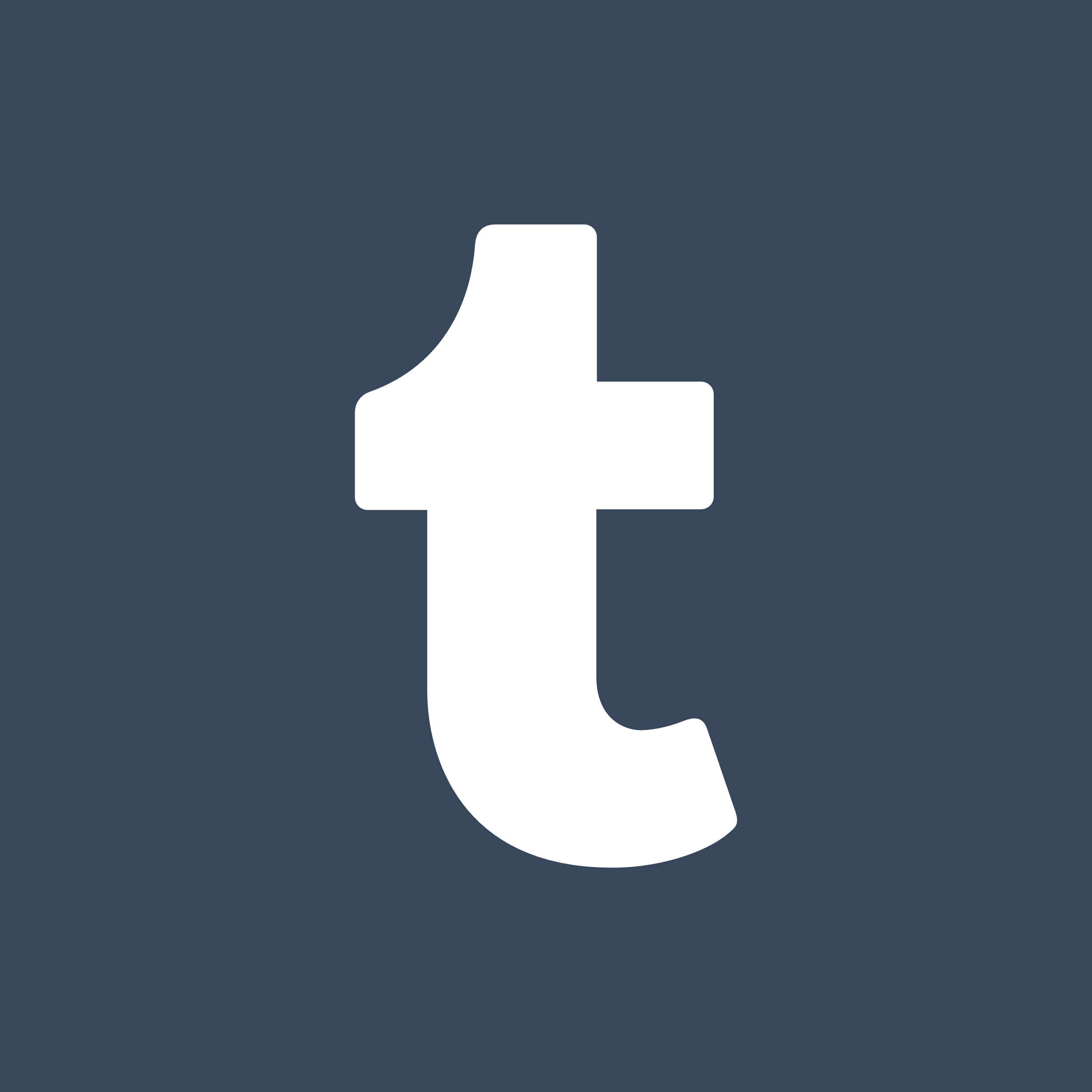 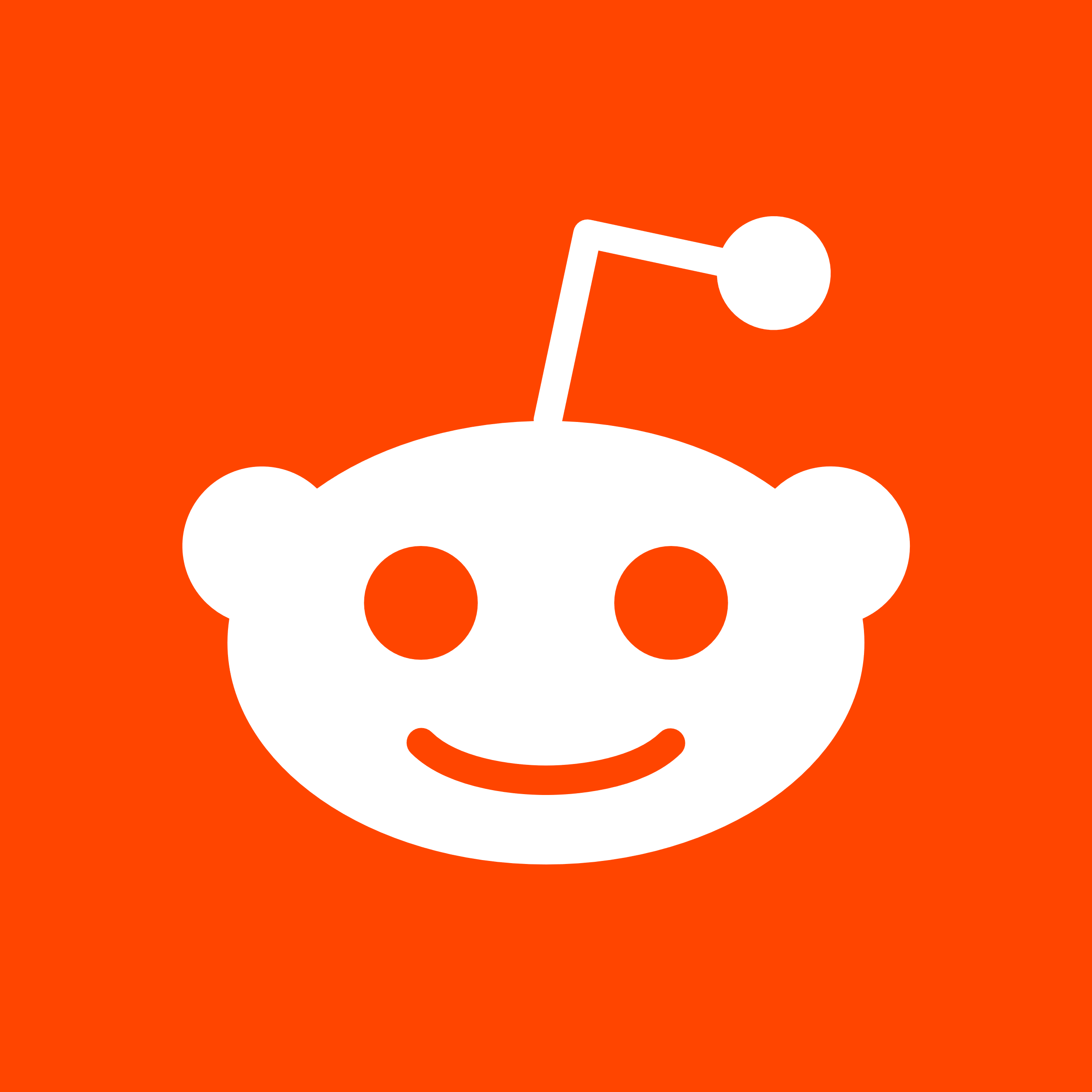 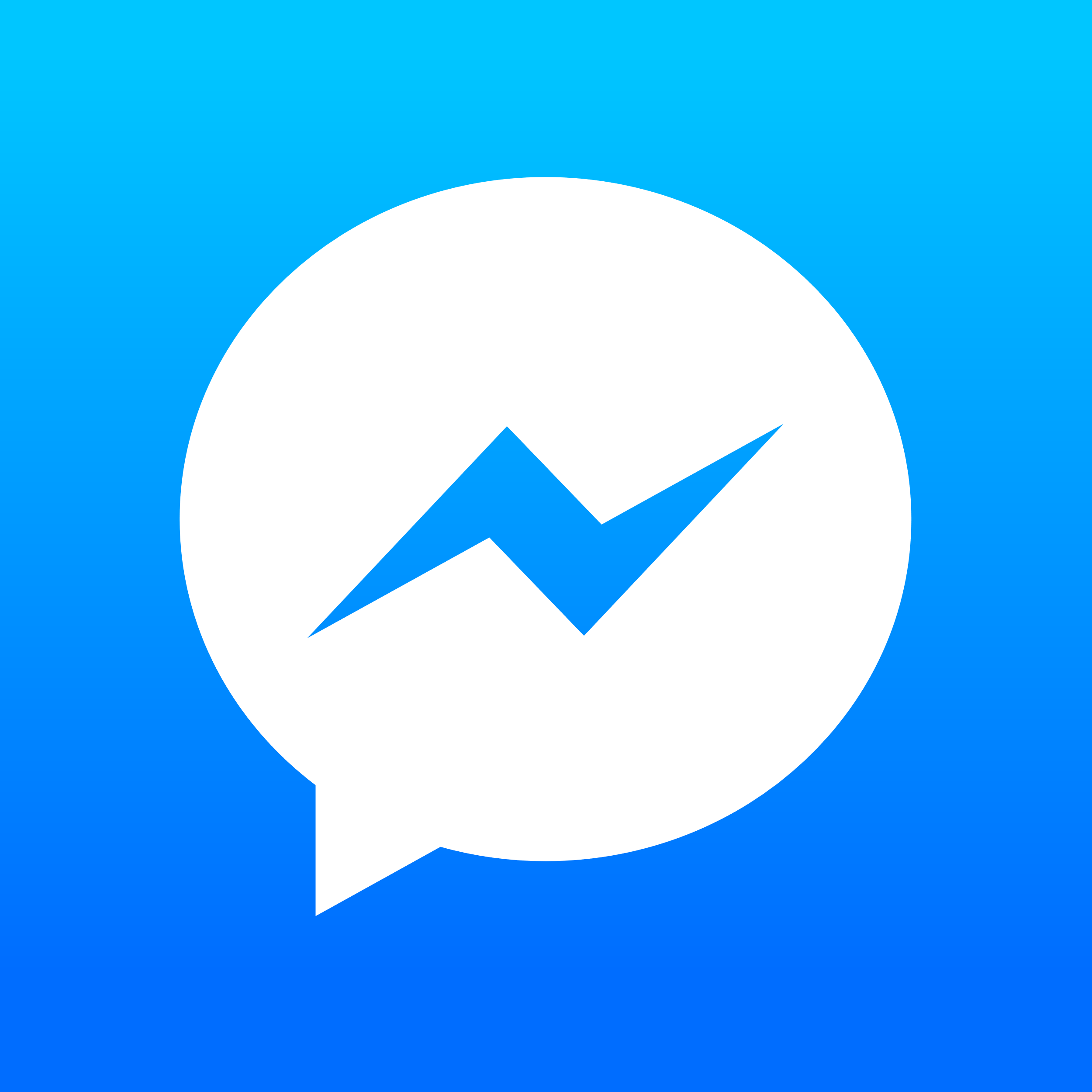 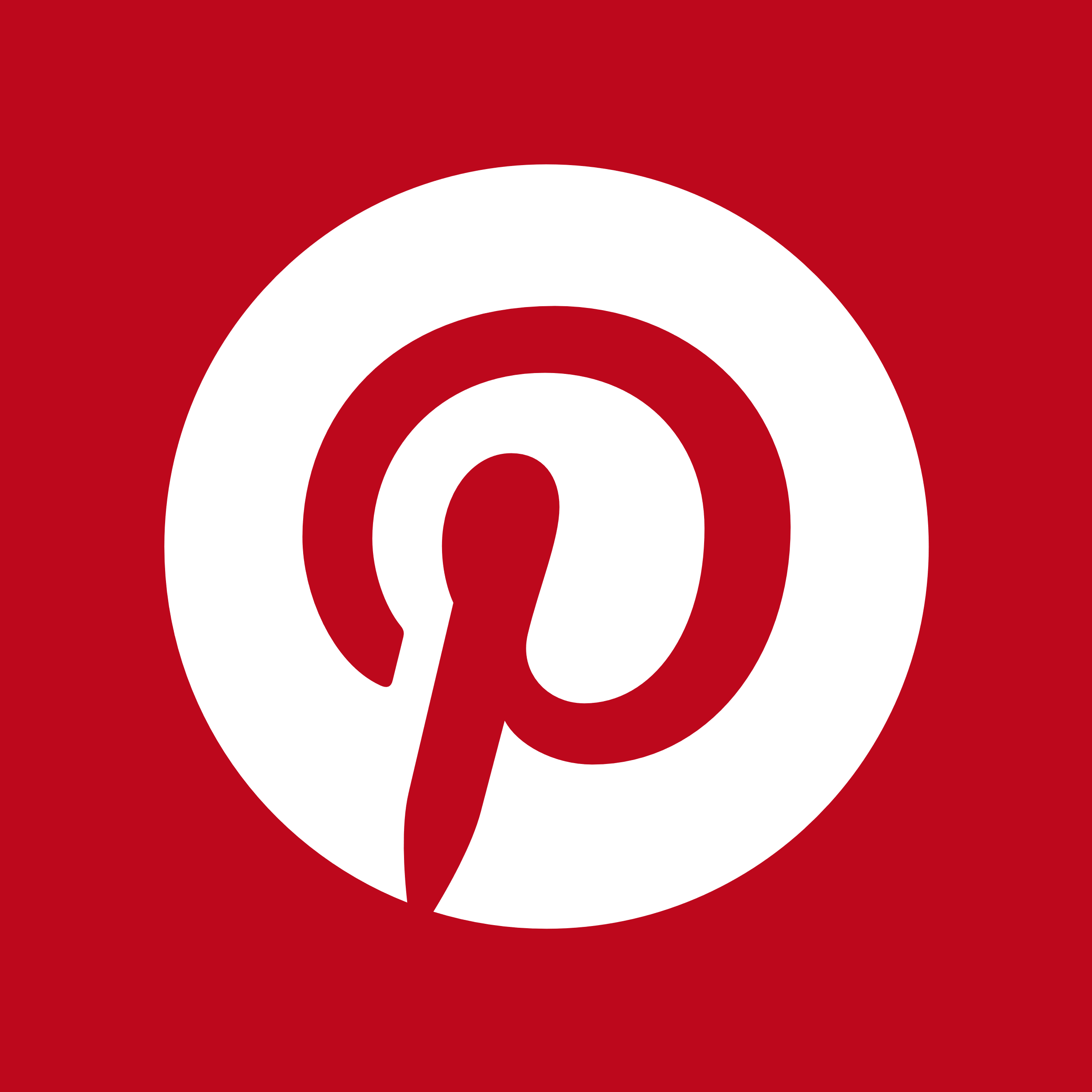 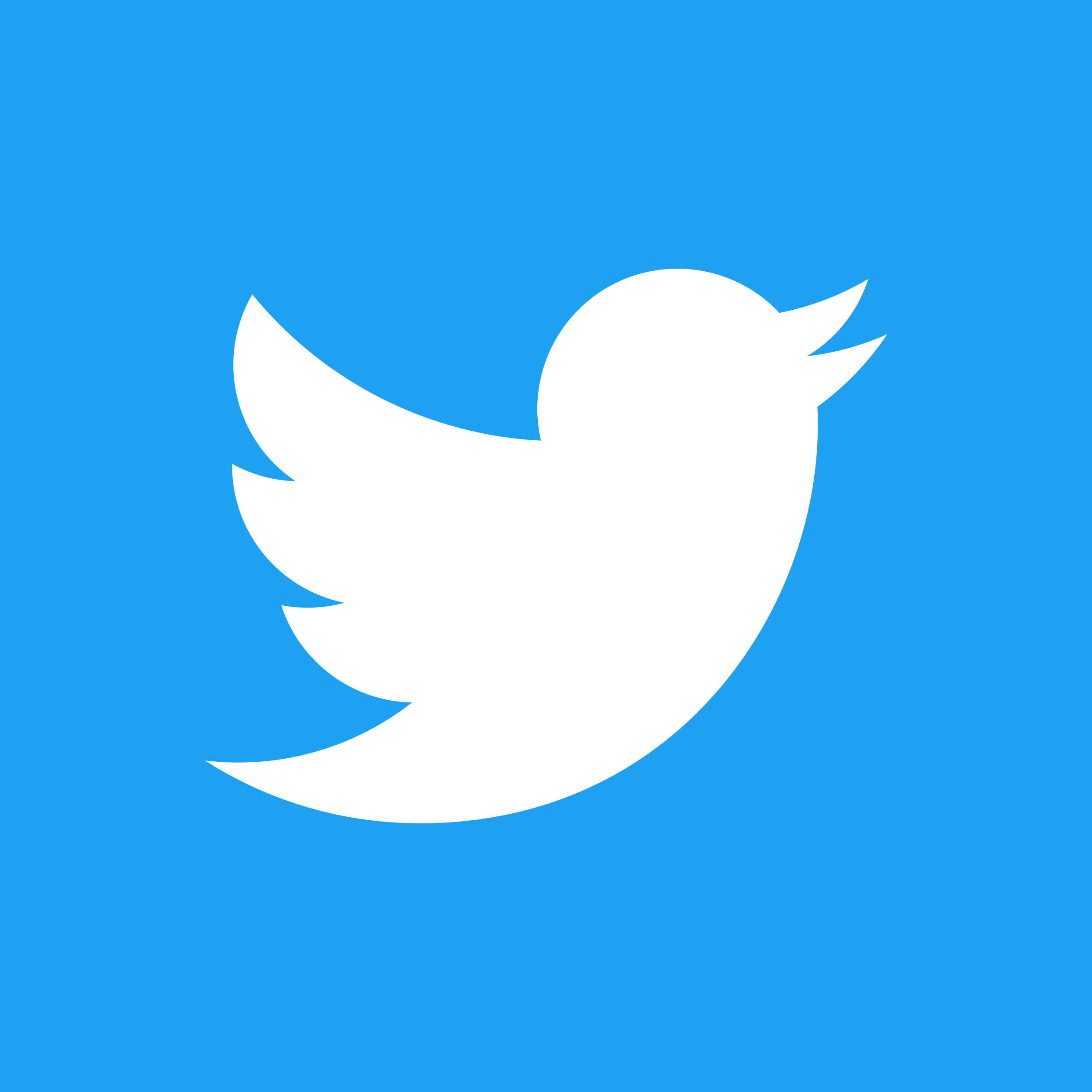 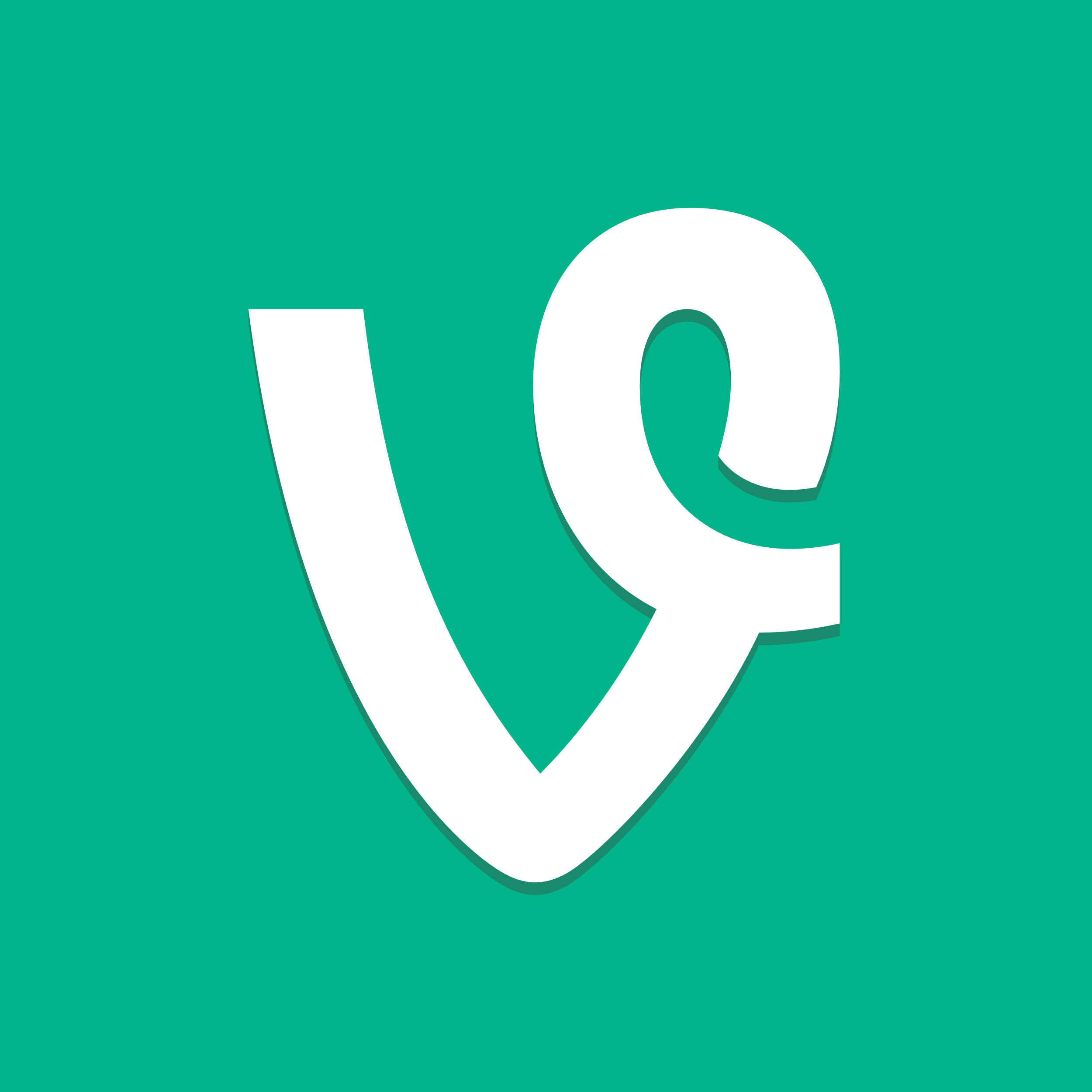 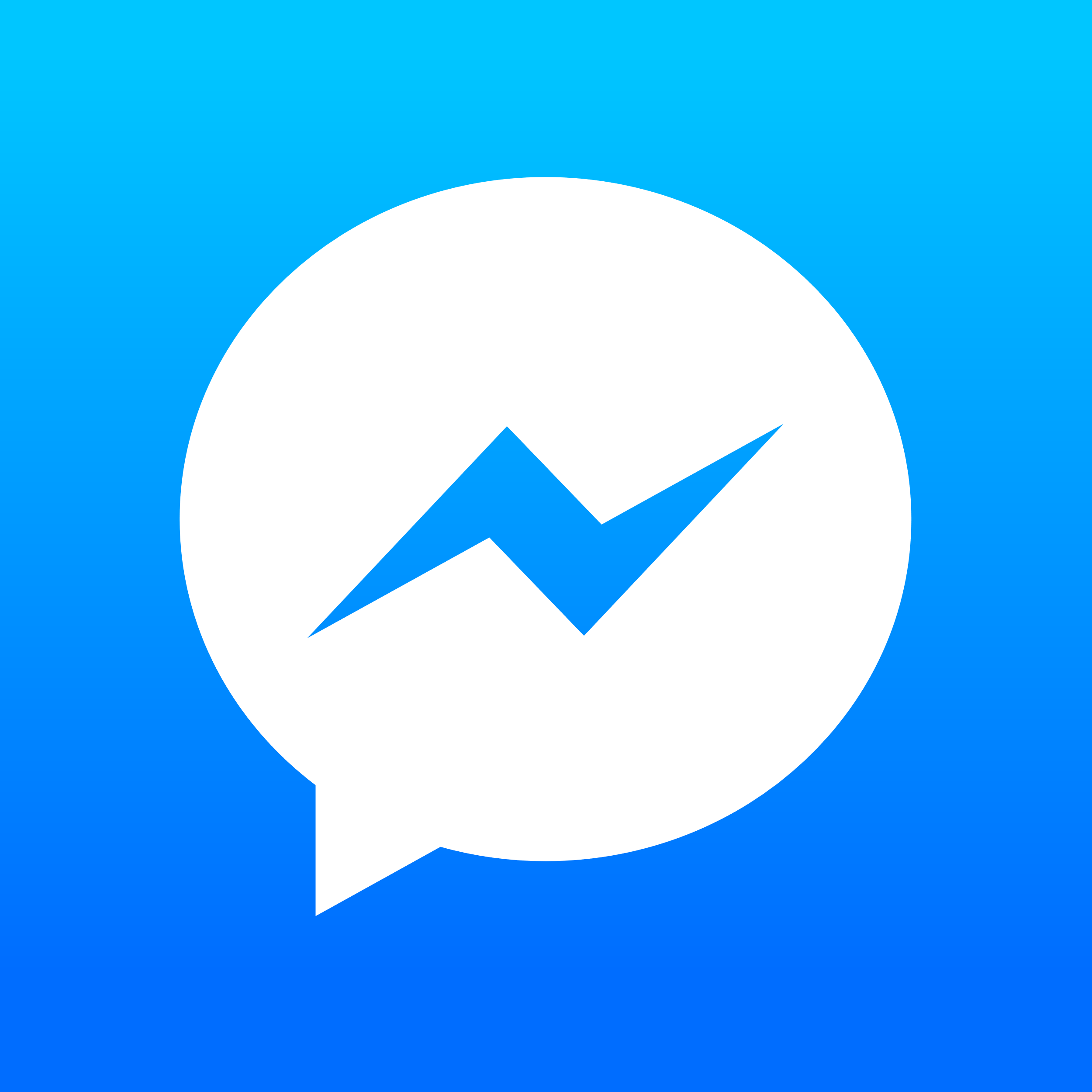 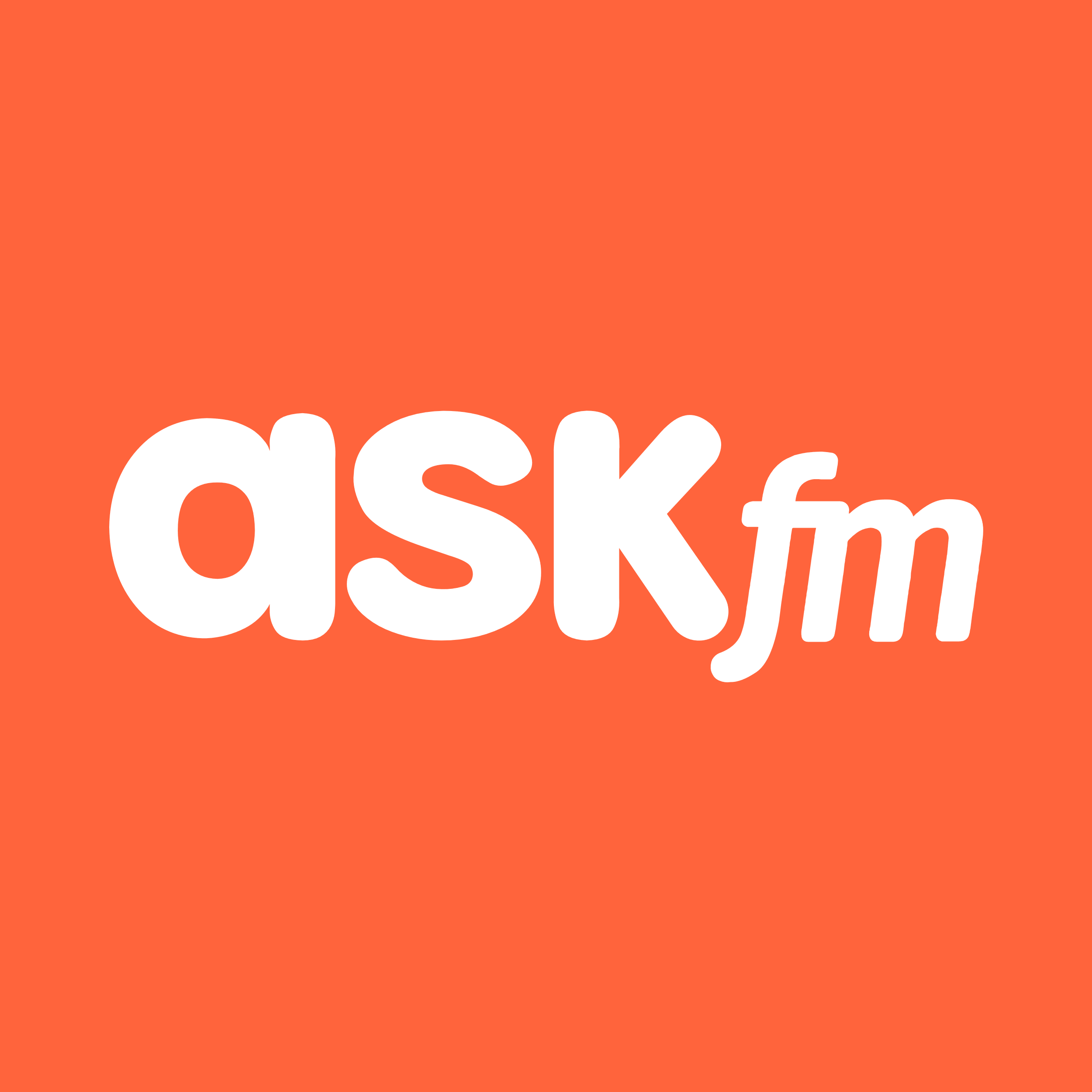 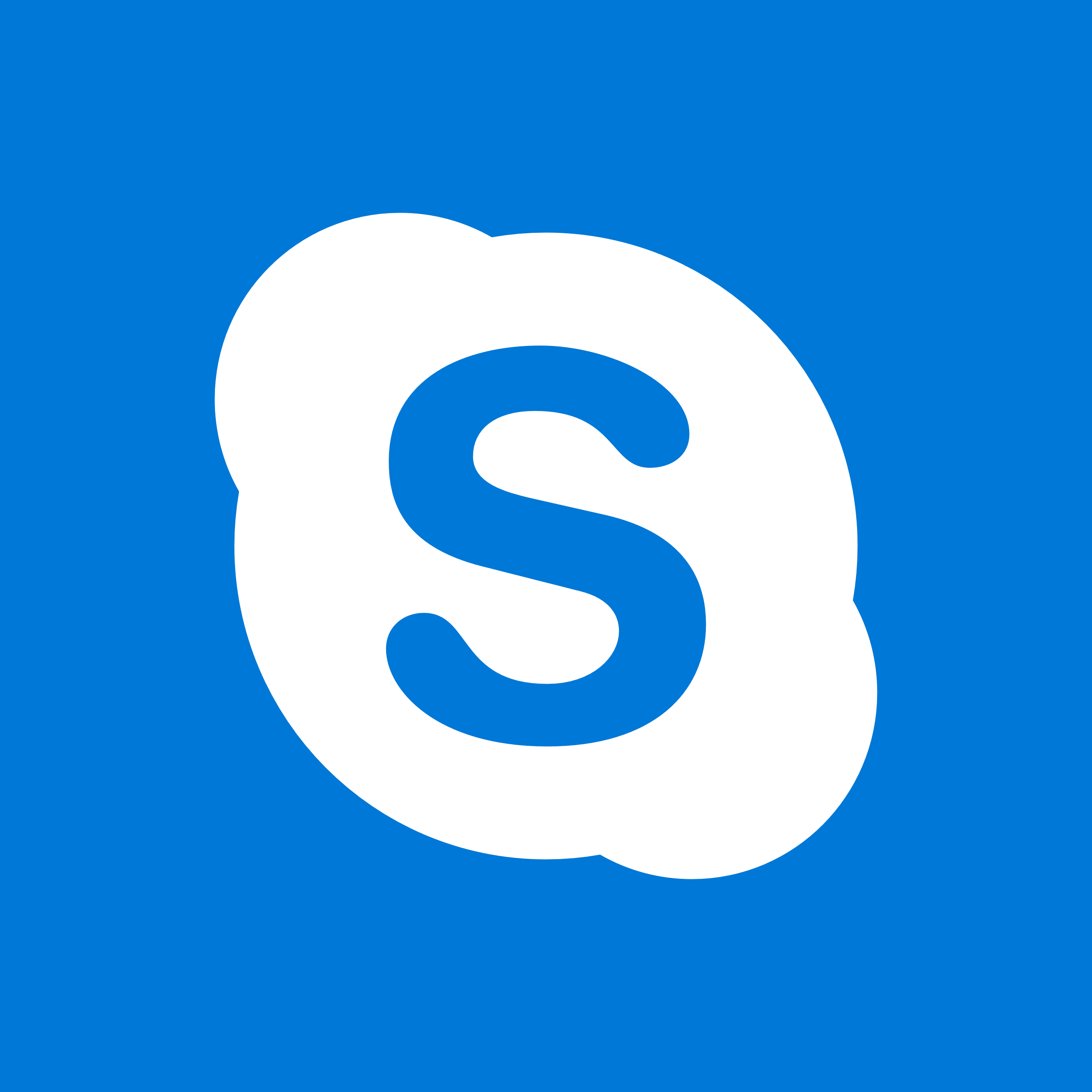 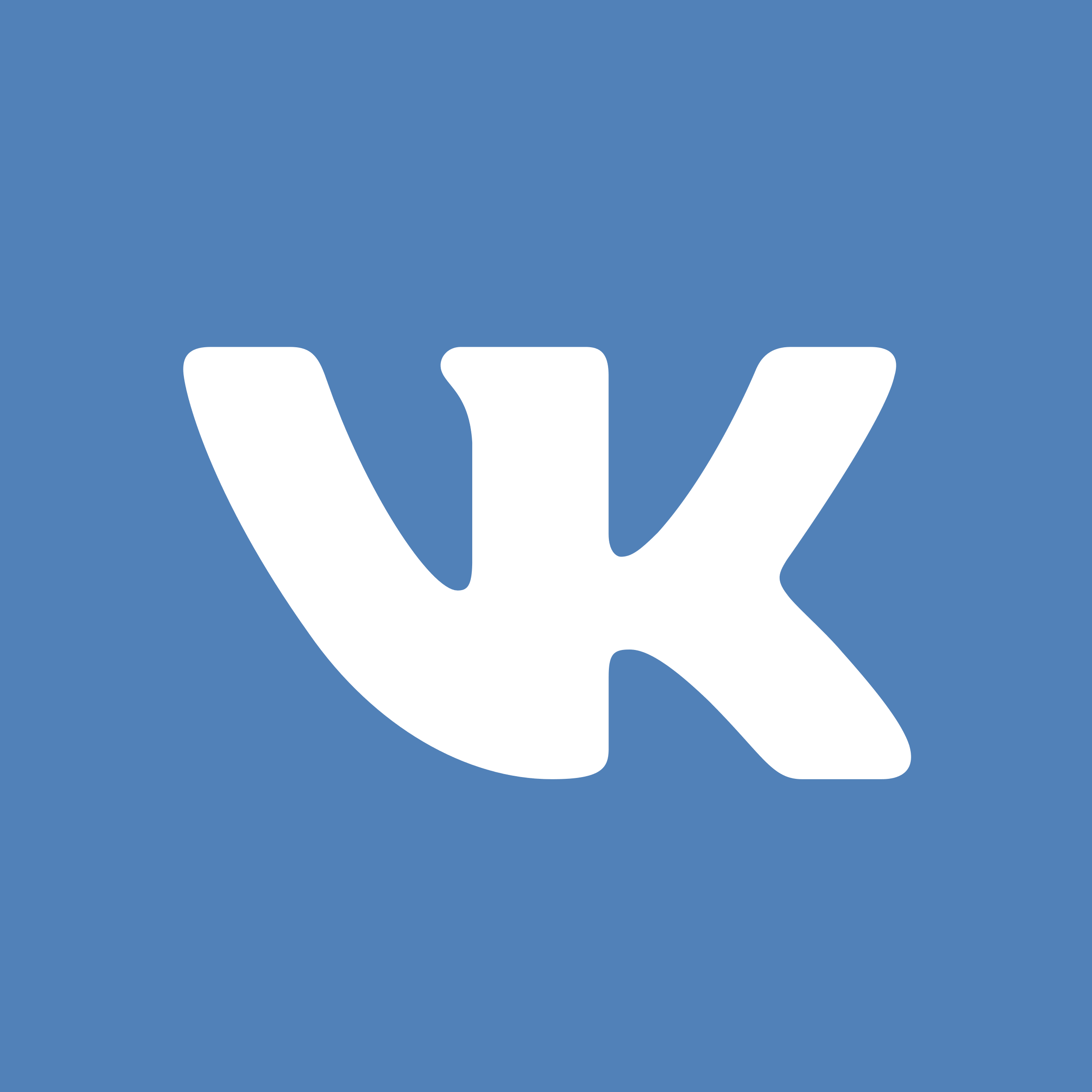 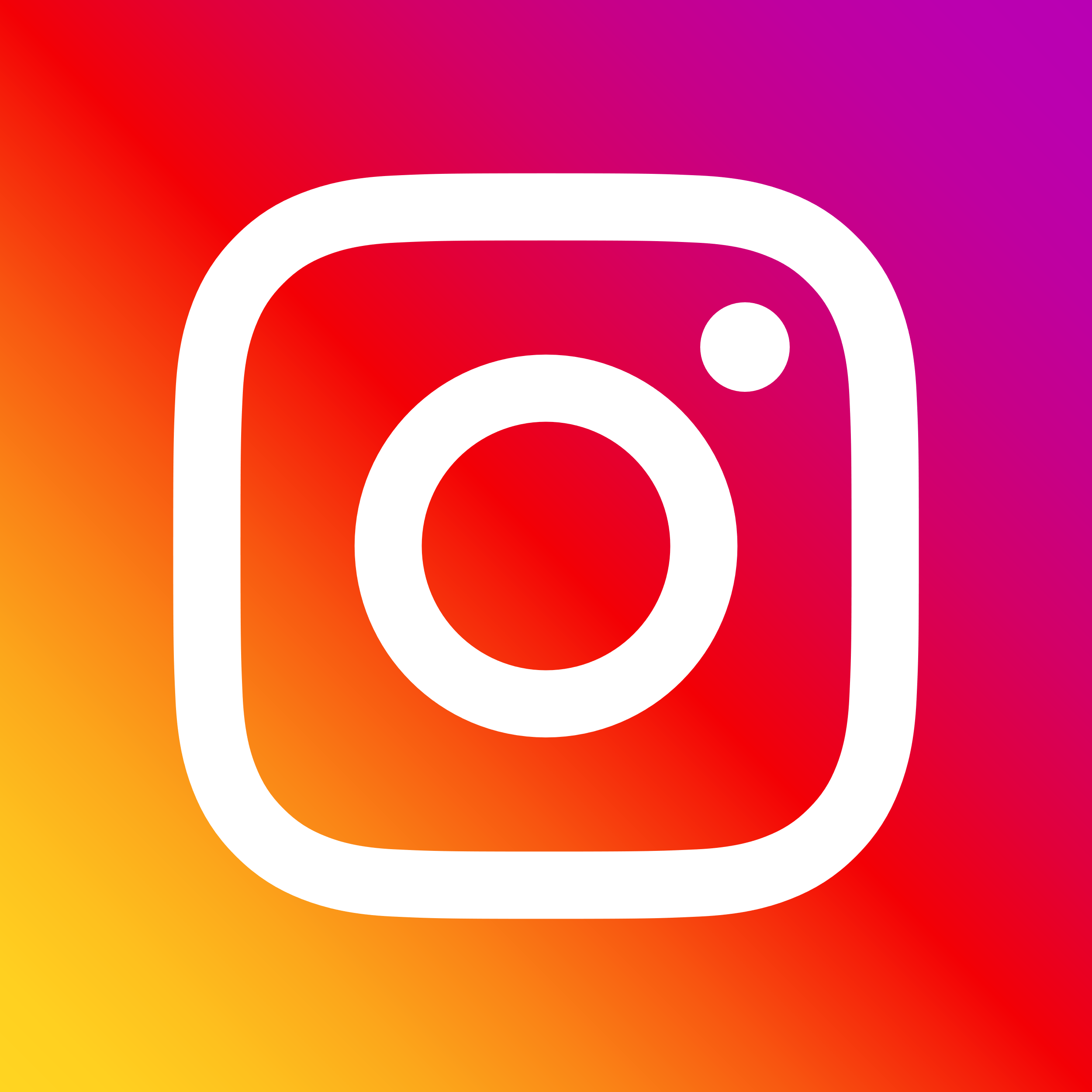 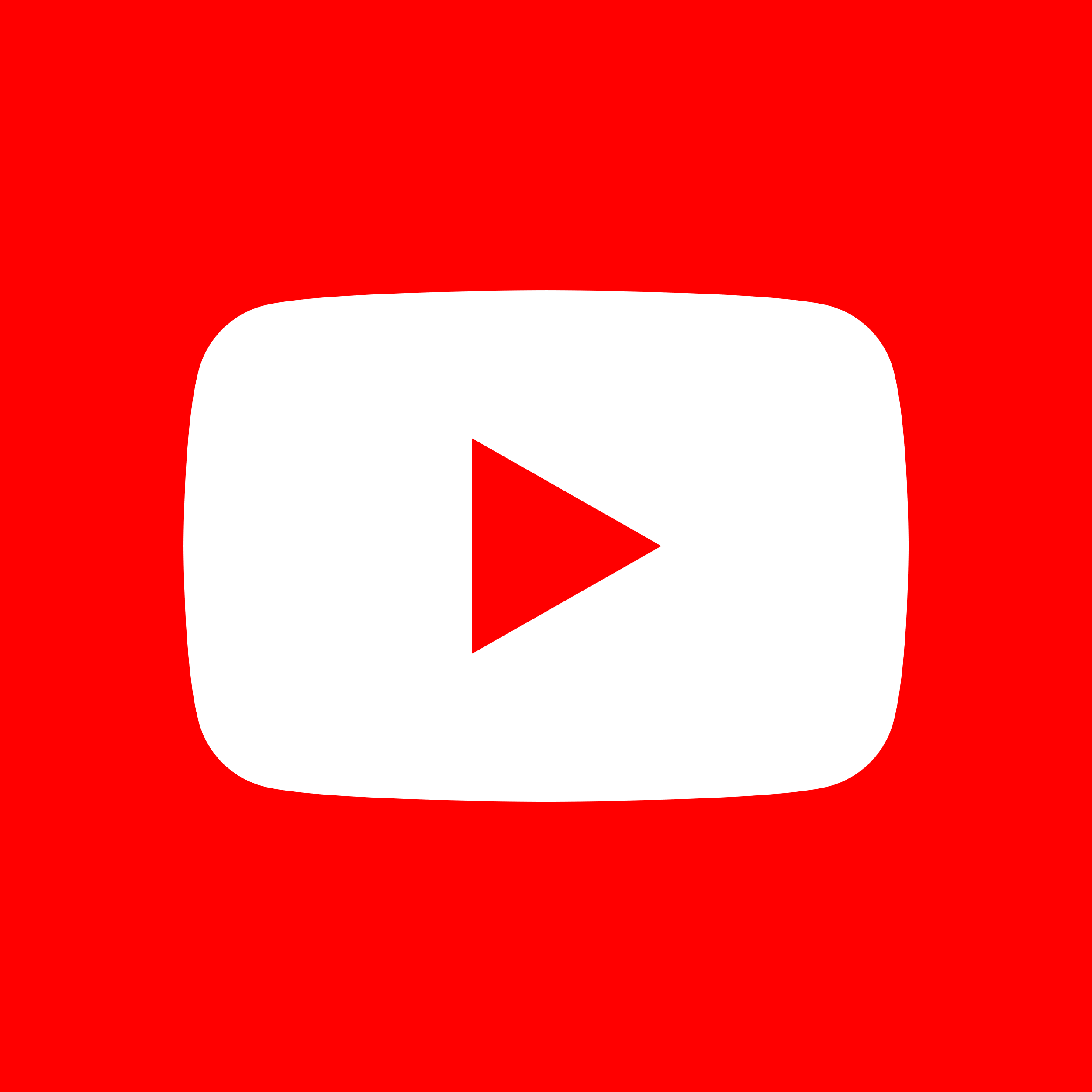 Graph icons
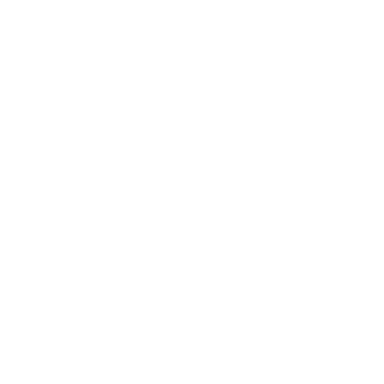 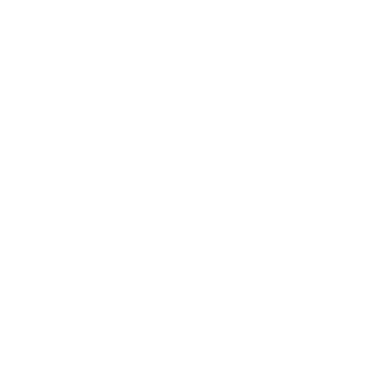 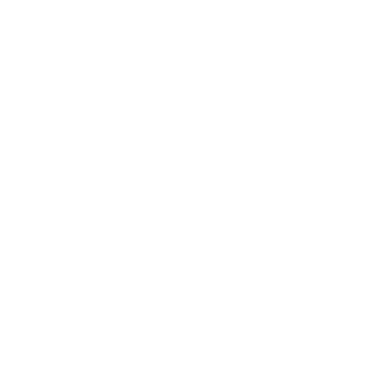 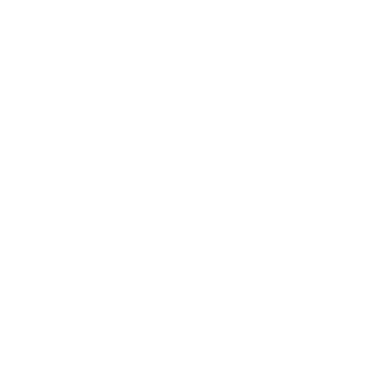 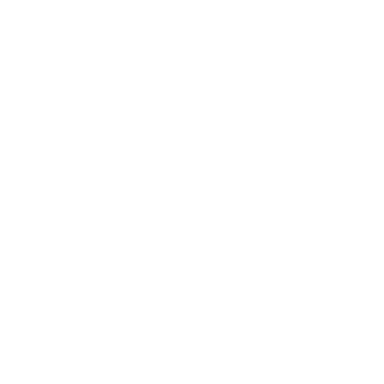 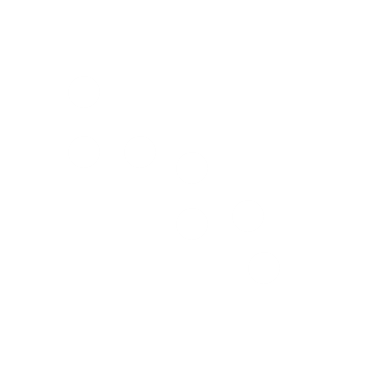 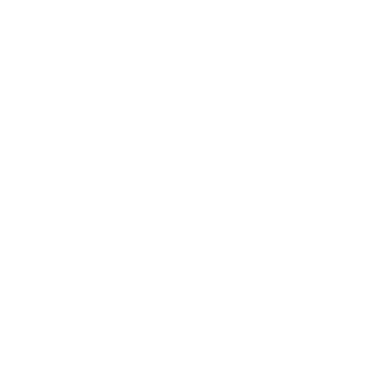 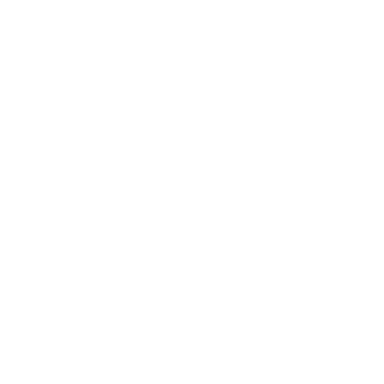 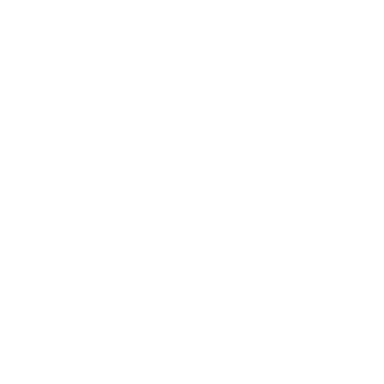 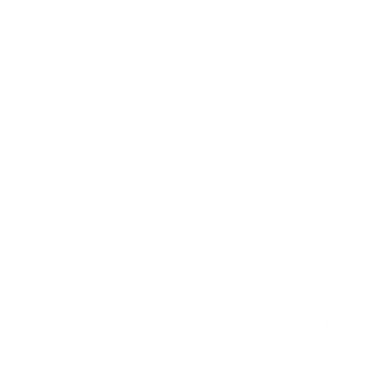 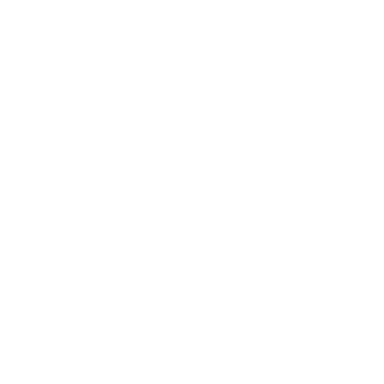 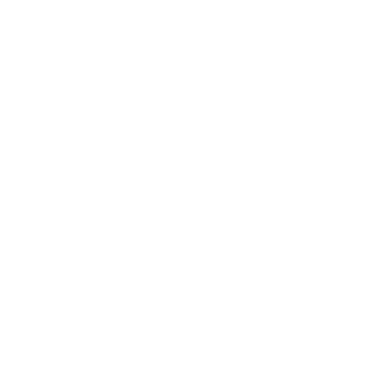 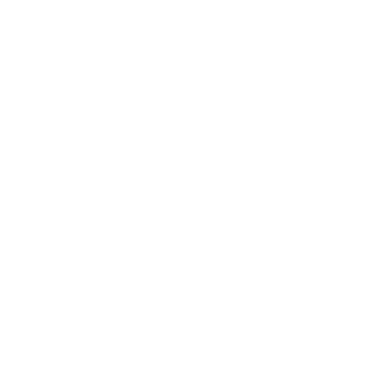 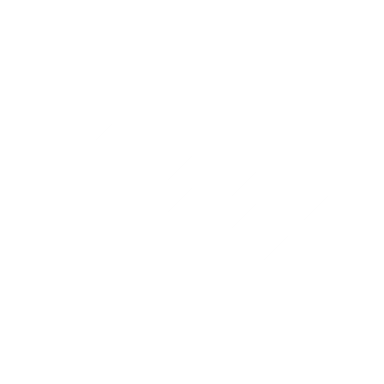 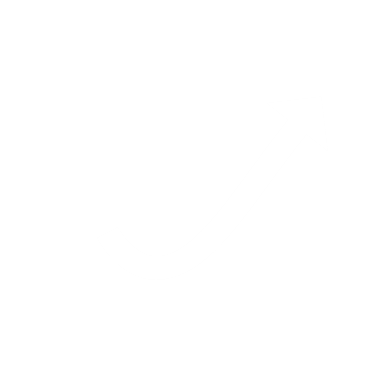 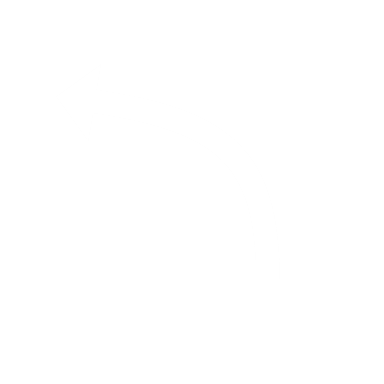 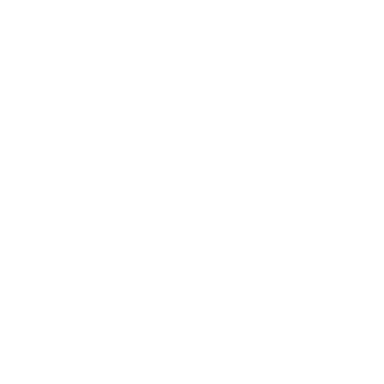 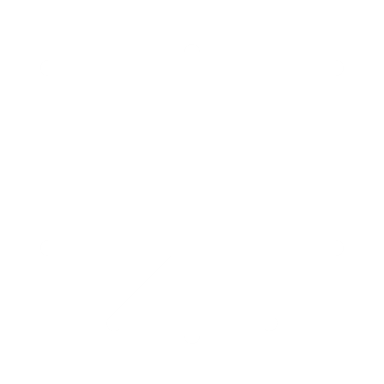 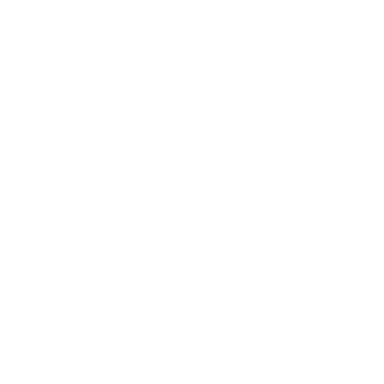 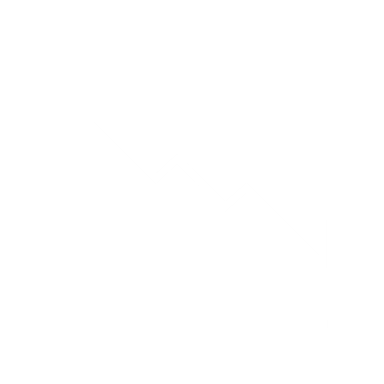 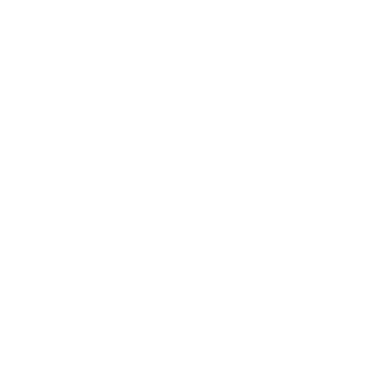 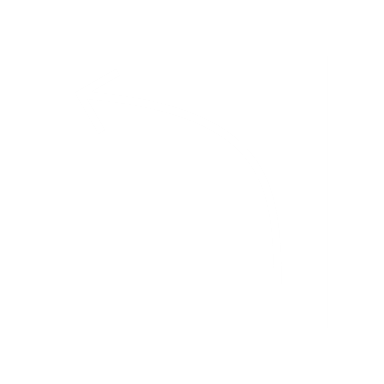 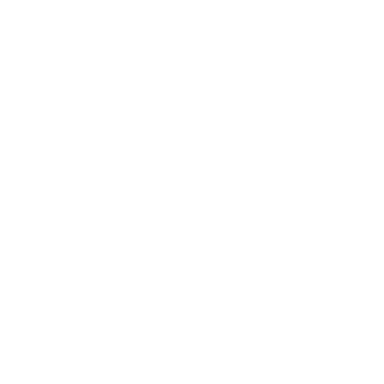 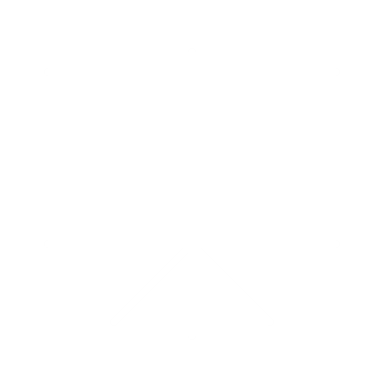 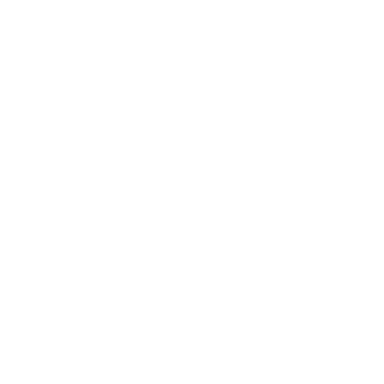 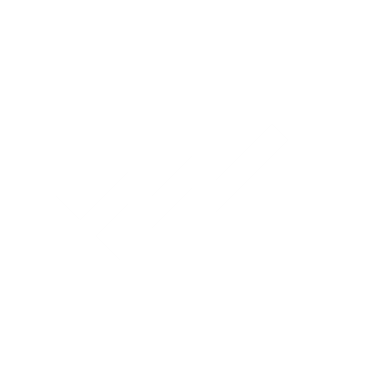 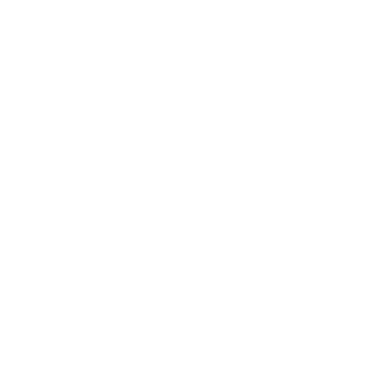 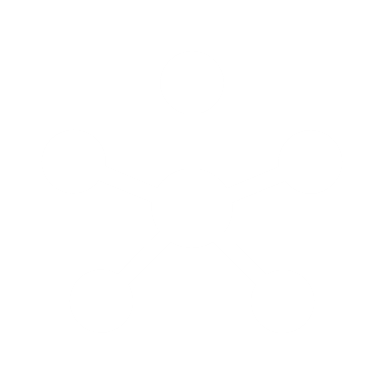 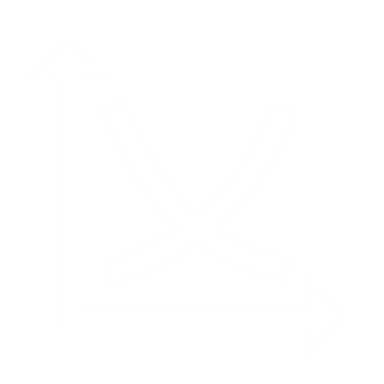 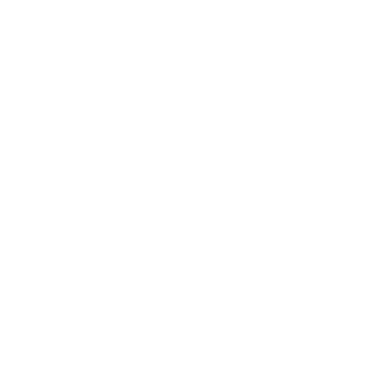 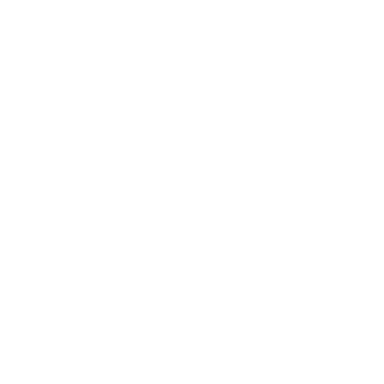 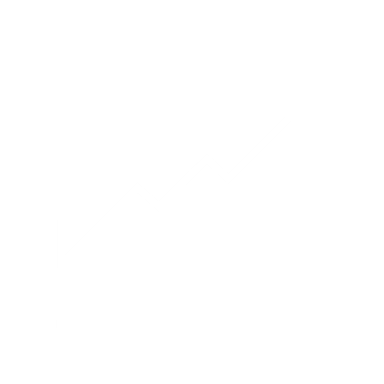 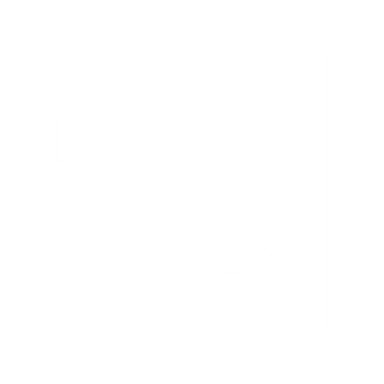 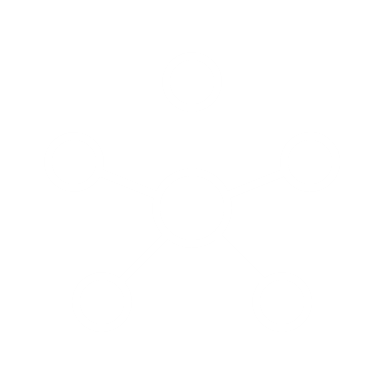 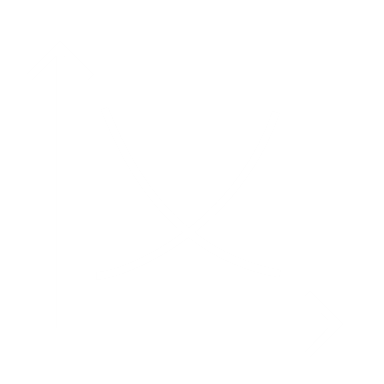 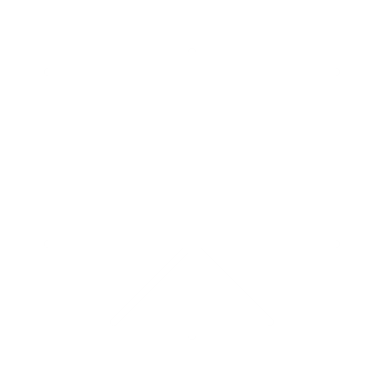 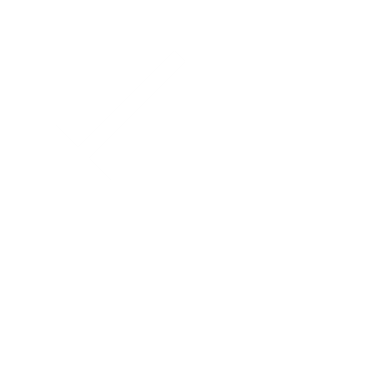 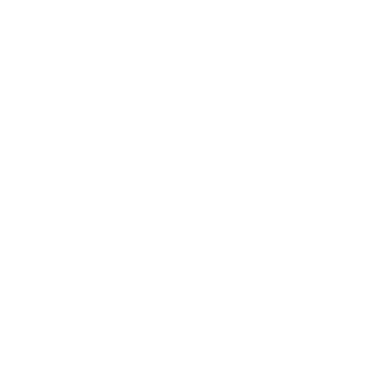 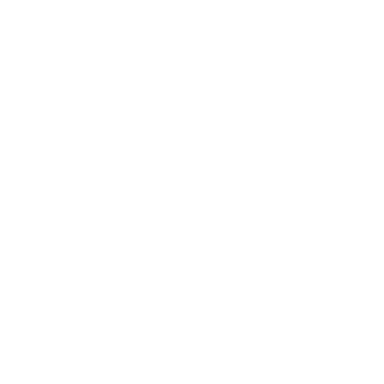 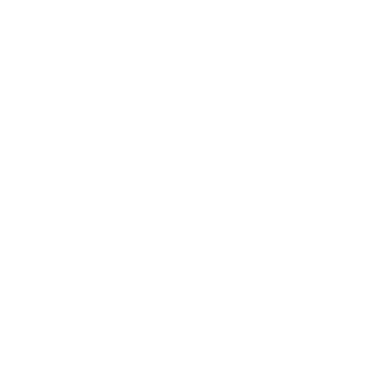 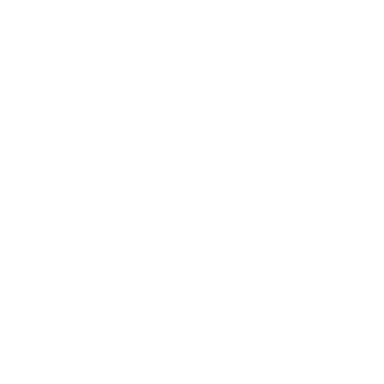 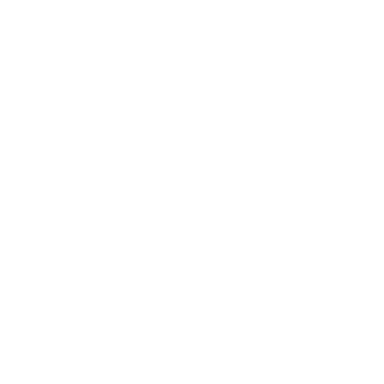 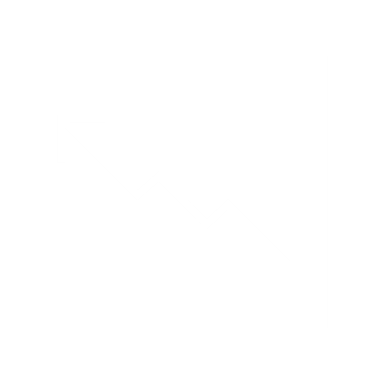 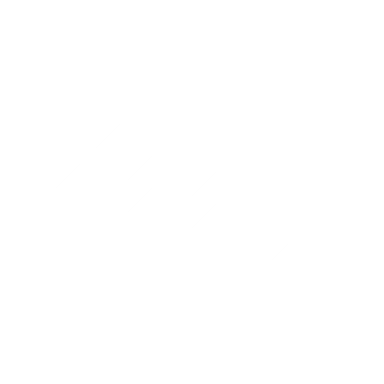 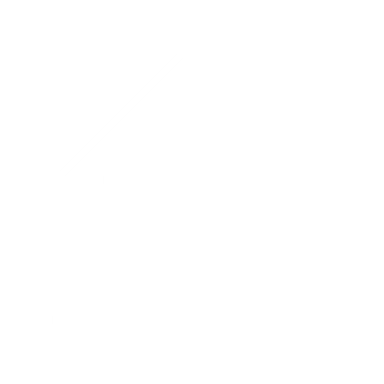 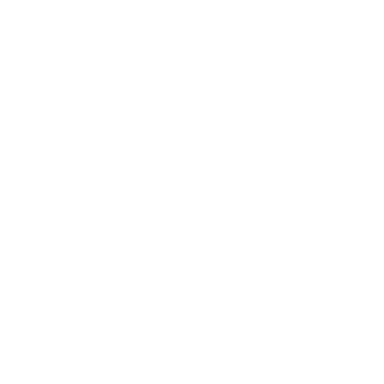 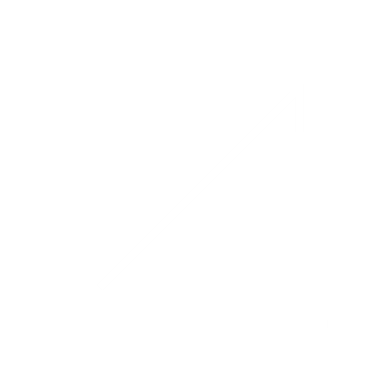 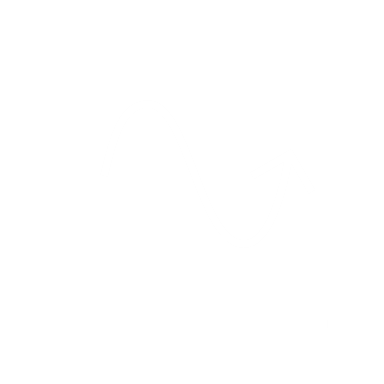 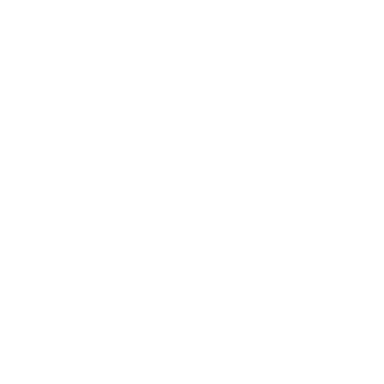 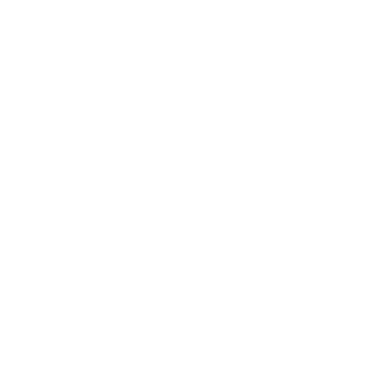 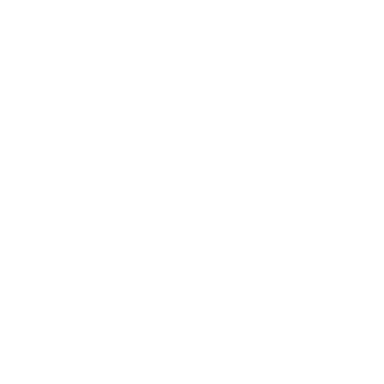 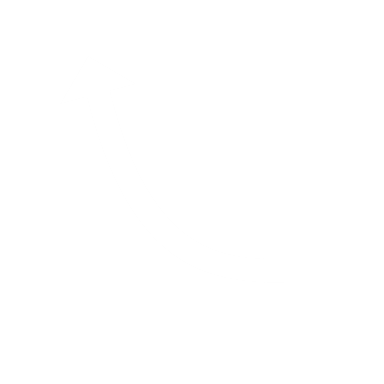 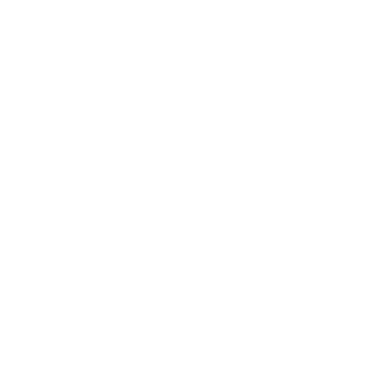 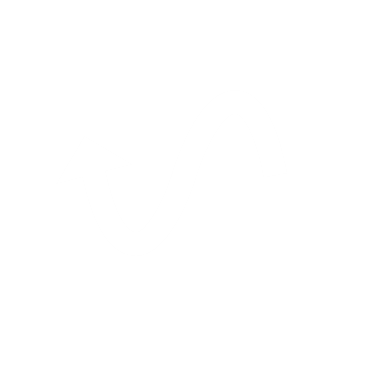 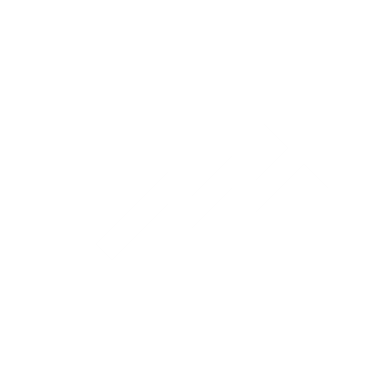 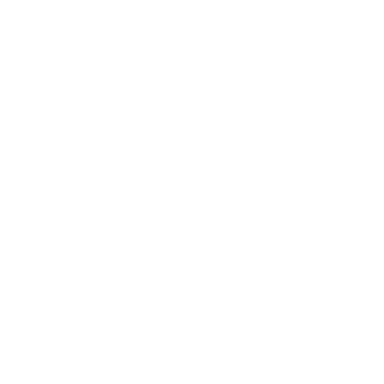 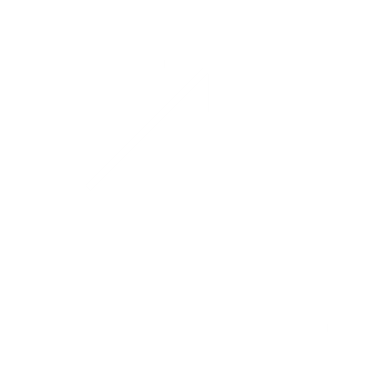 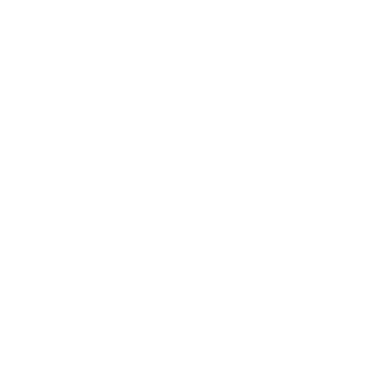 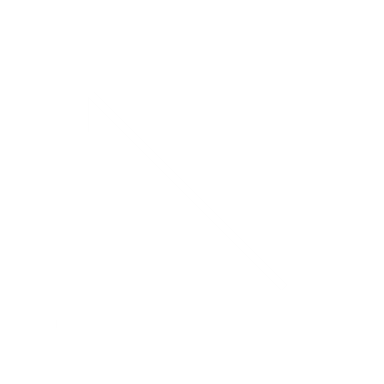 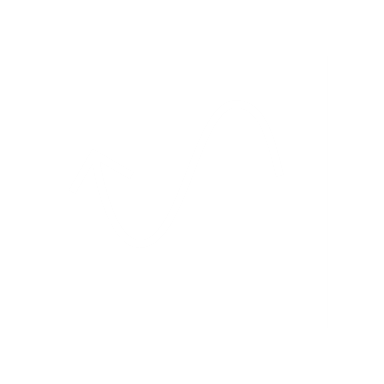 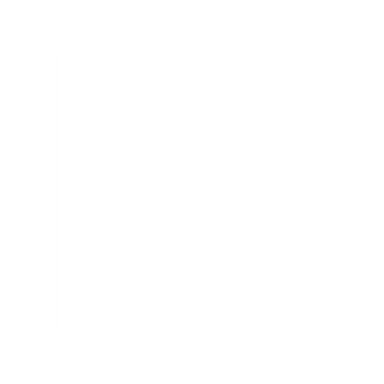 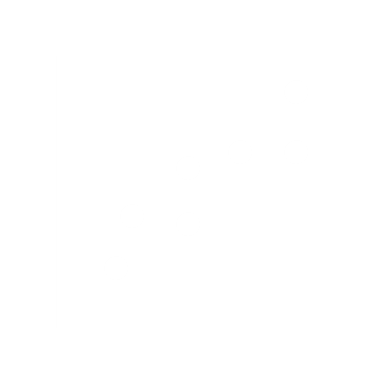 Emotion icons
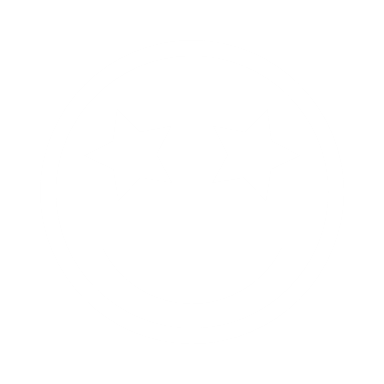 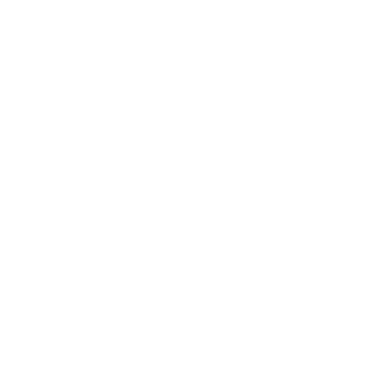 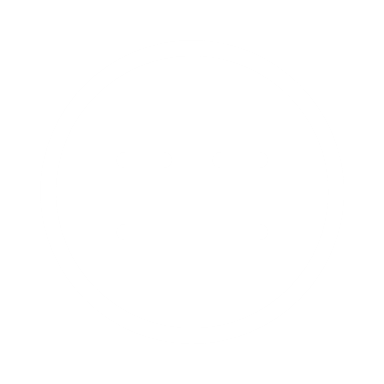 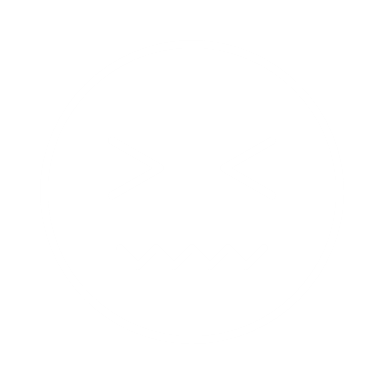 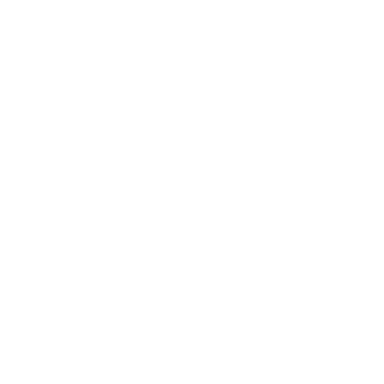 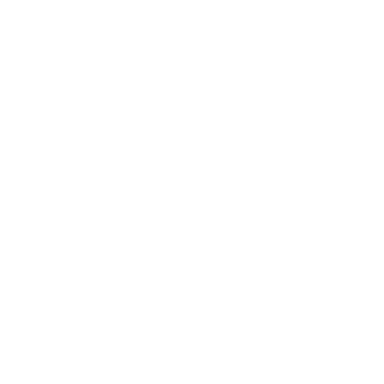 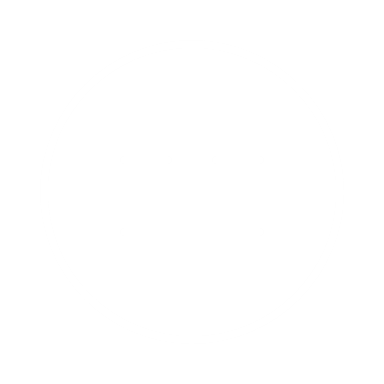 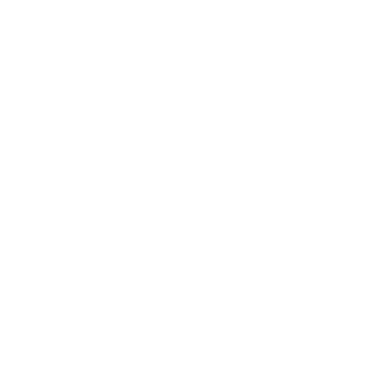 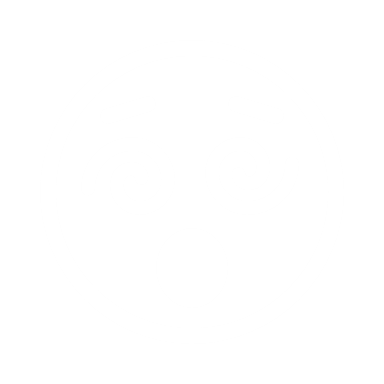 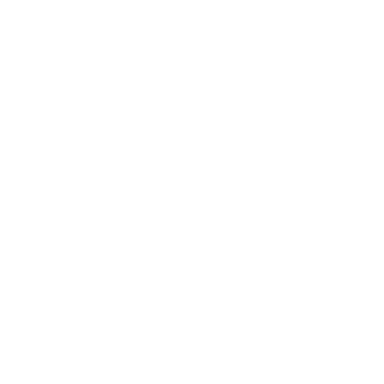 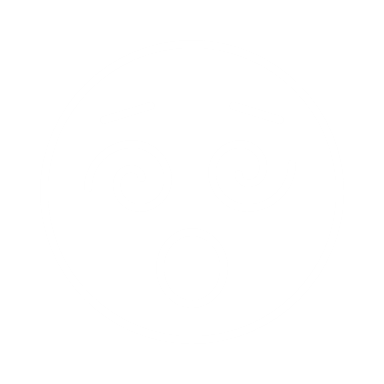 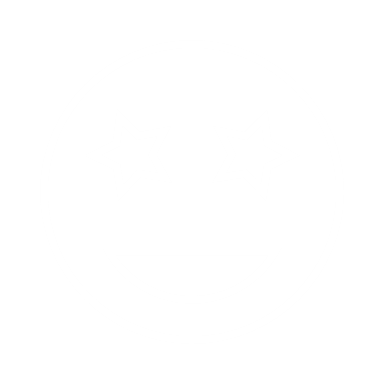 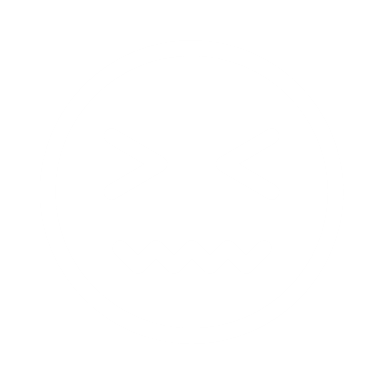 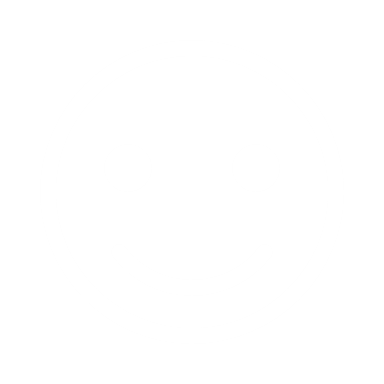 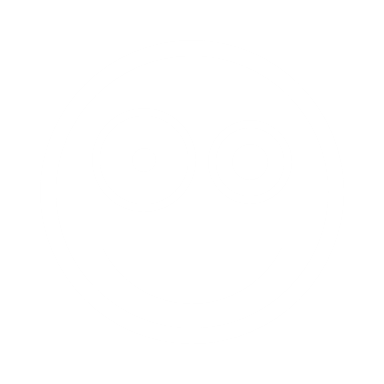 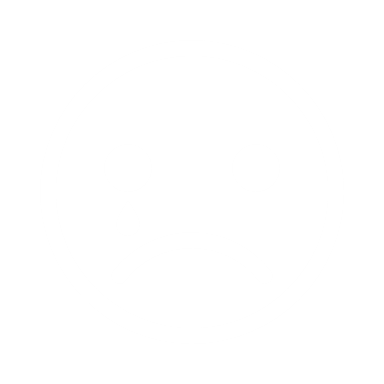 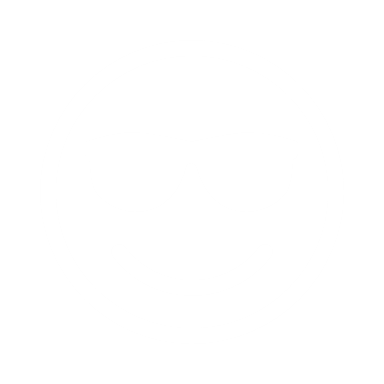 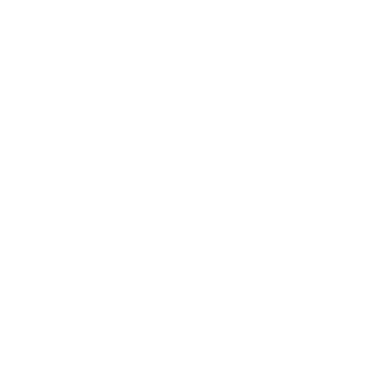 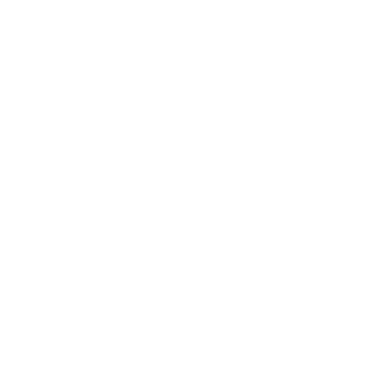 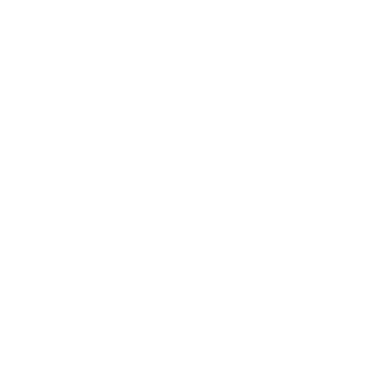 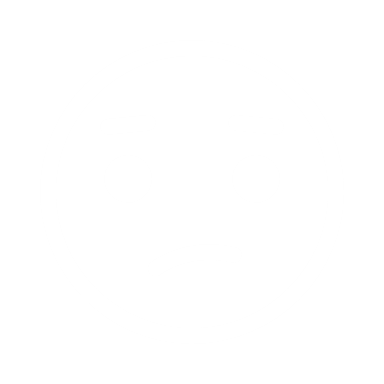 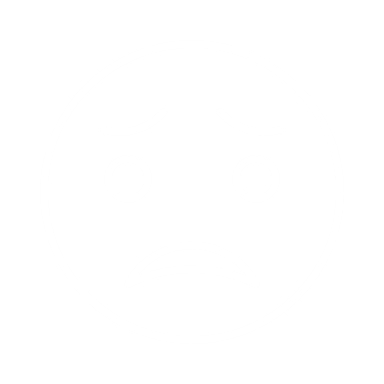 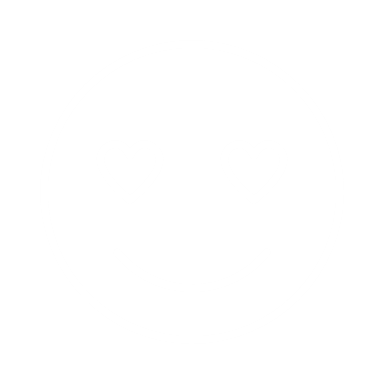 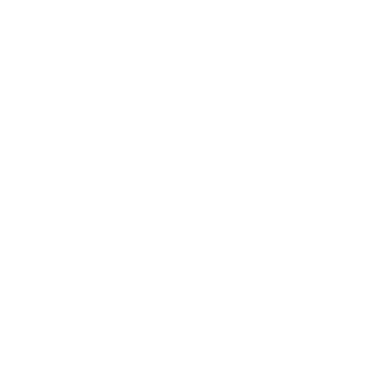 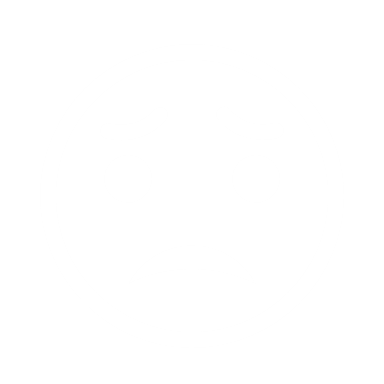 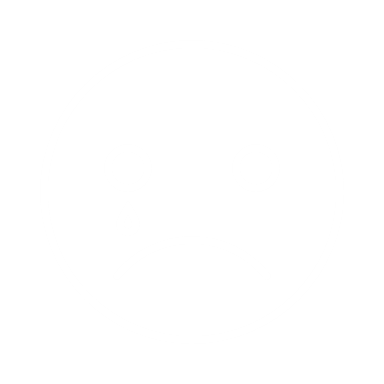 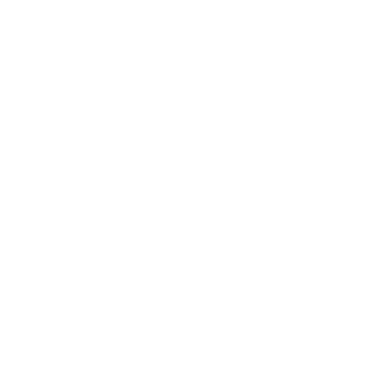 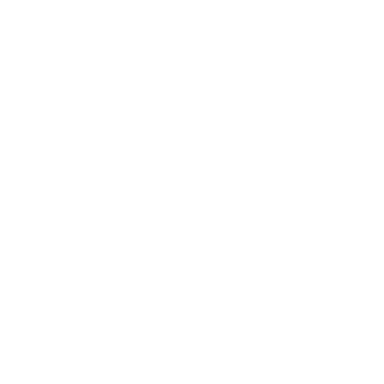 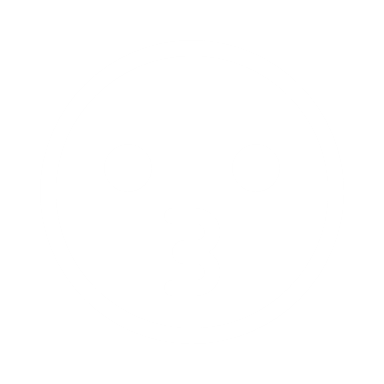 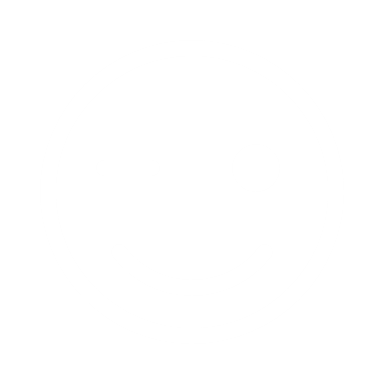 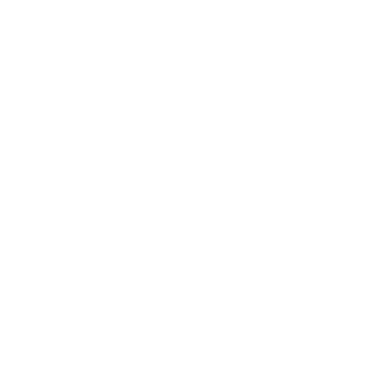 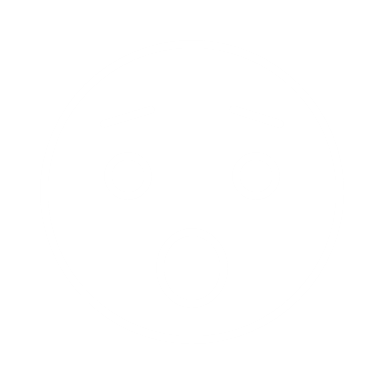 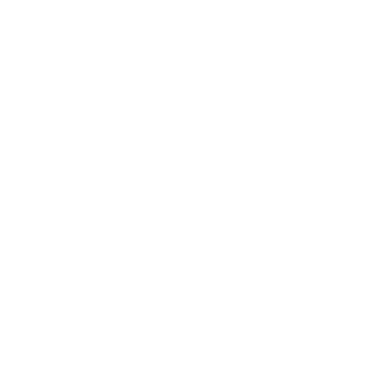 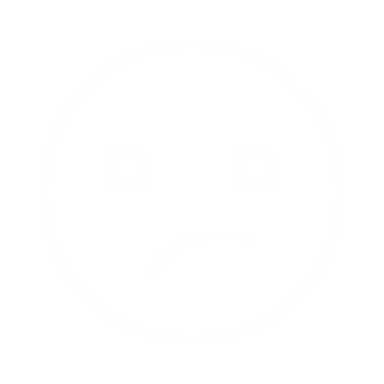 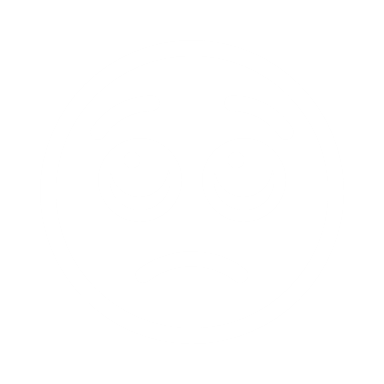 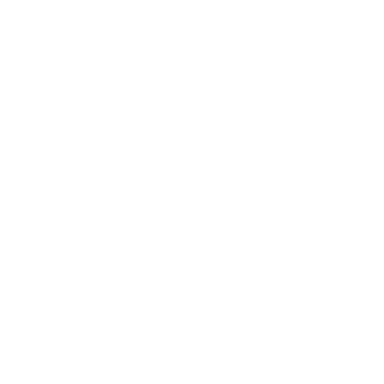 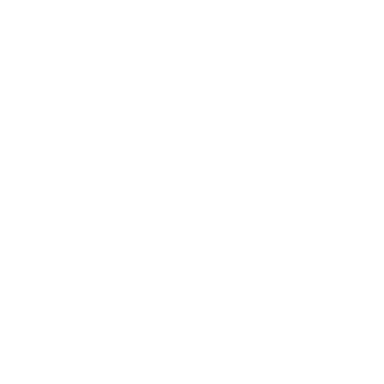 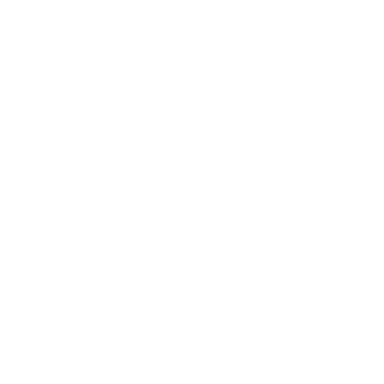 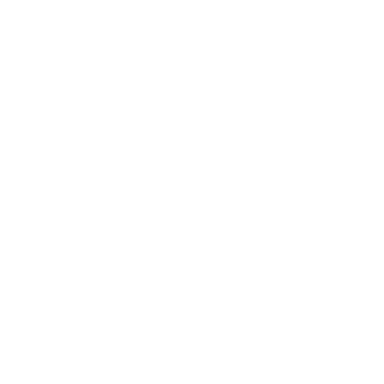 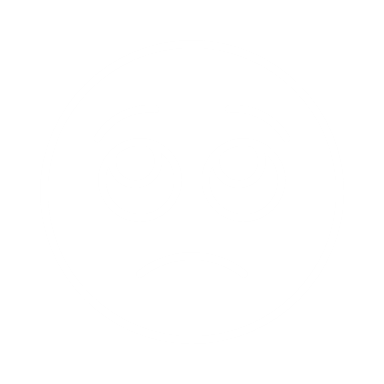 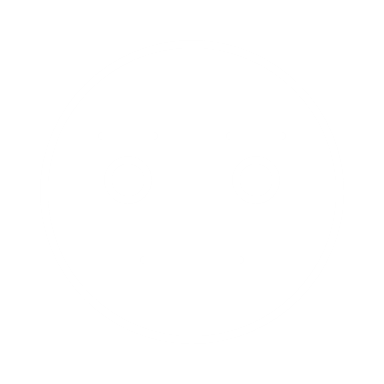 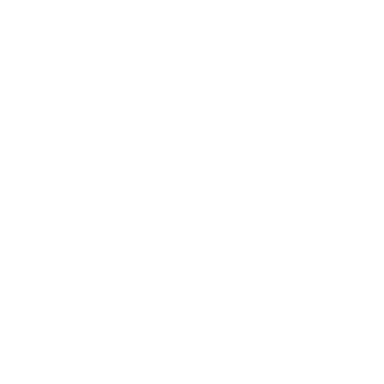 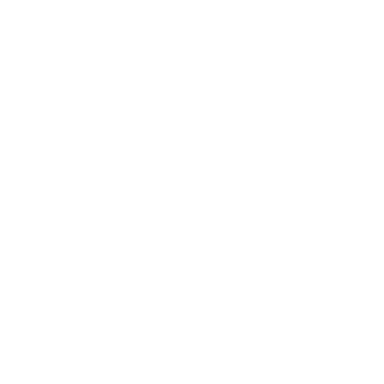 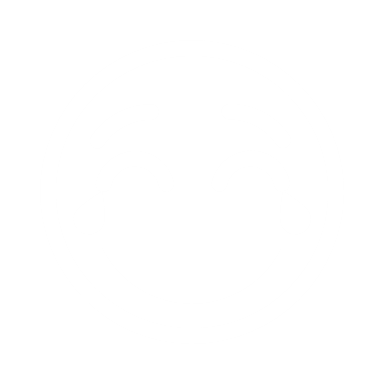 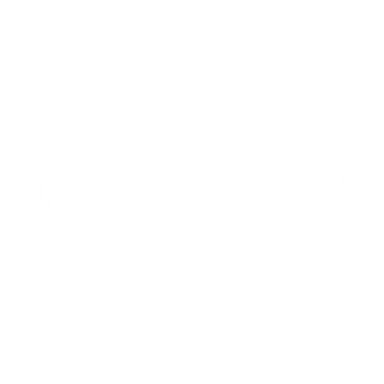 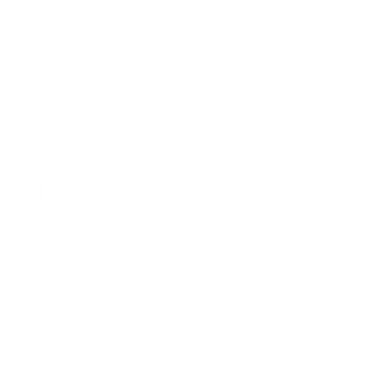 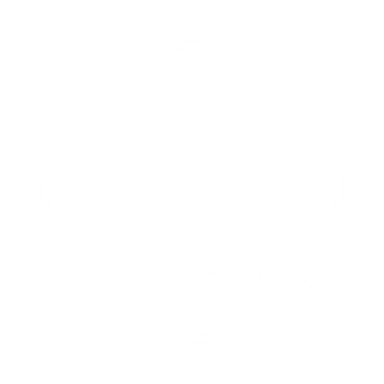 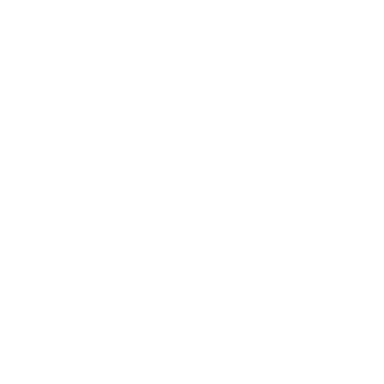 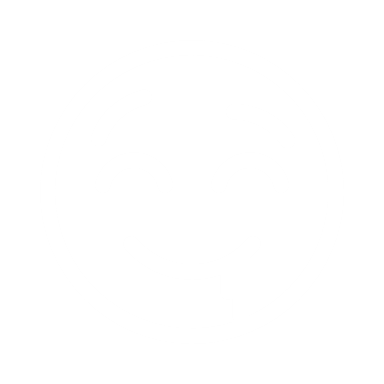 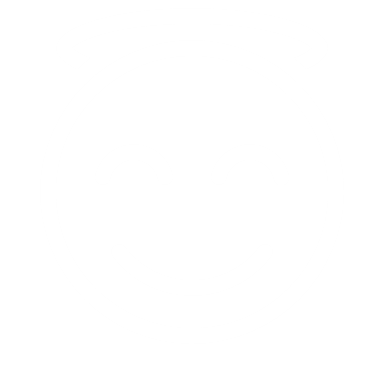 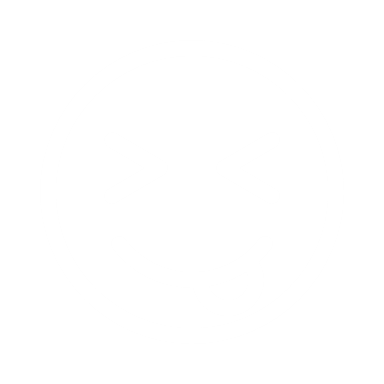 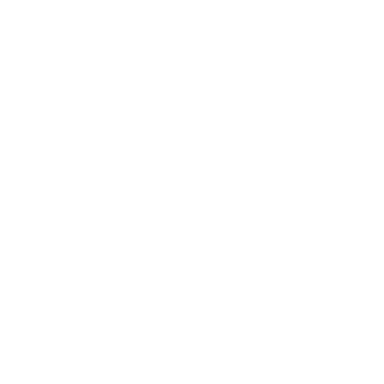 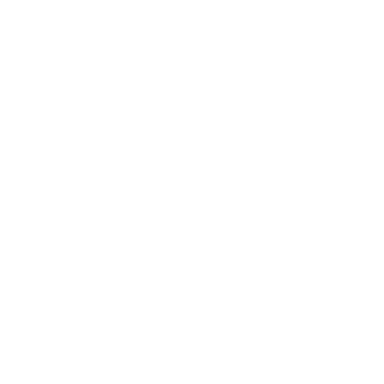 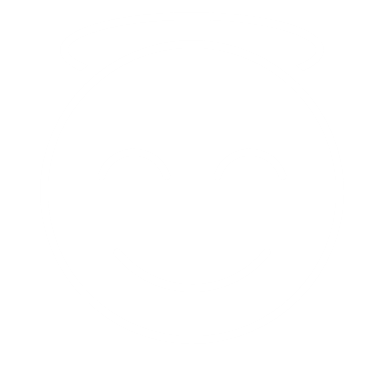 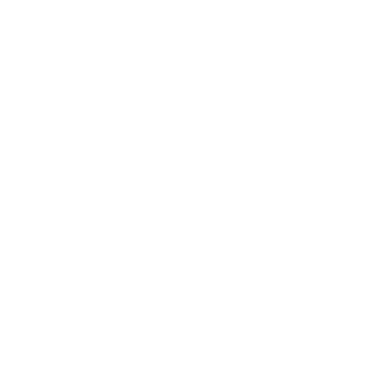 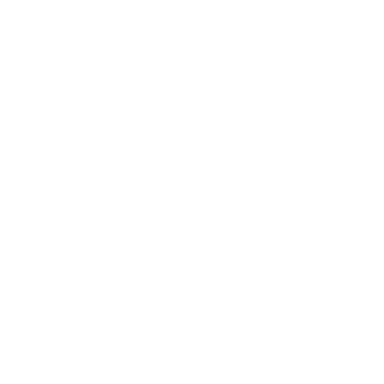 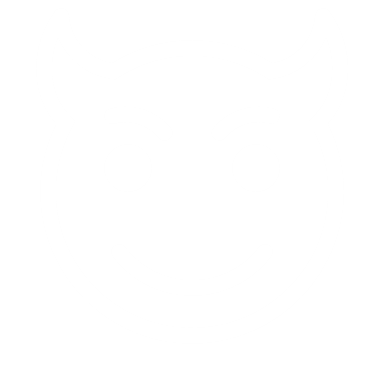 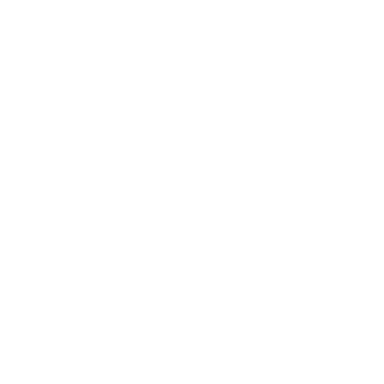 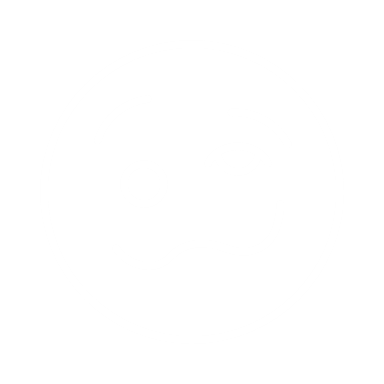 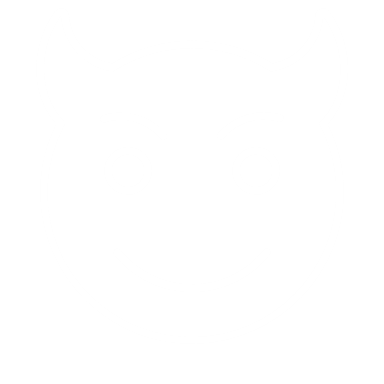 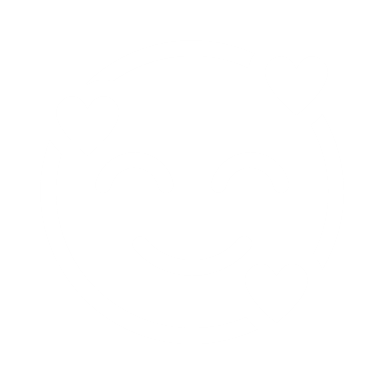 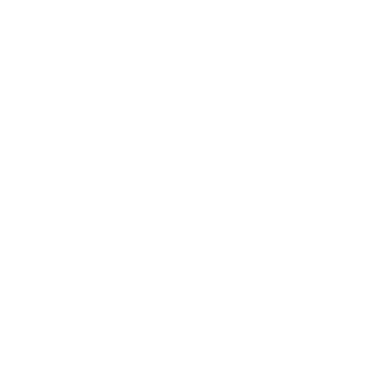 Fruit icons
School icons
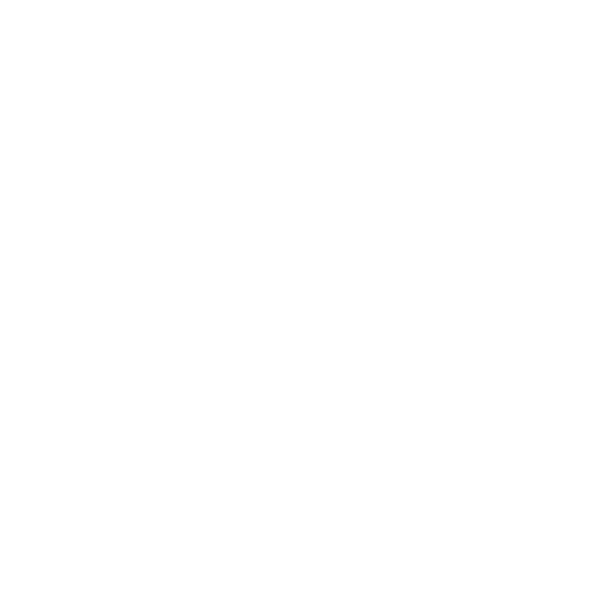 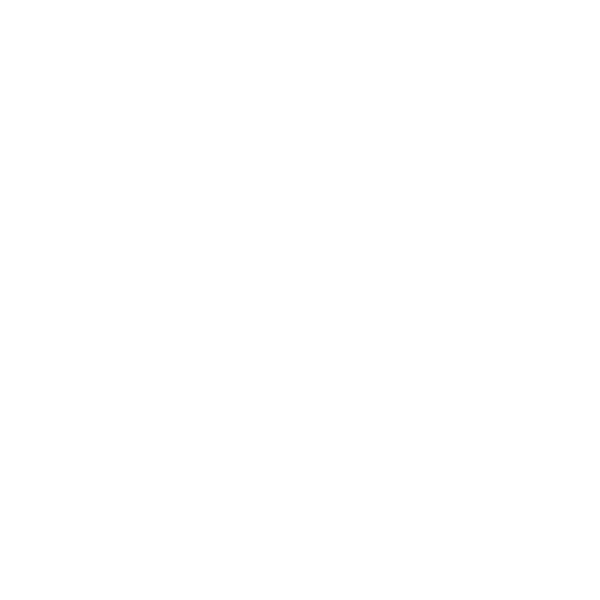 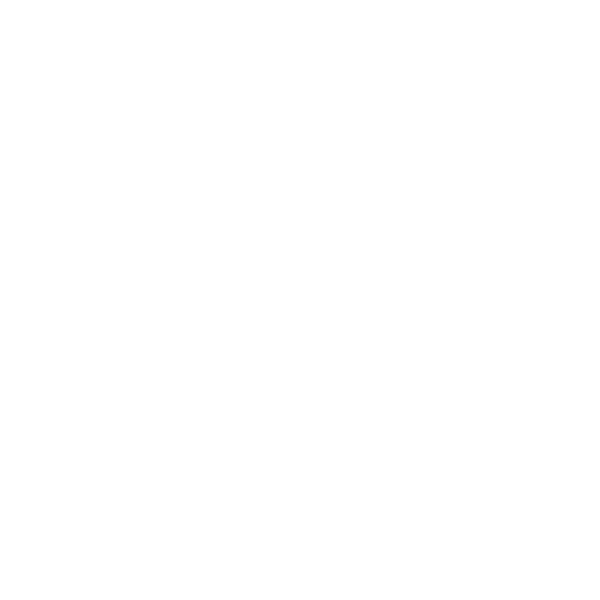 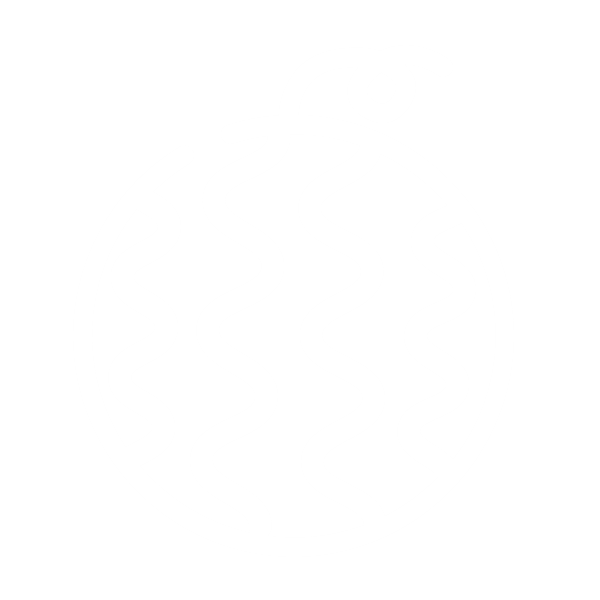 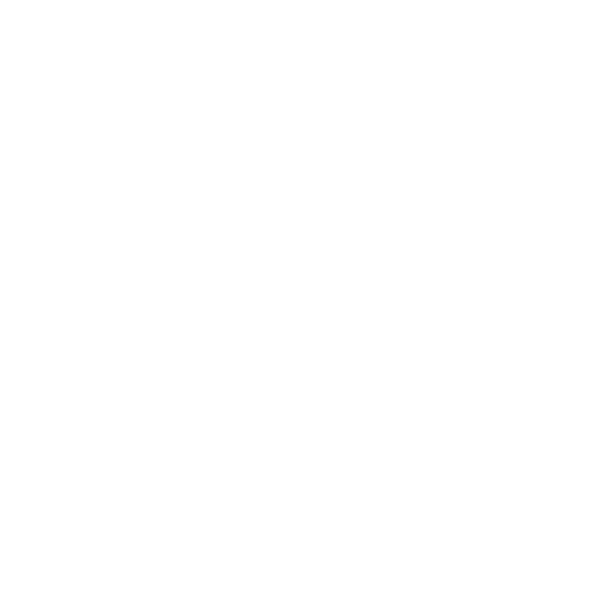 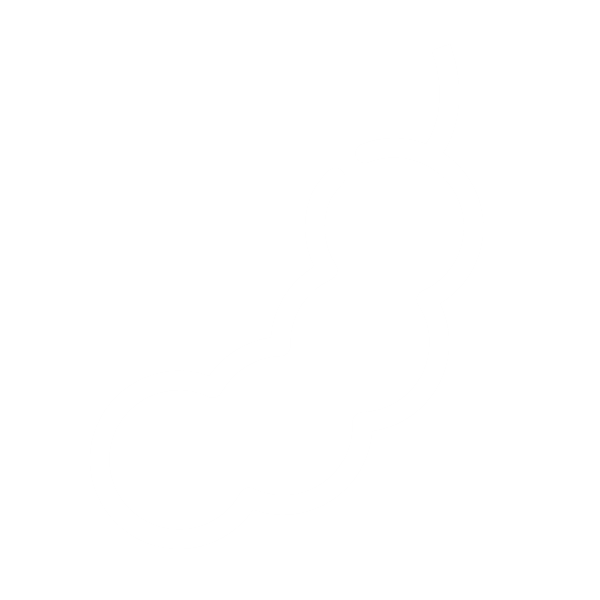 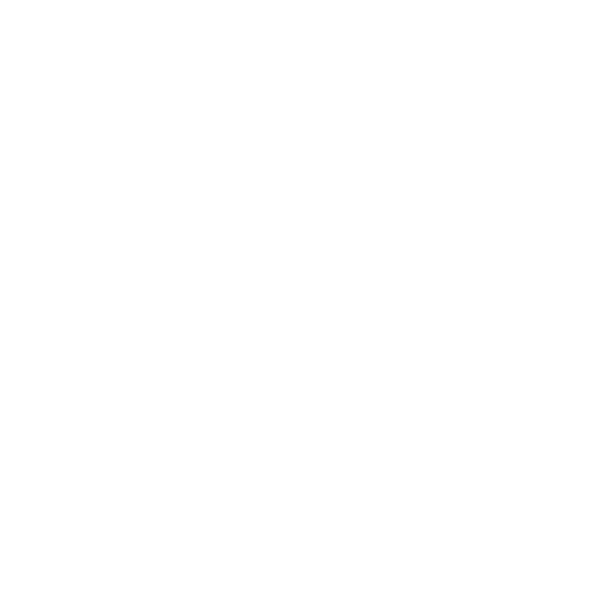 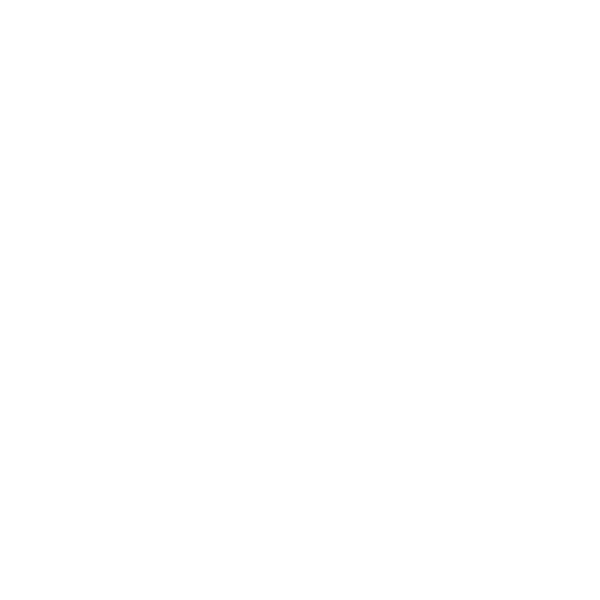 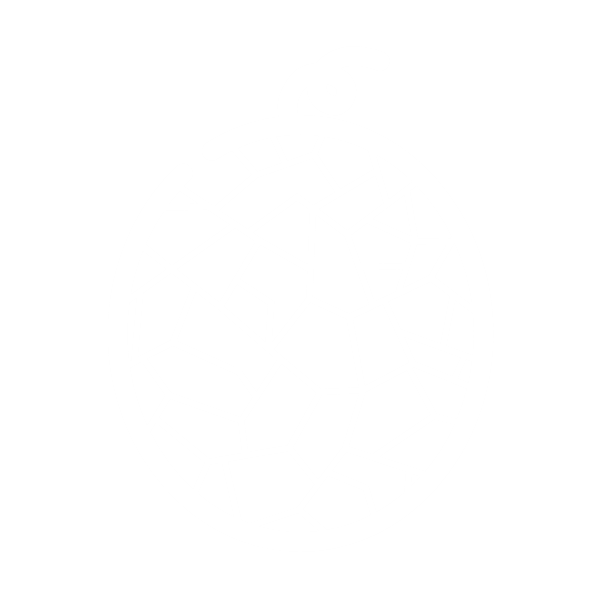 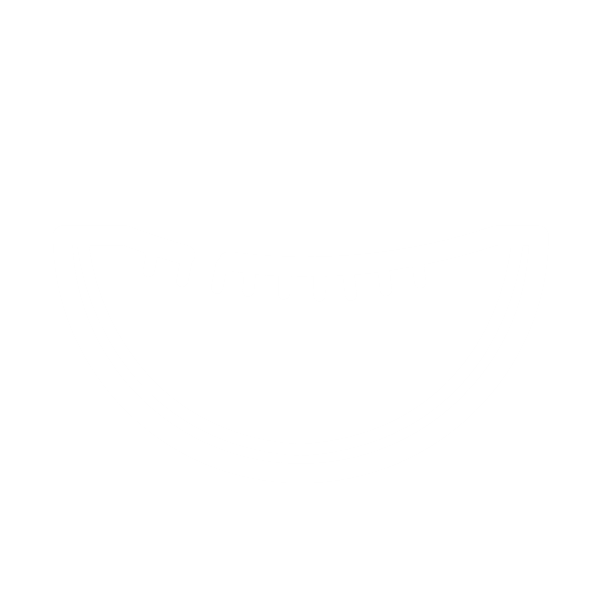 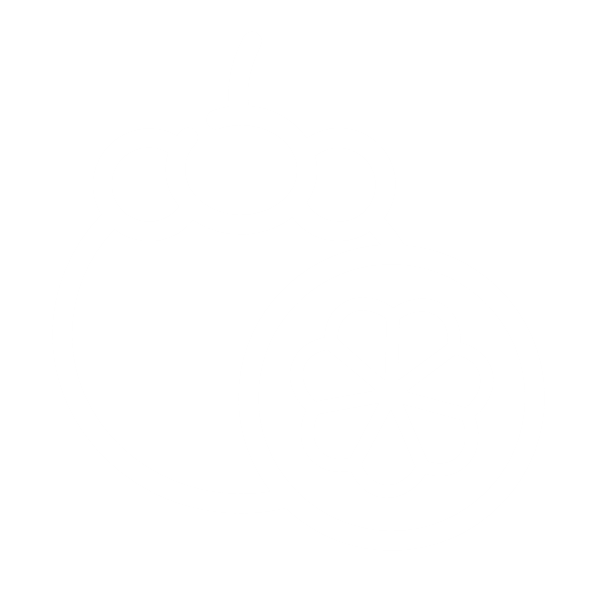 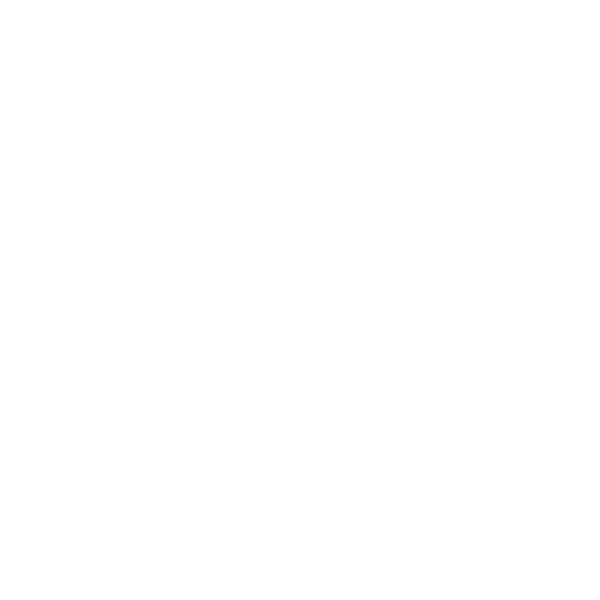 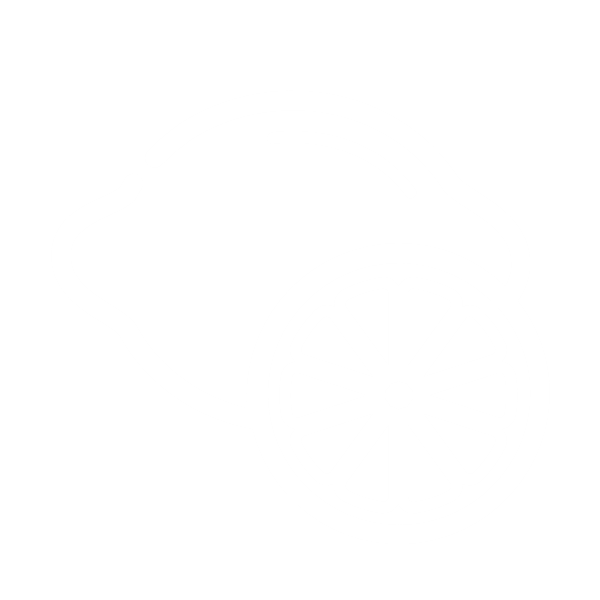 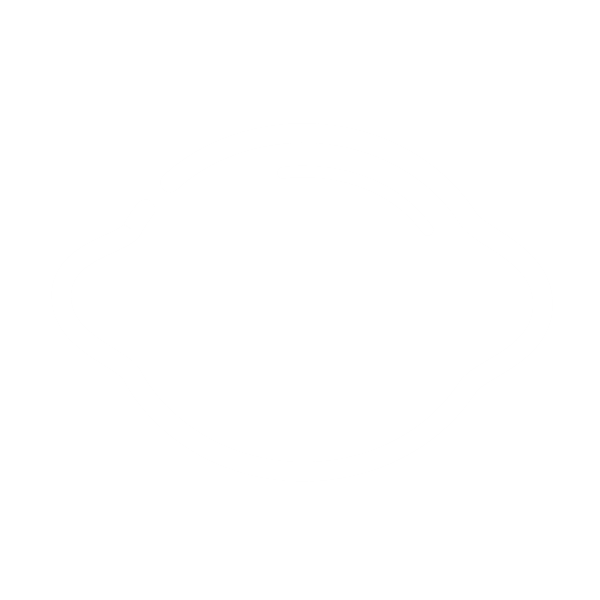 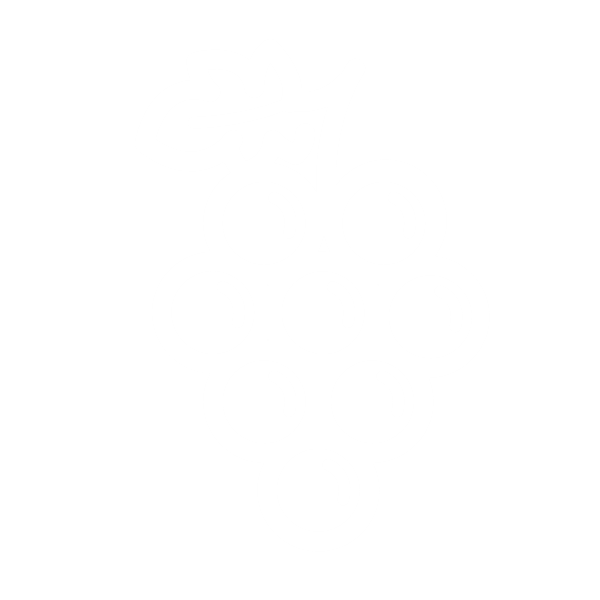 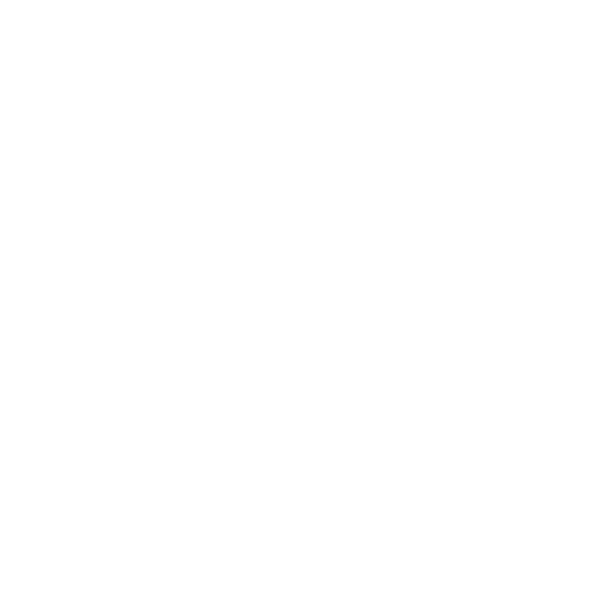 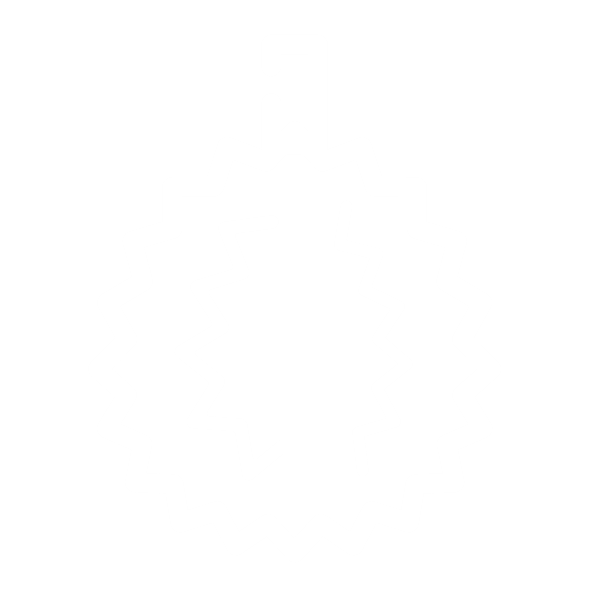 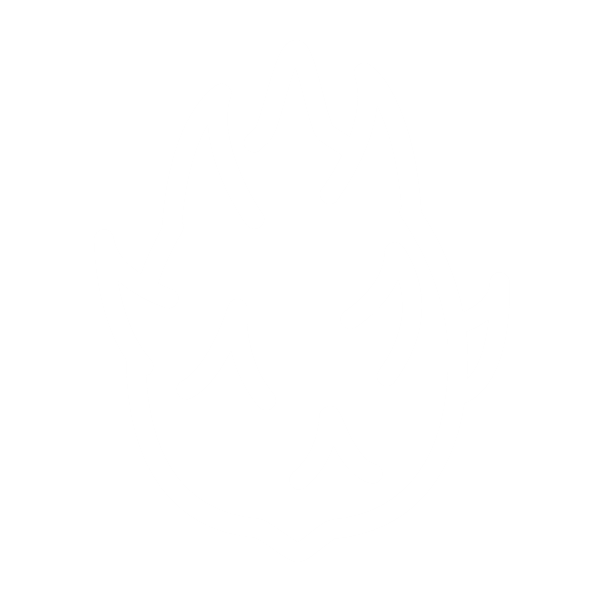 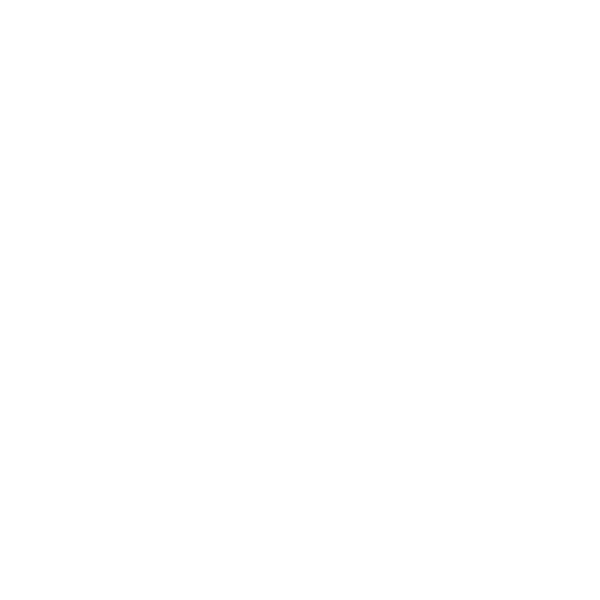 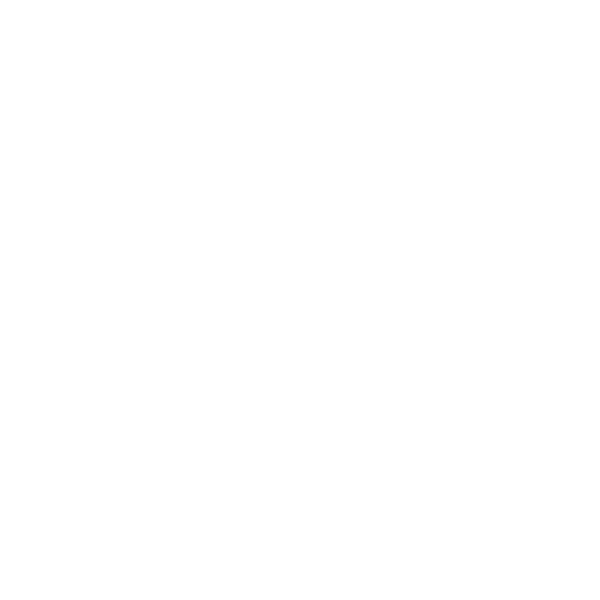 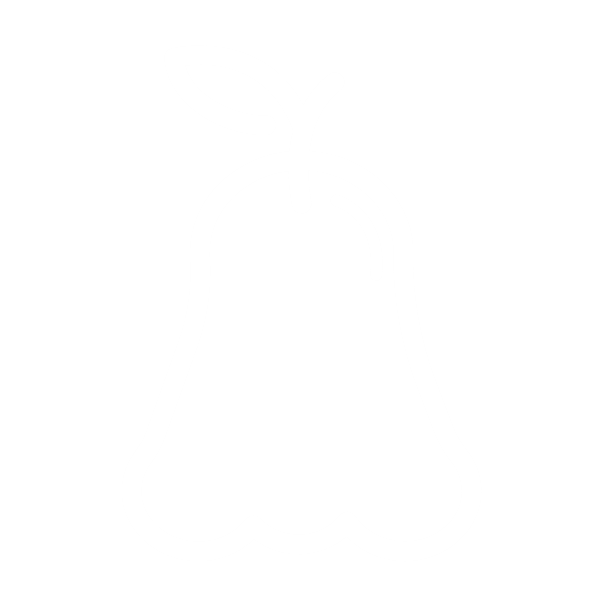 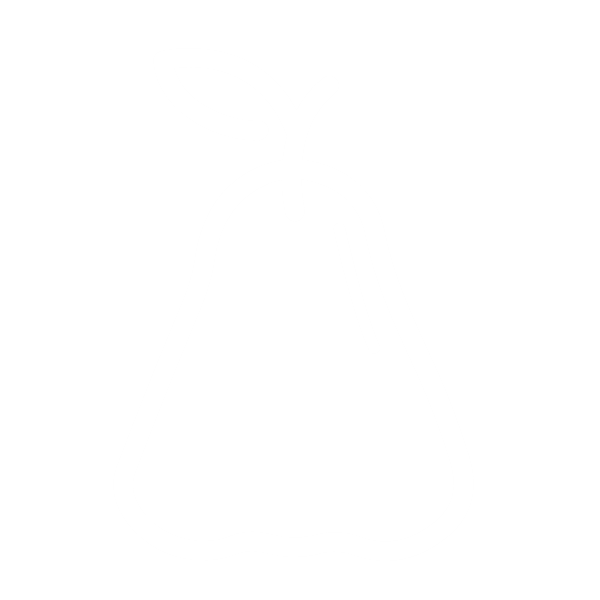 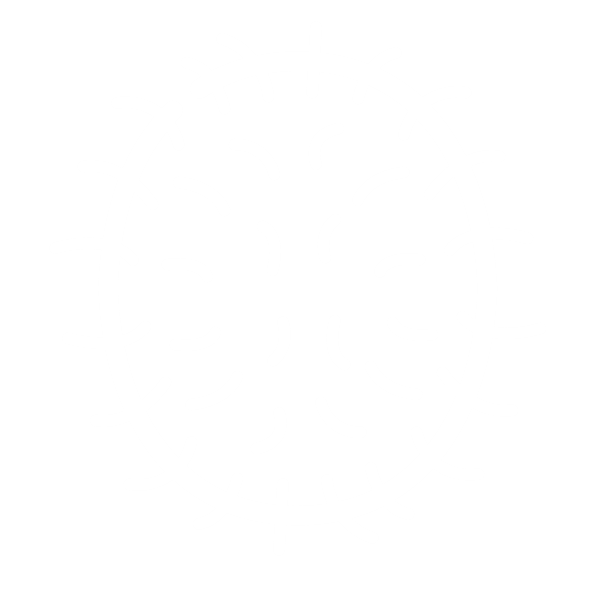 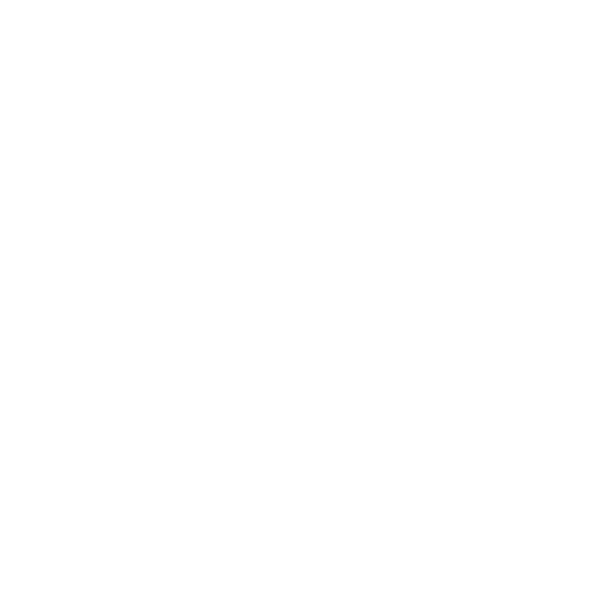 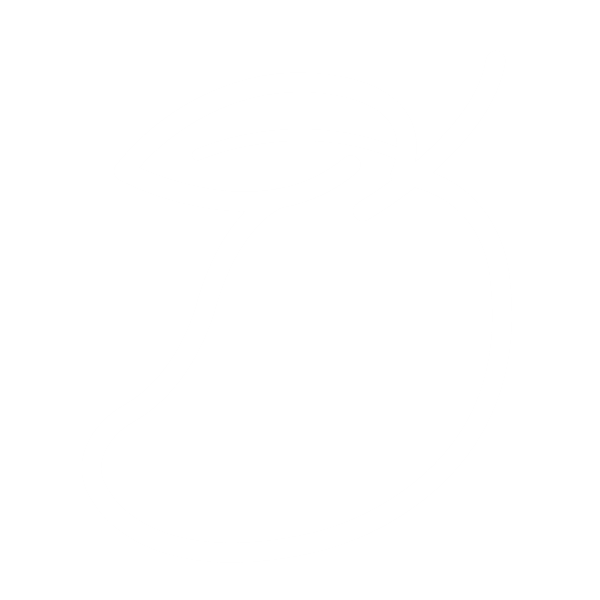 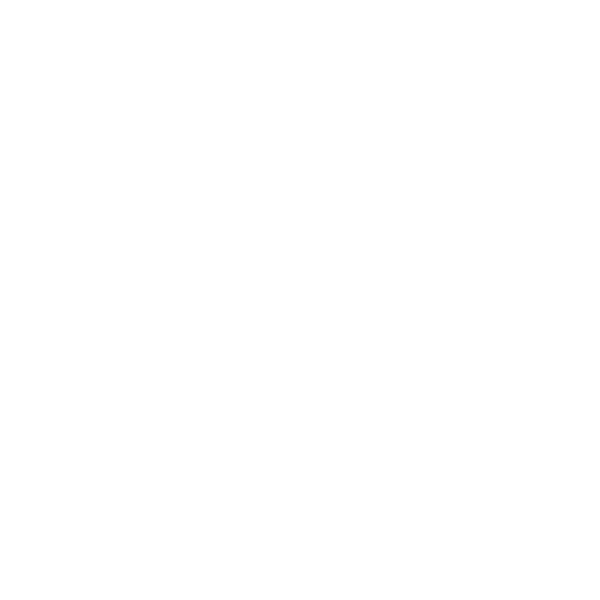 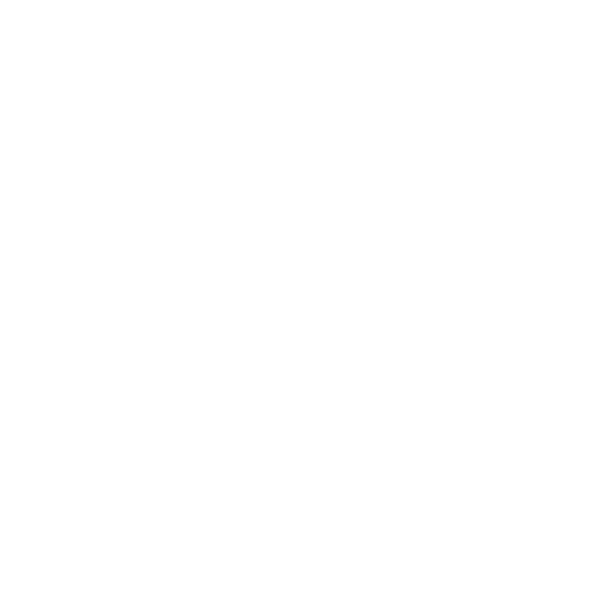 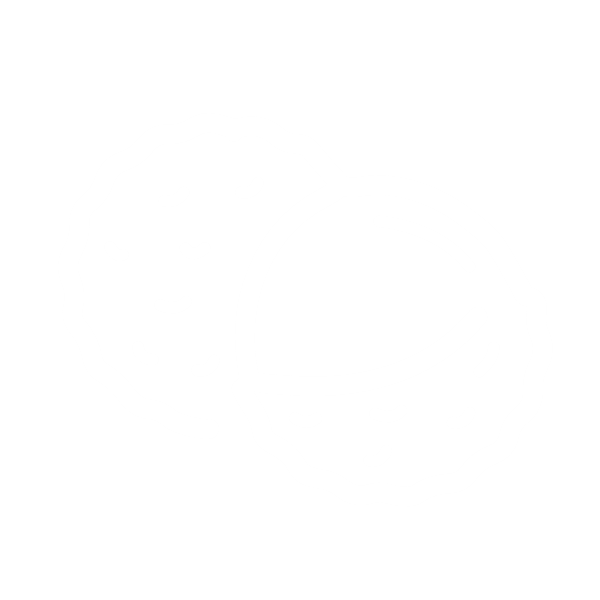 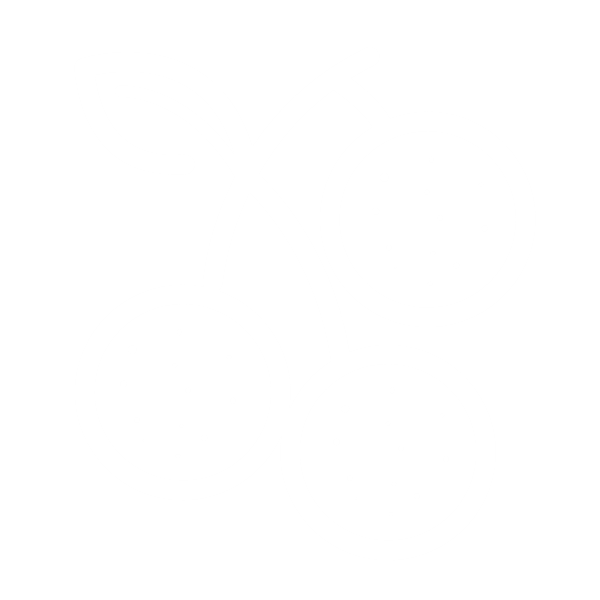 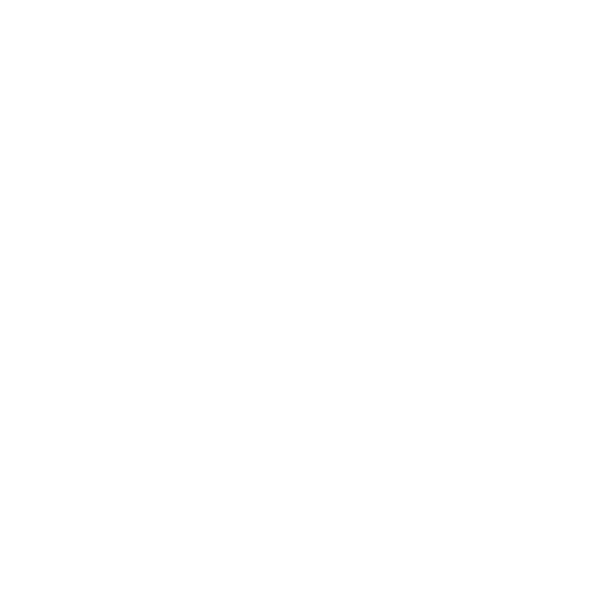 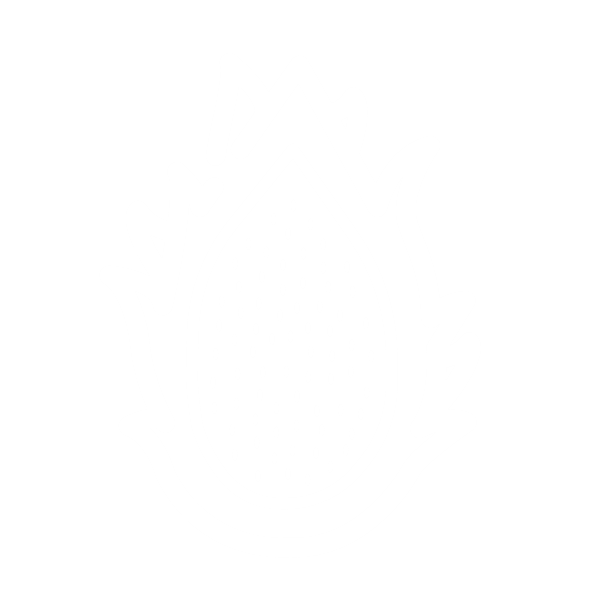 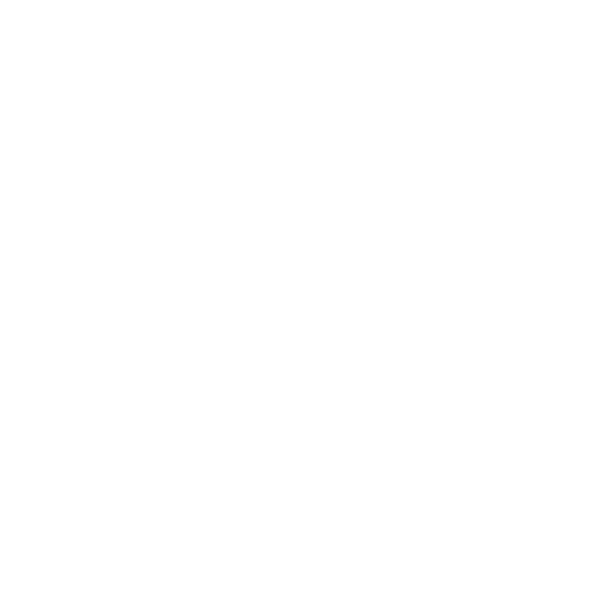 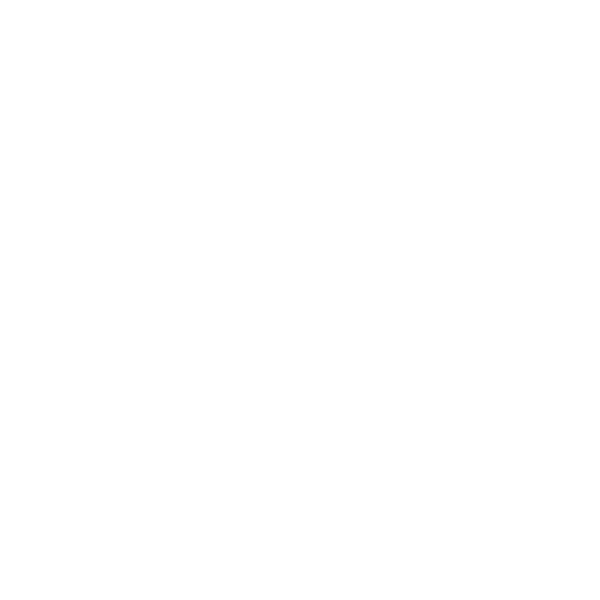 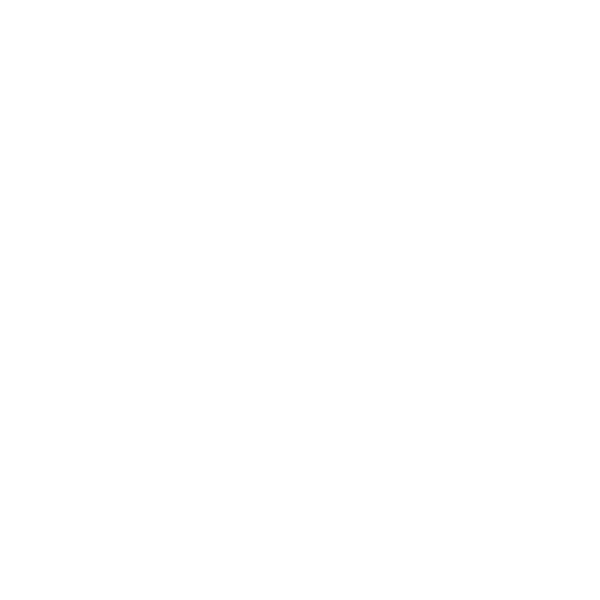 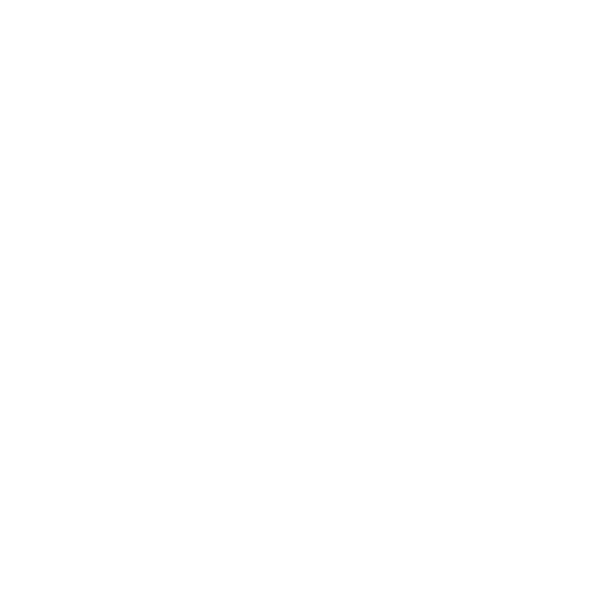 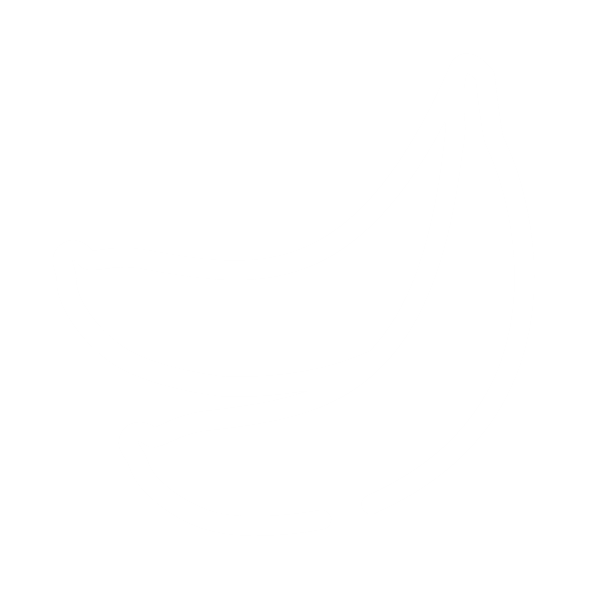 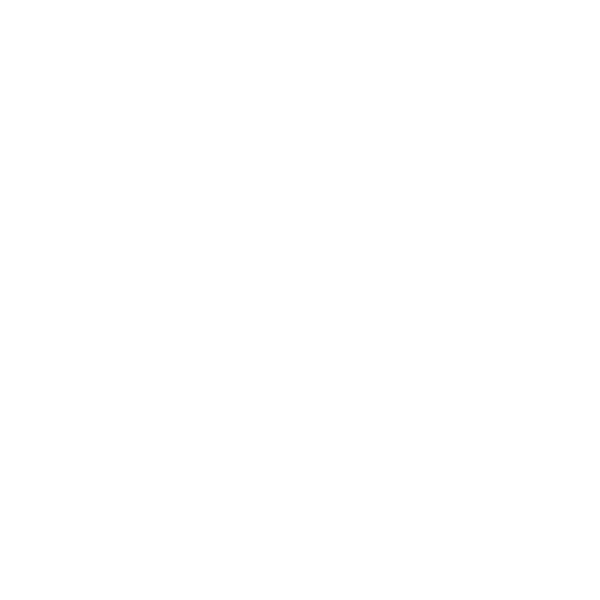 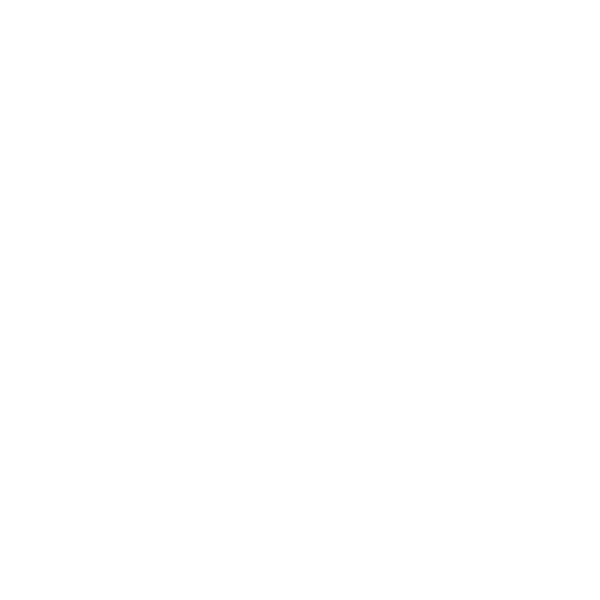 Fruit icons